Service-Angebote auf den Internetseiten der Fabrikate

August 2020
Audi
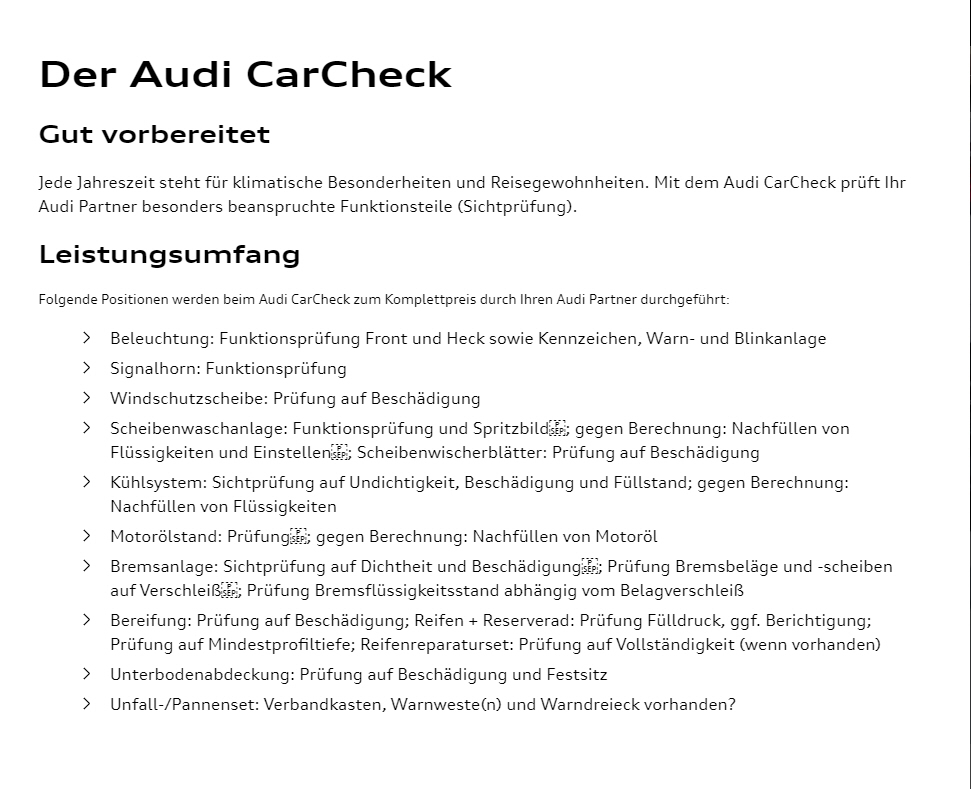 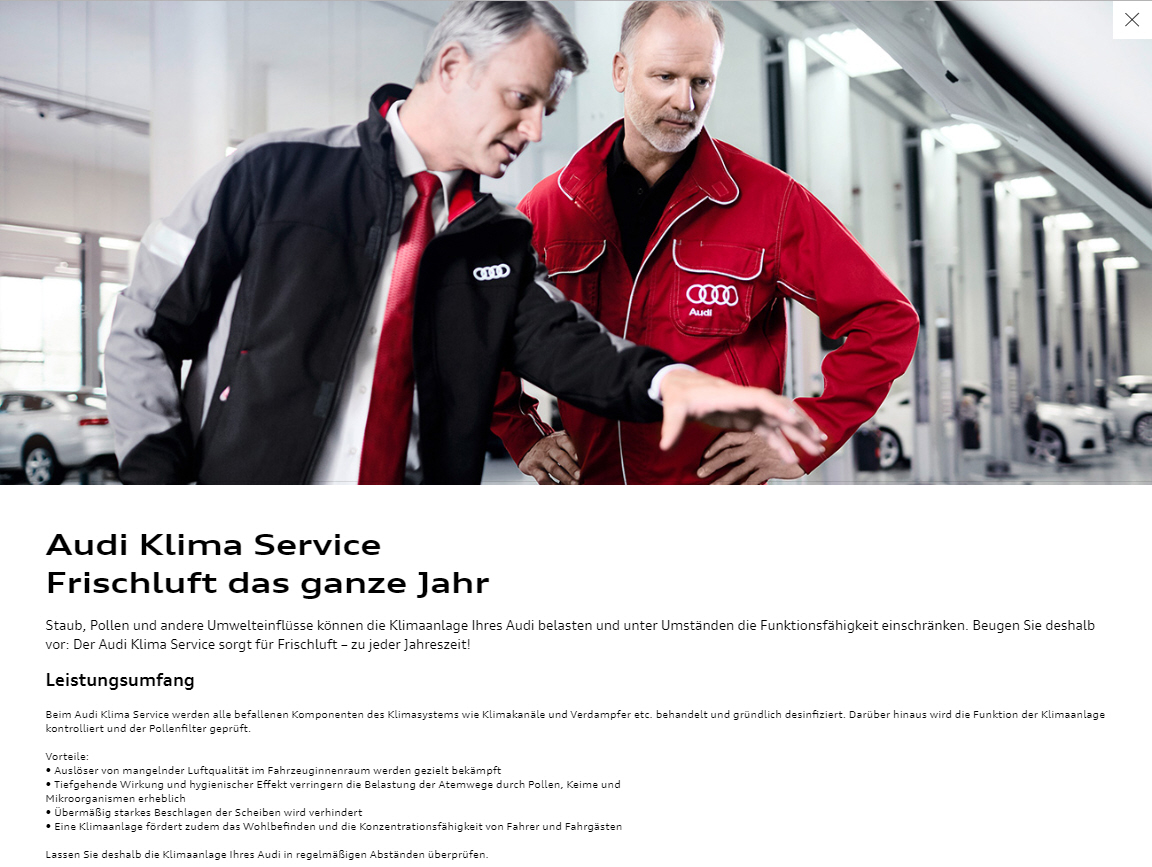 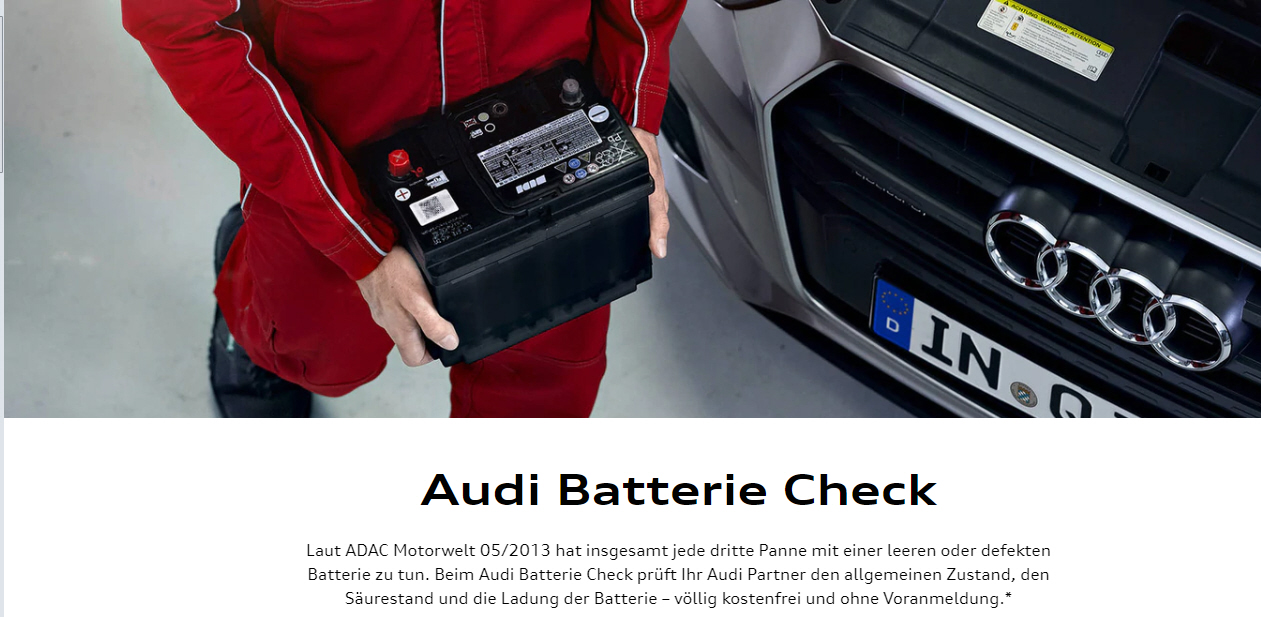 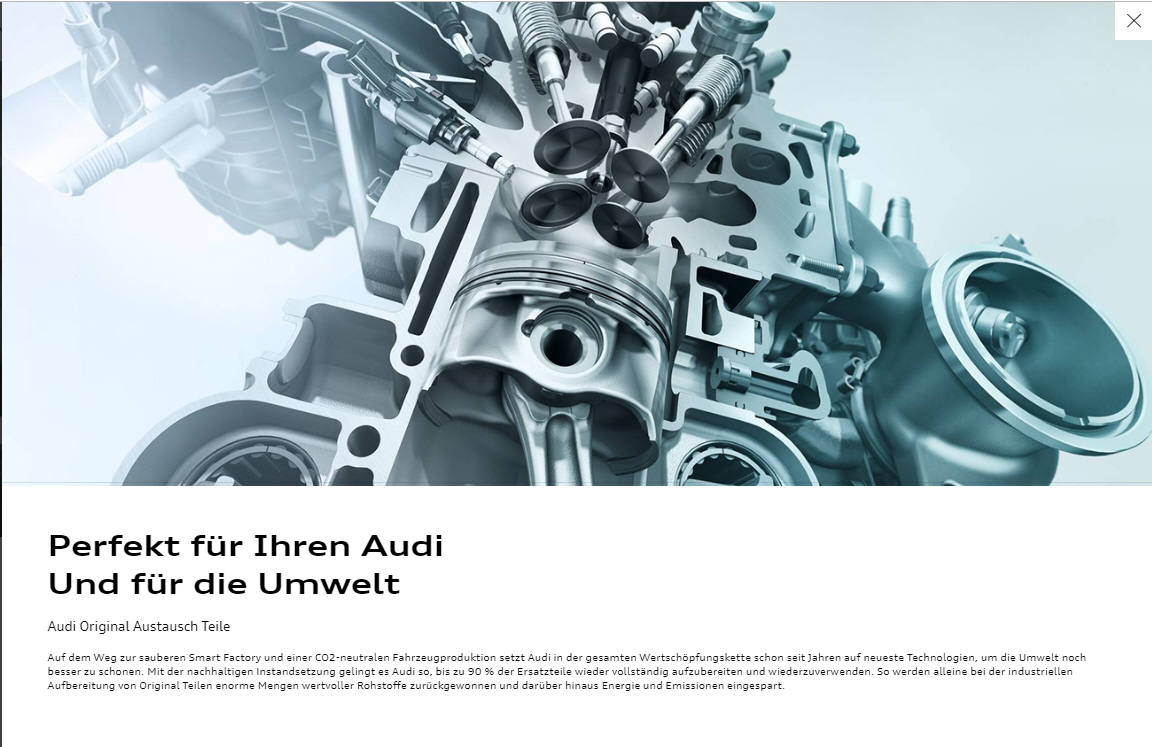 BMW
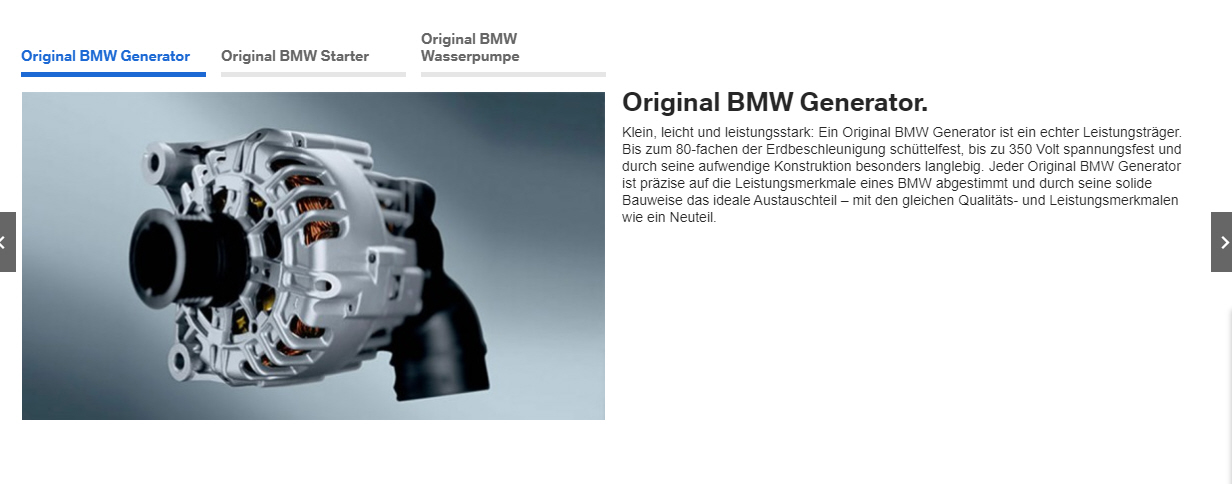 Citroën
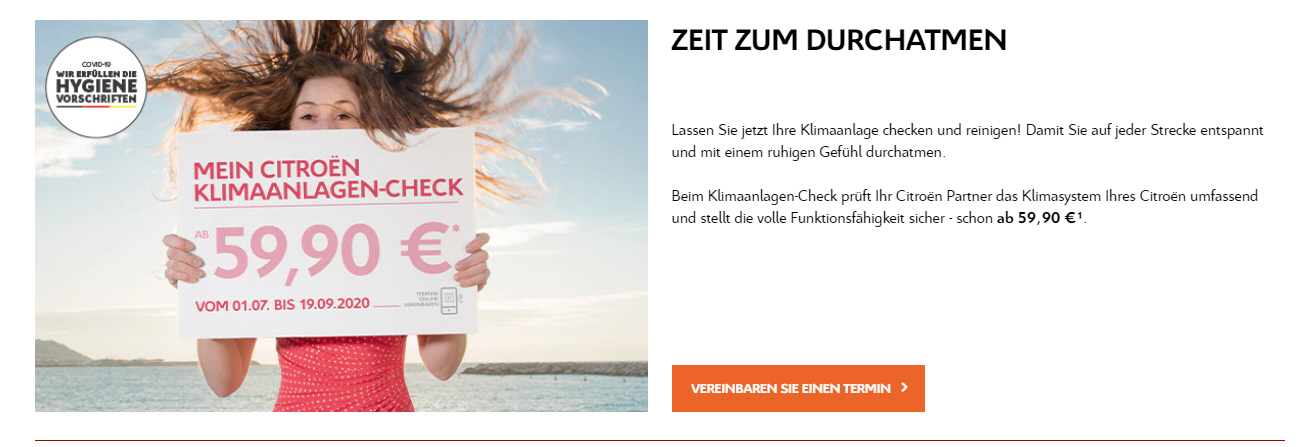 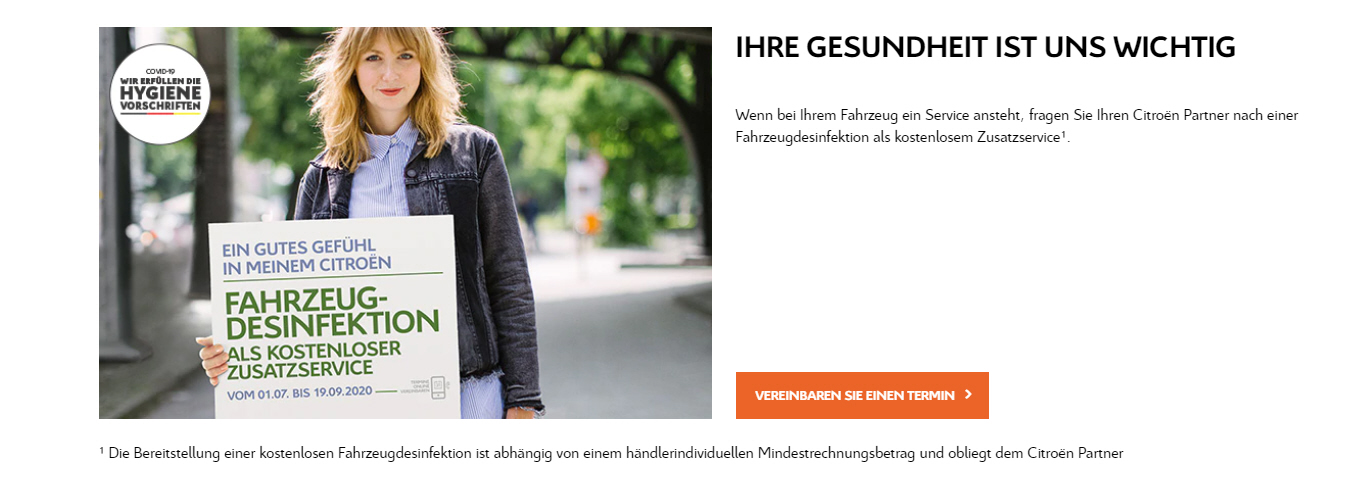 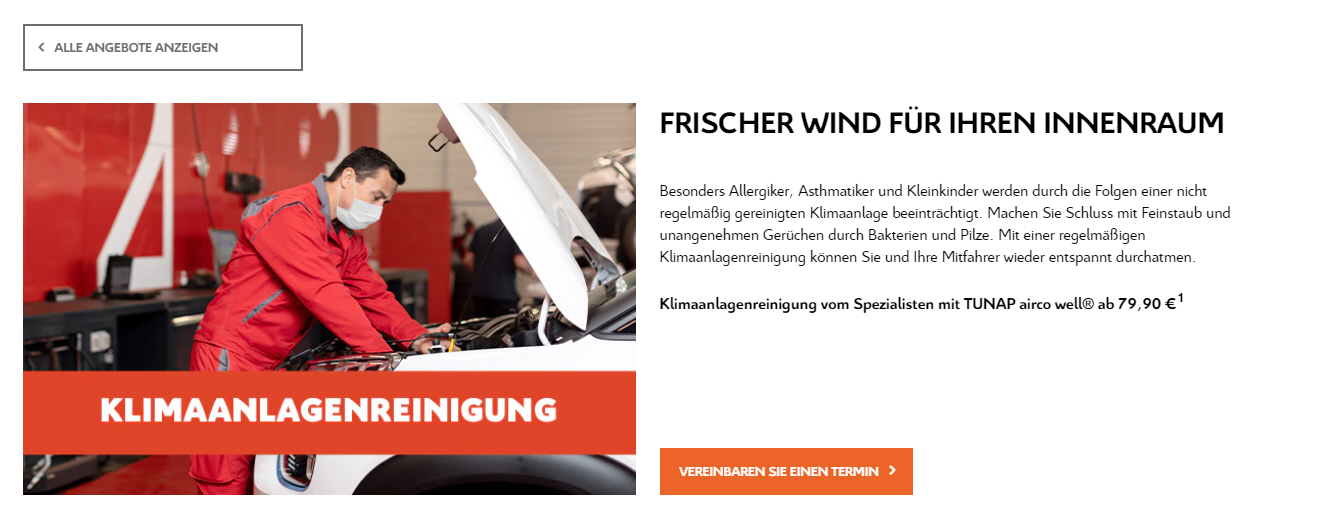 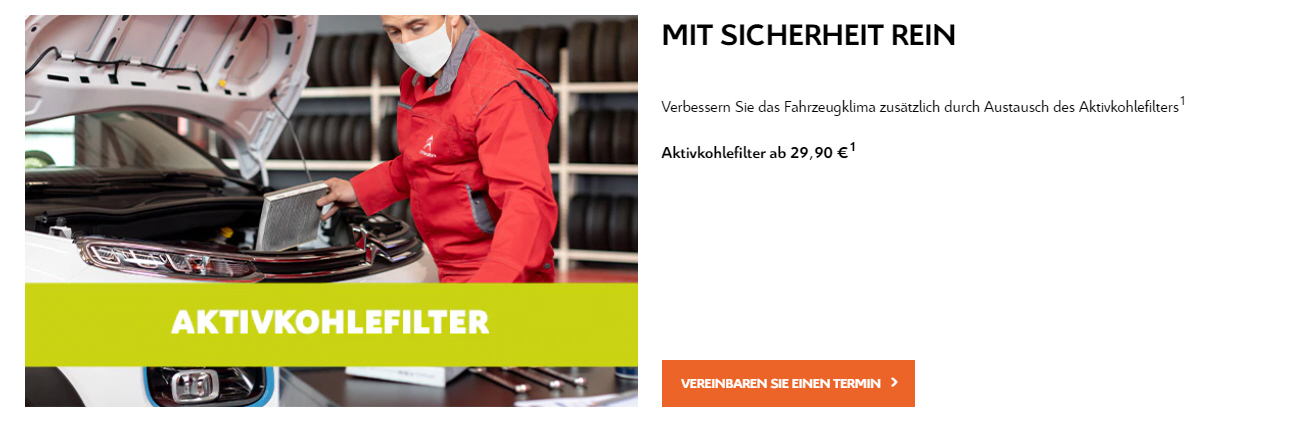 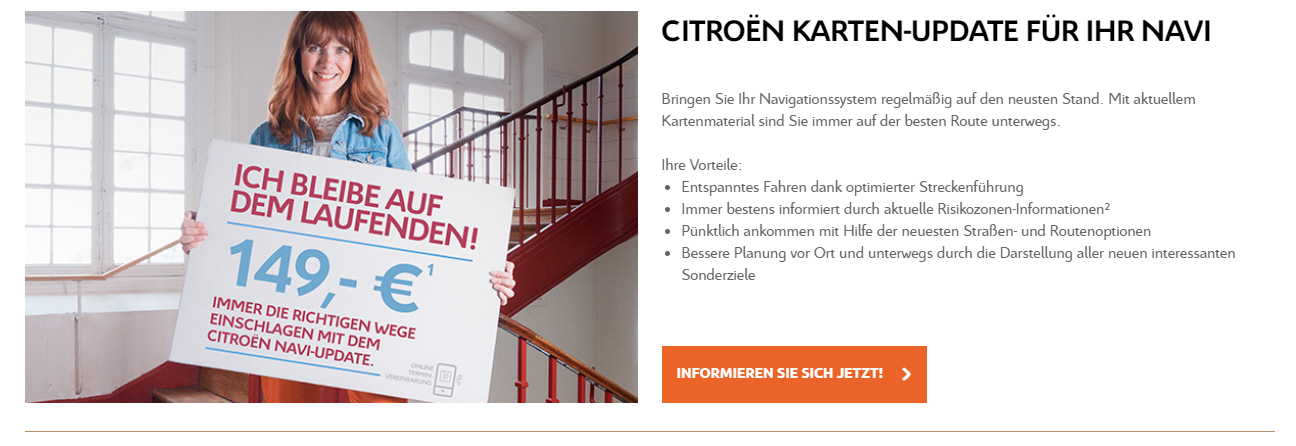 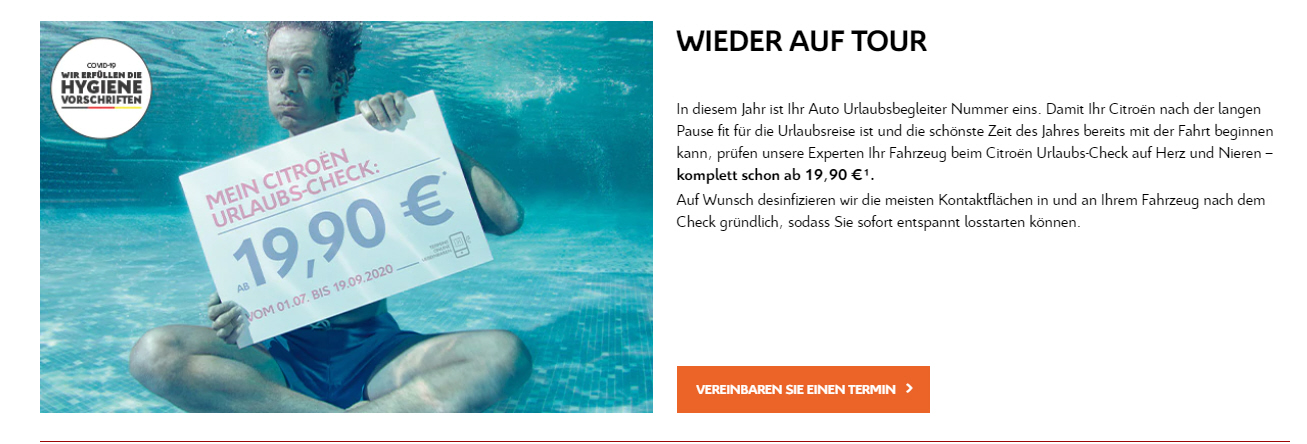 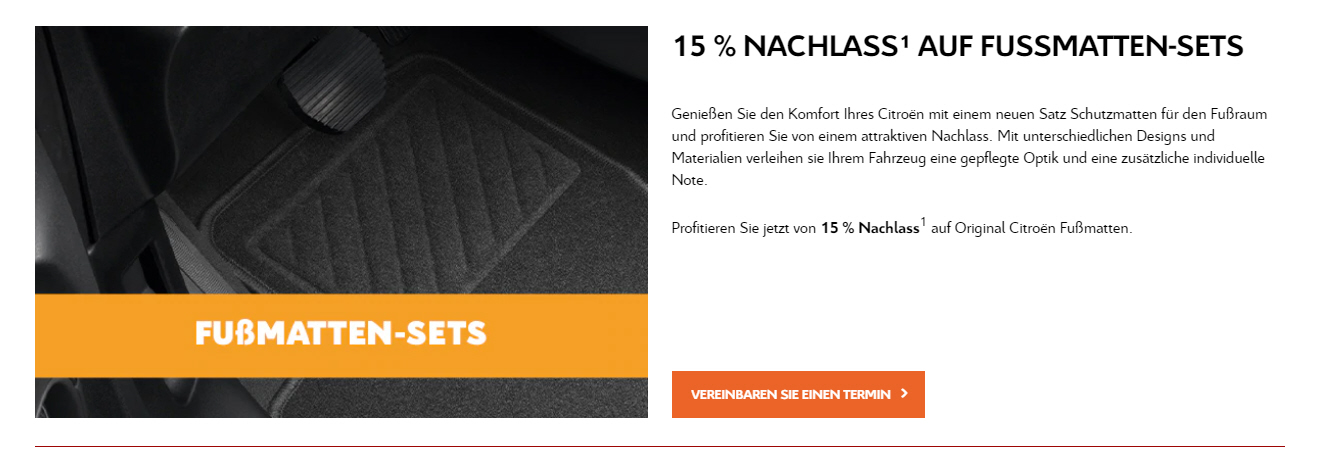 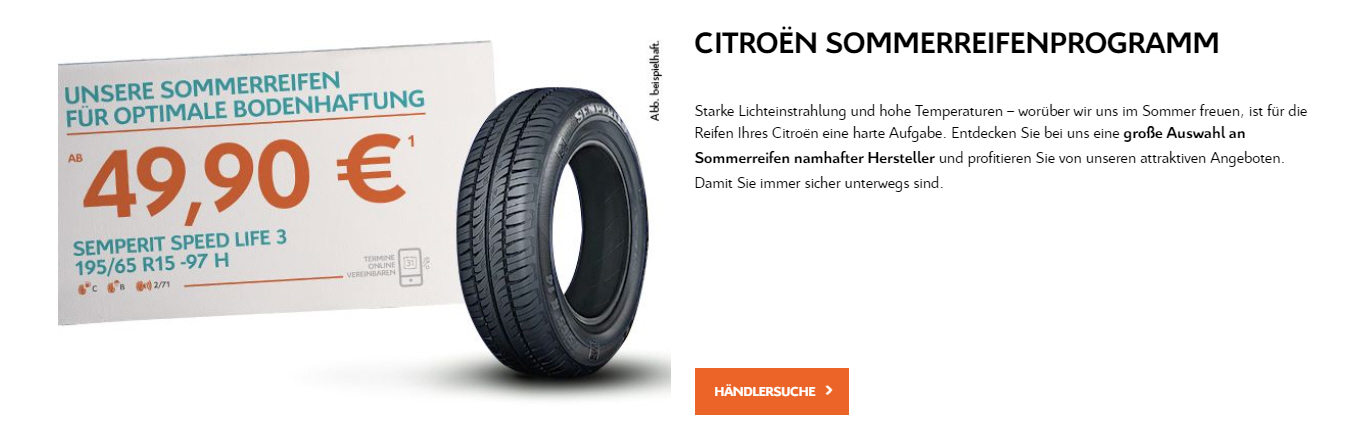 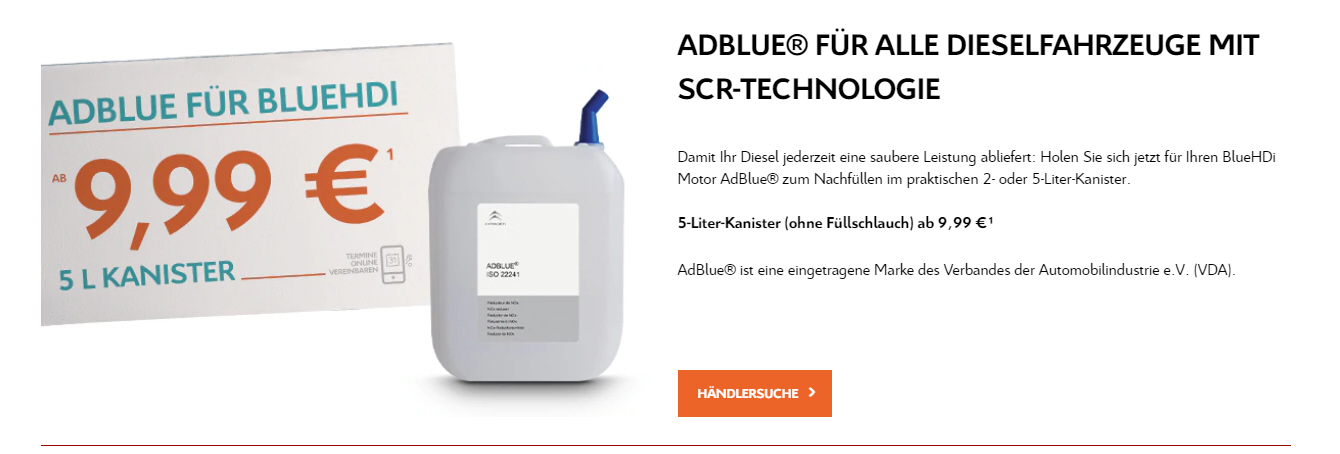 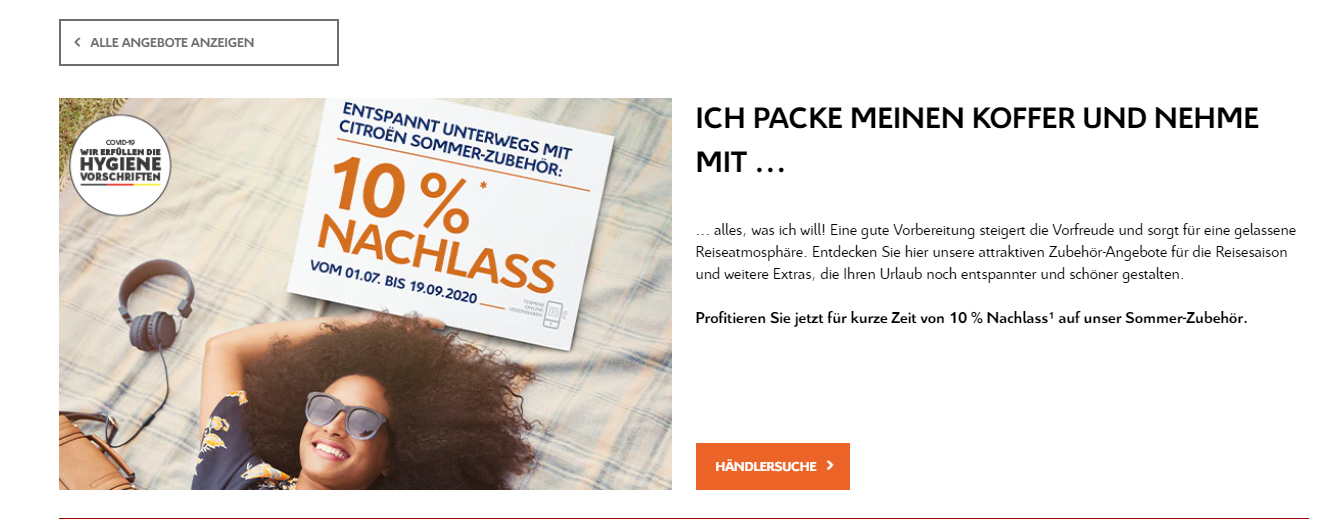 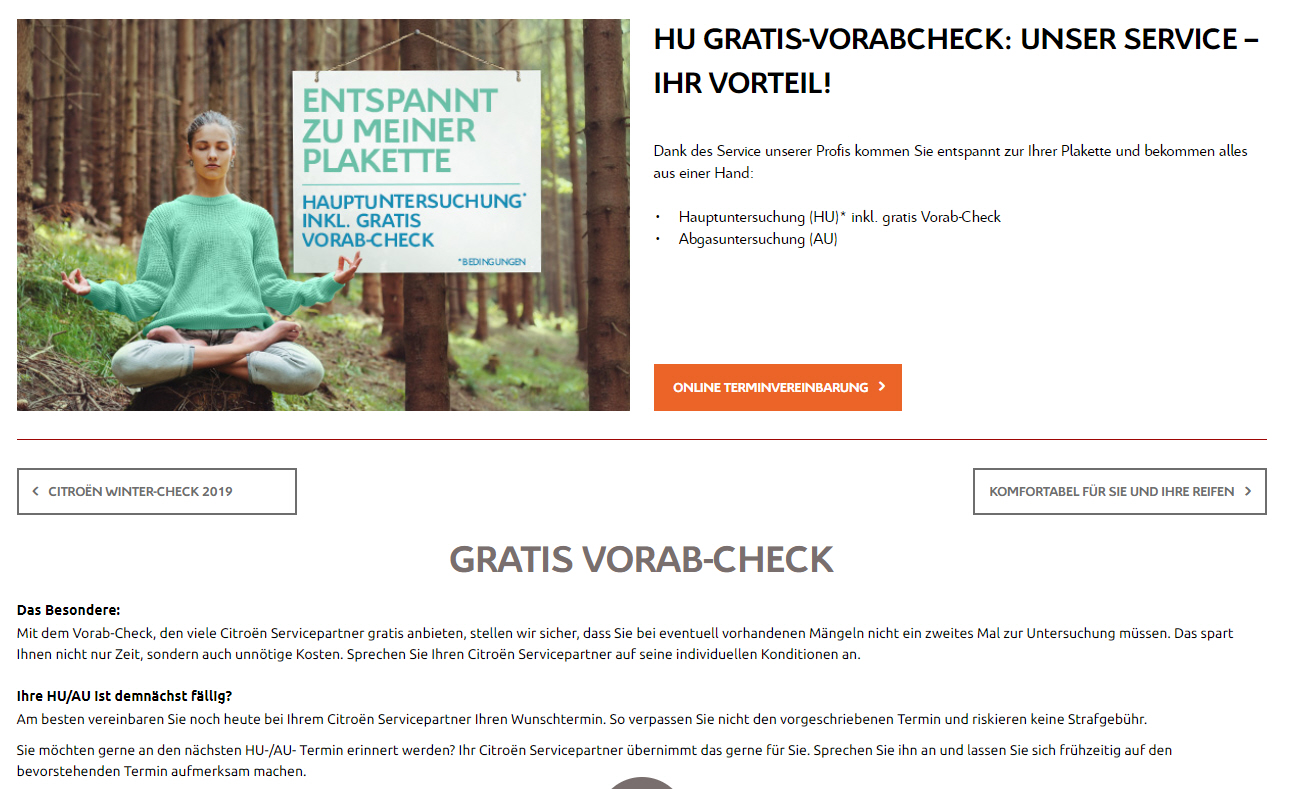 Dacia
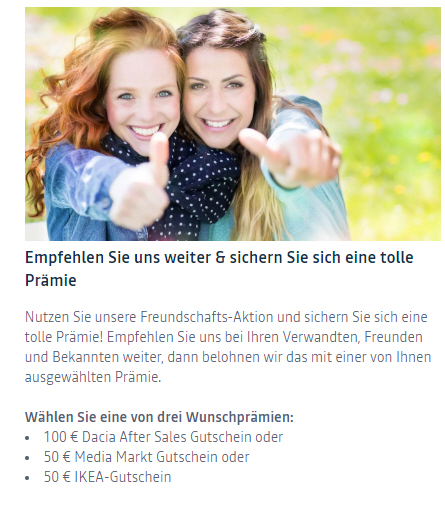 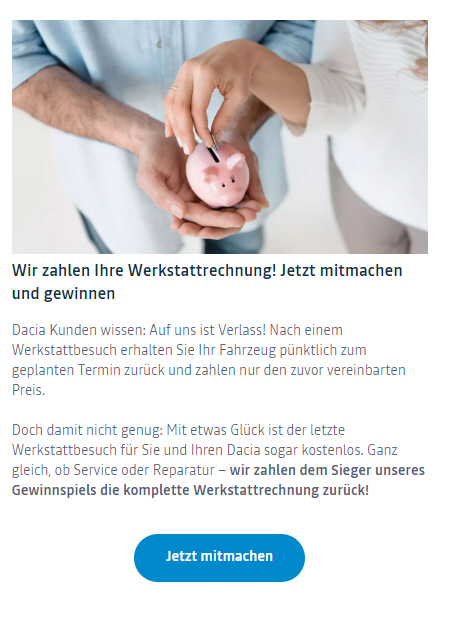 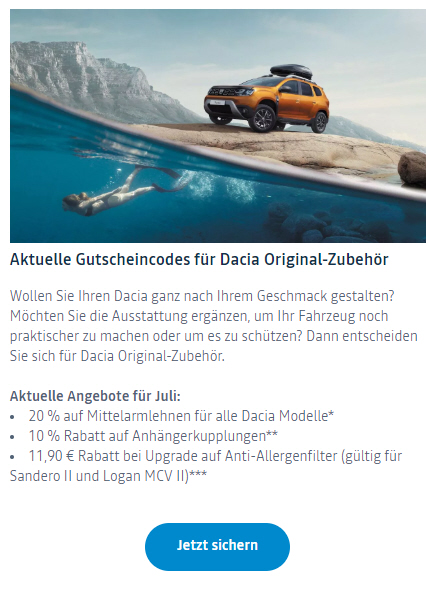 Fiat
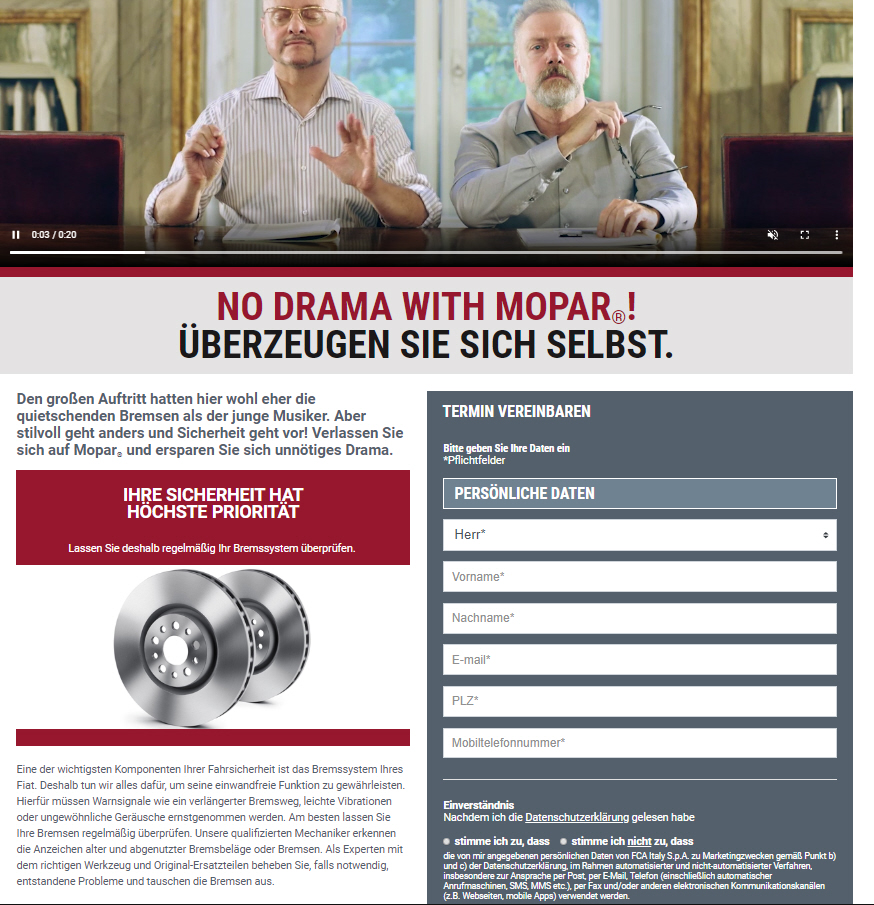 Ford
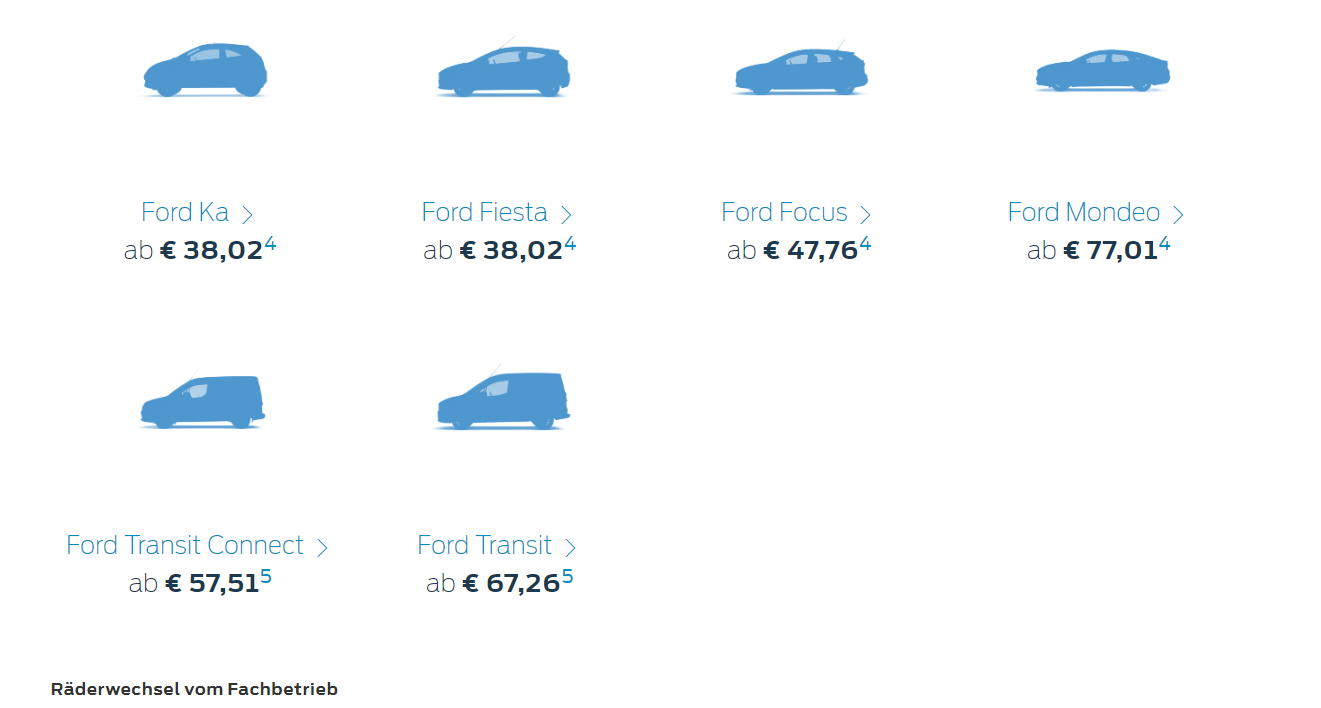 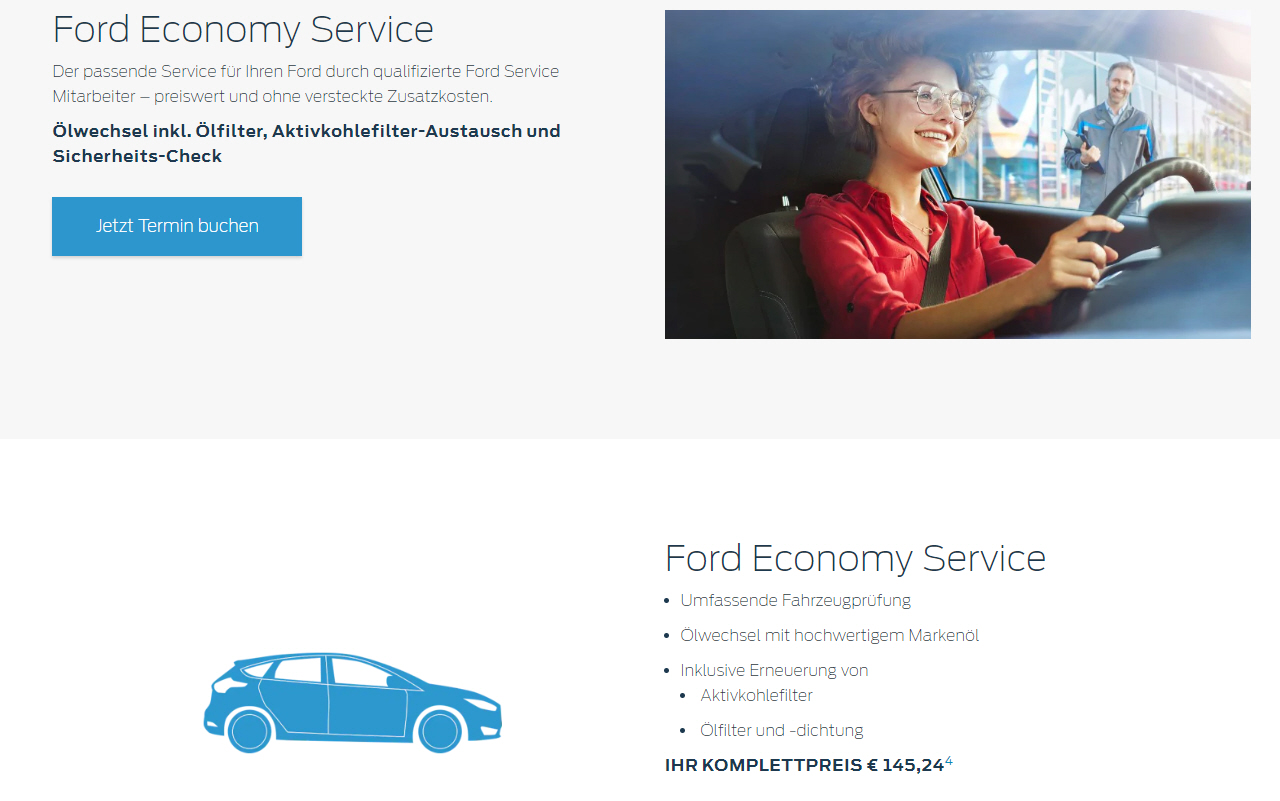 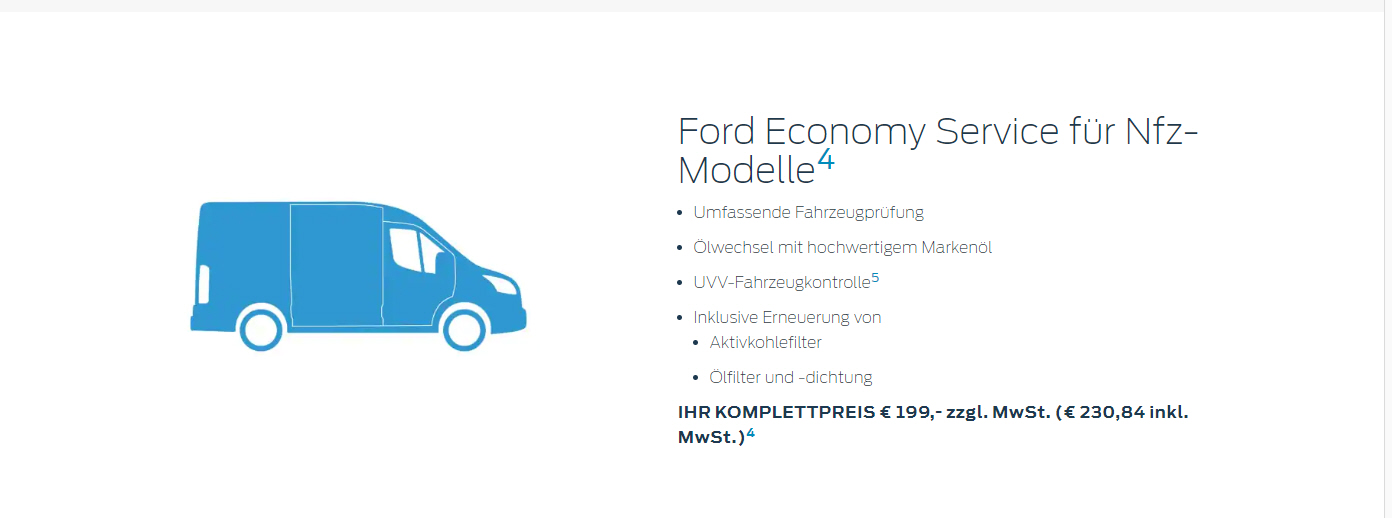 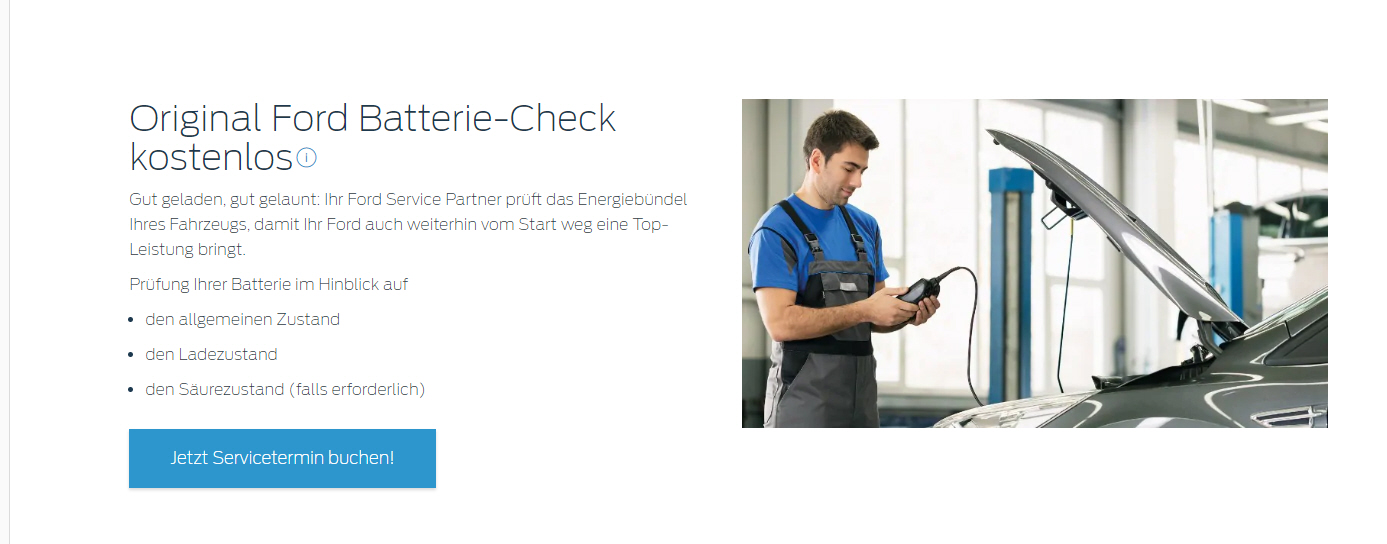 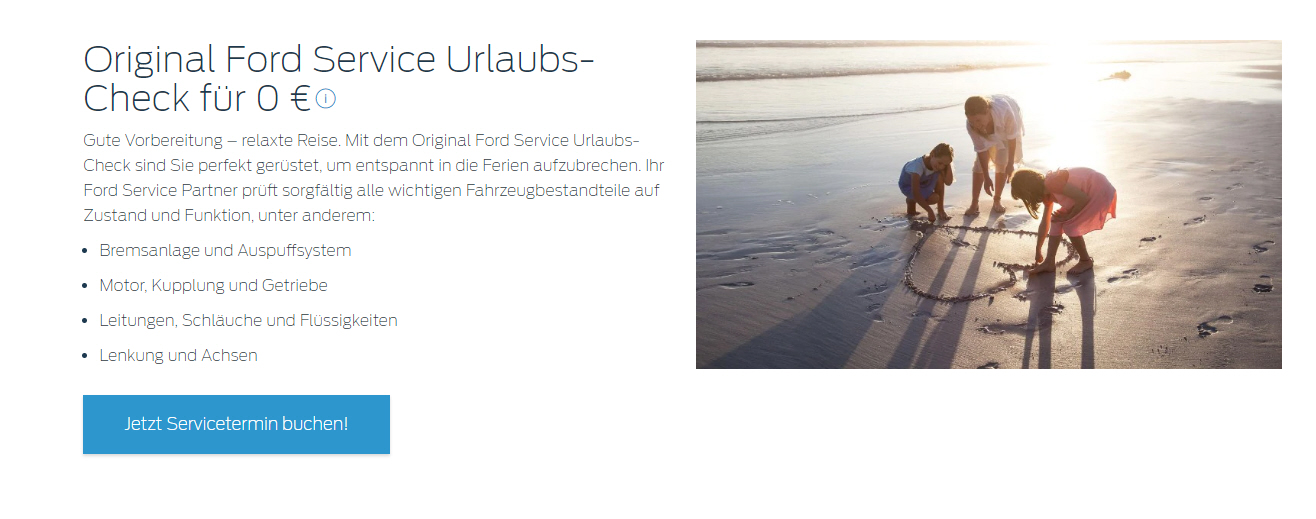 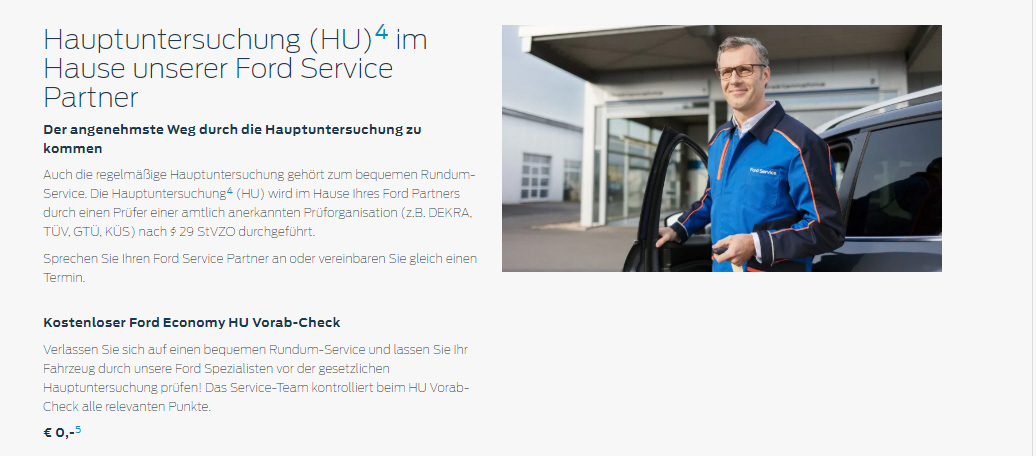 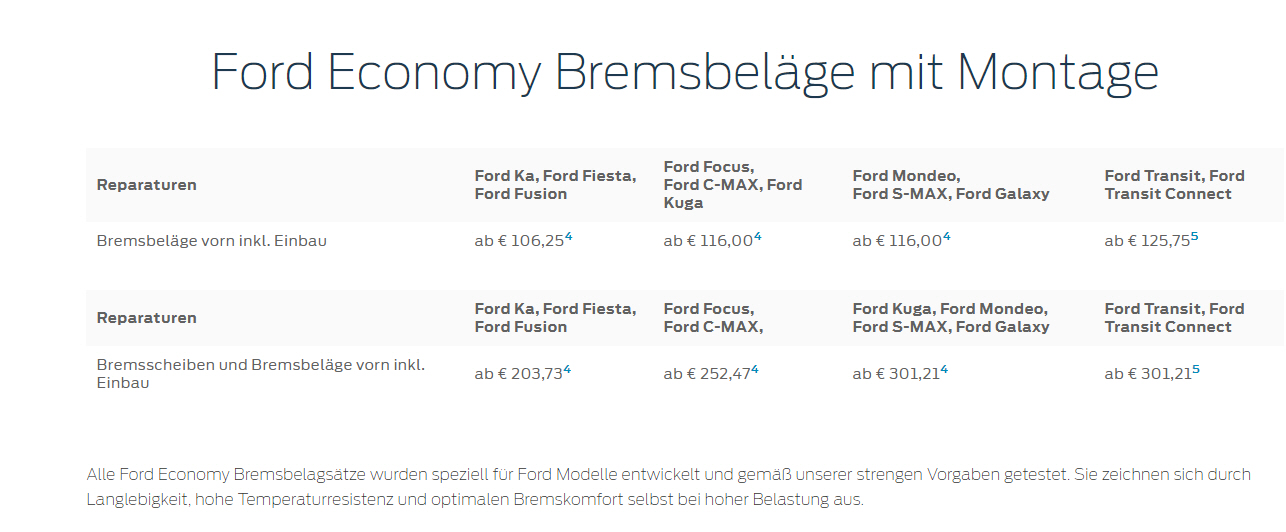 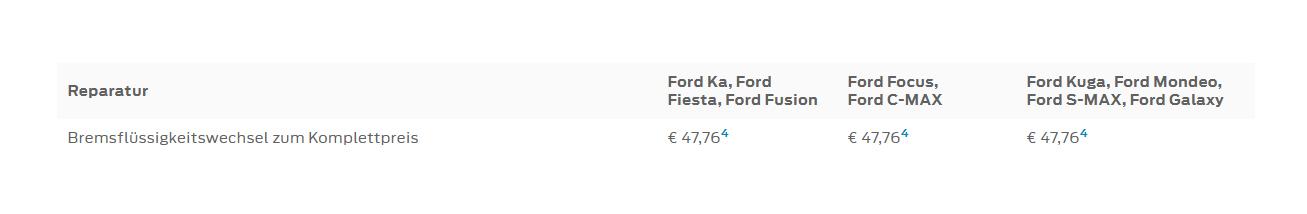 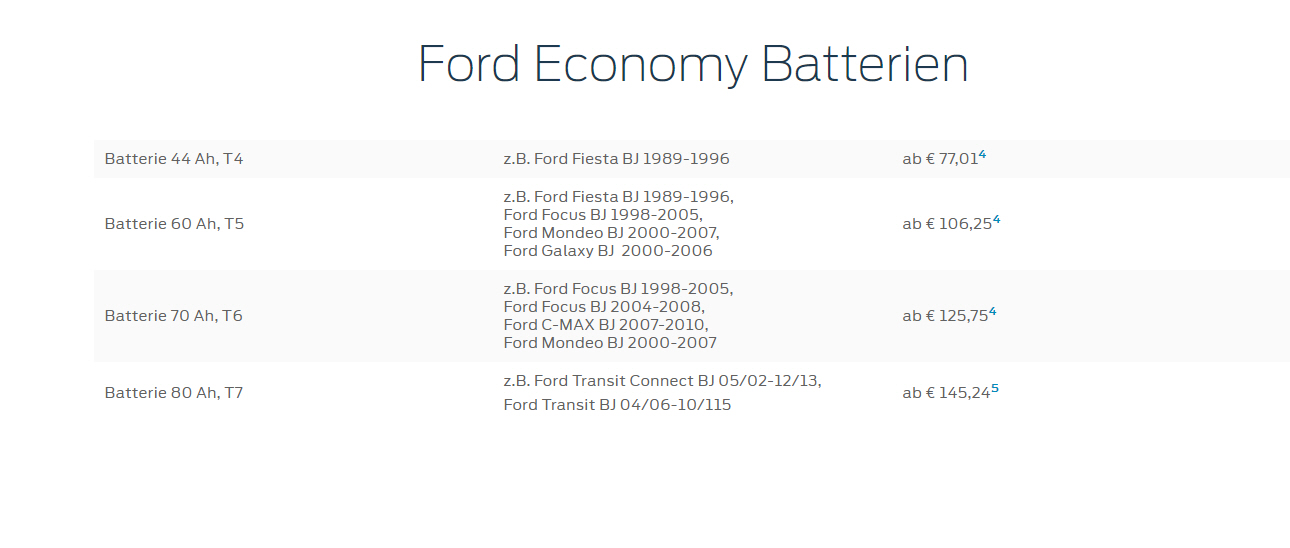 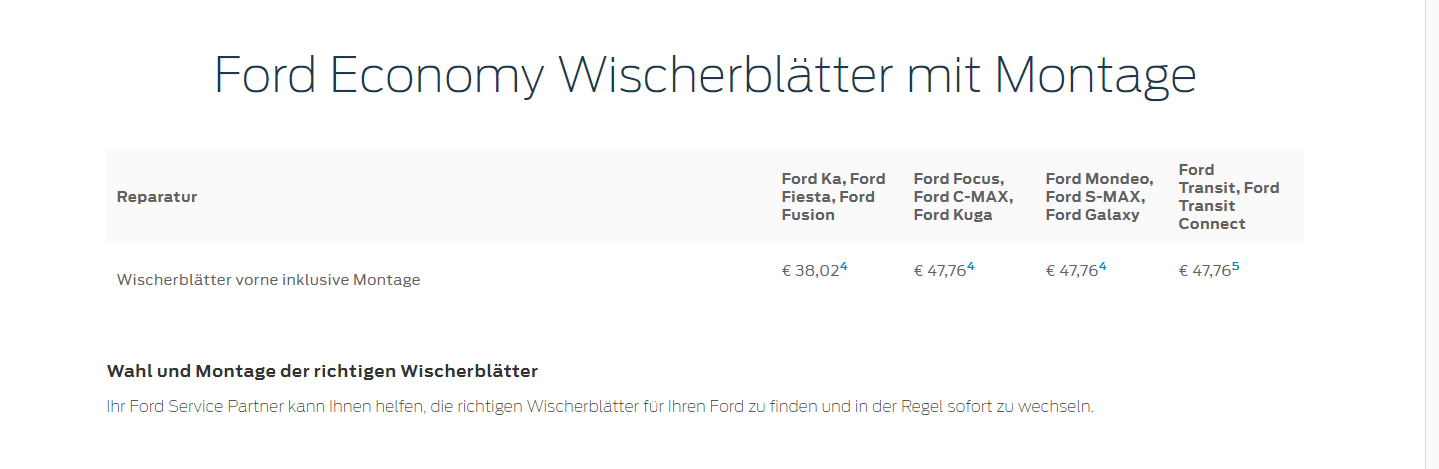 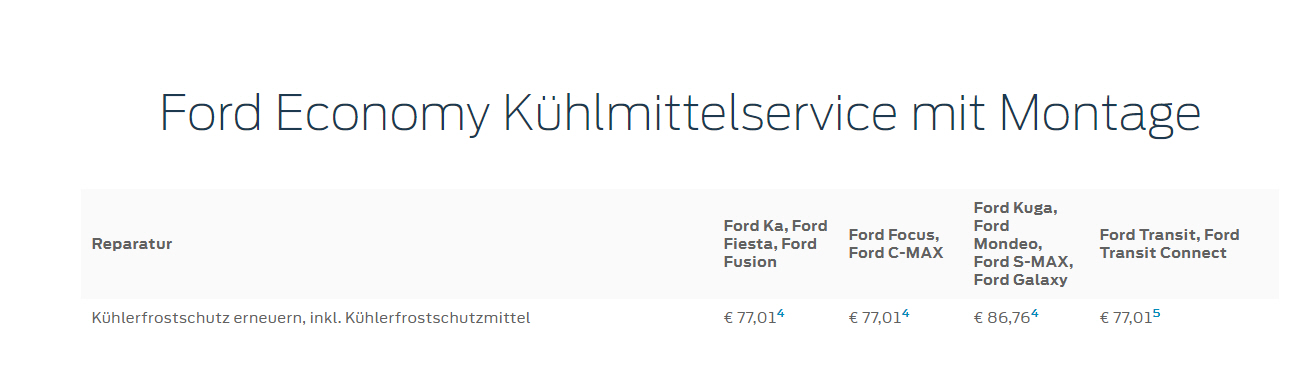 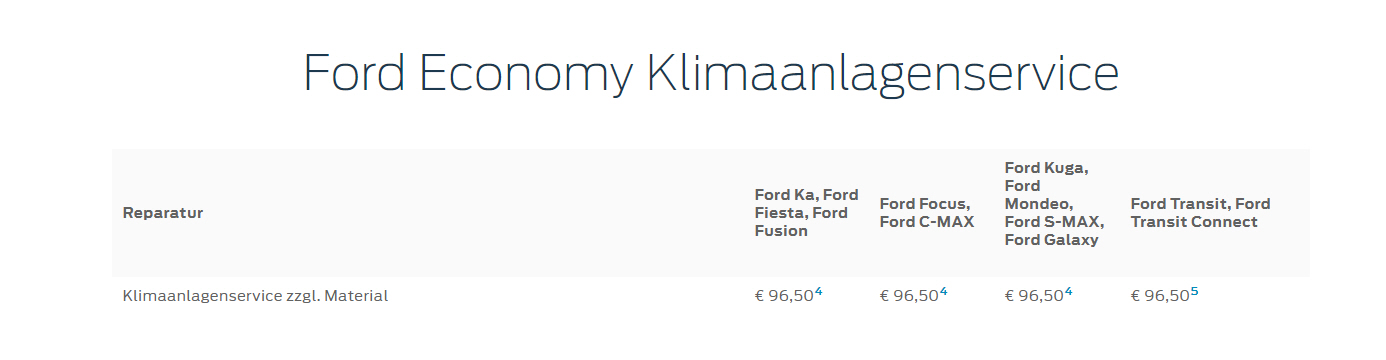 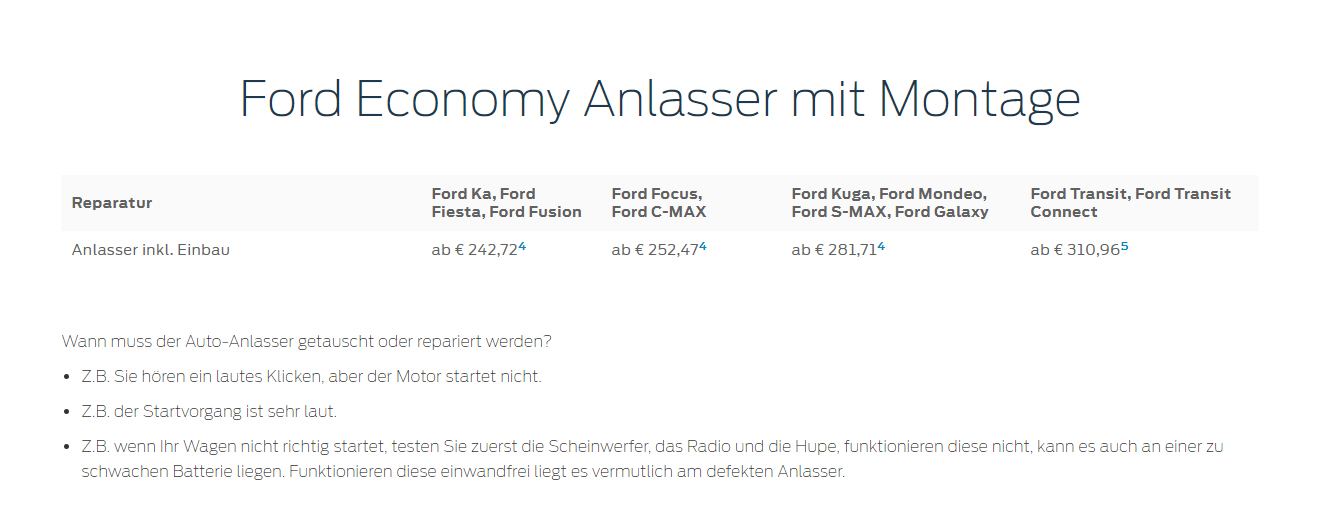 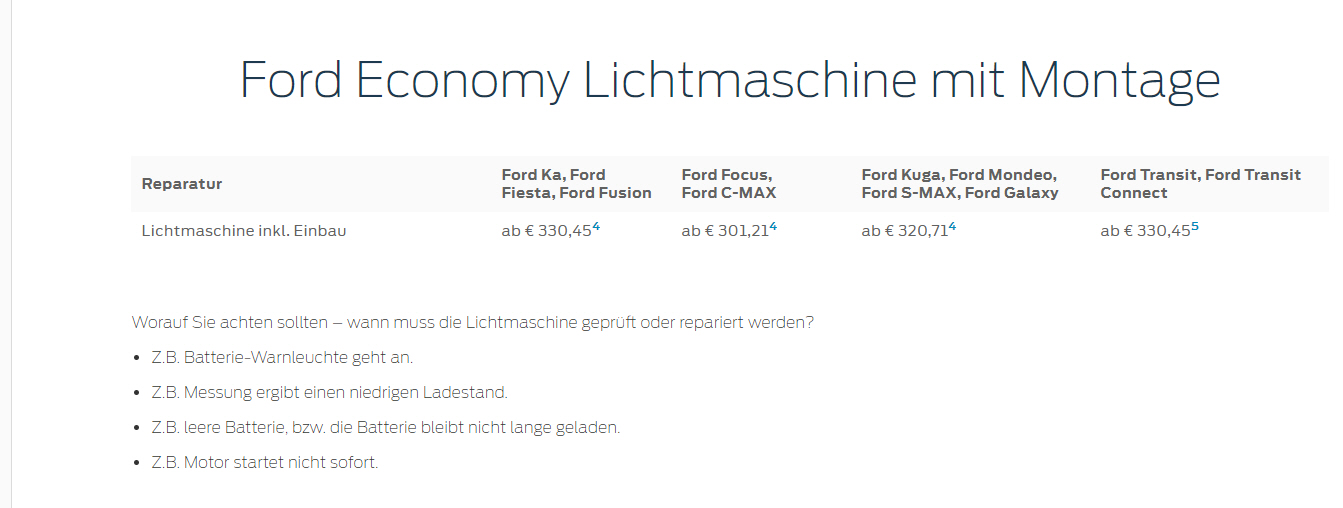 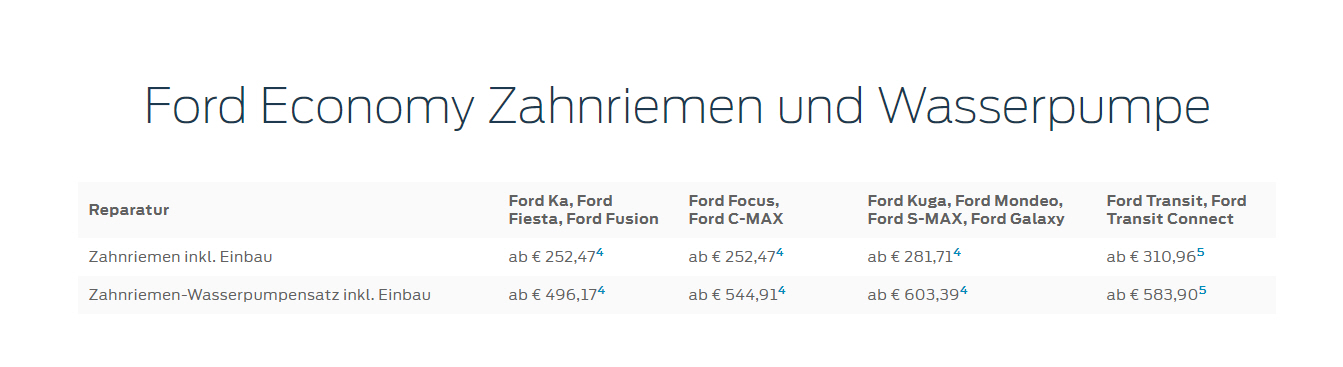 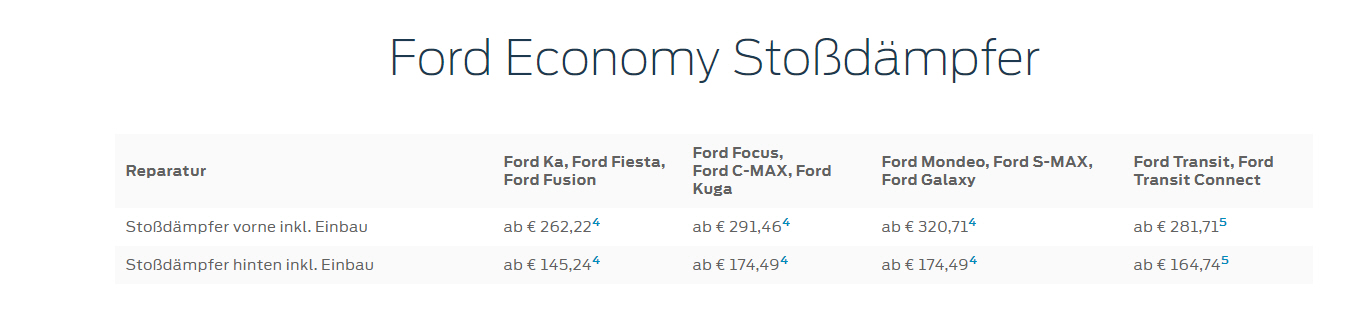 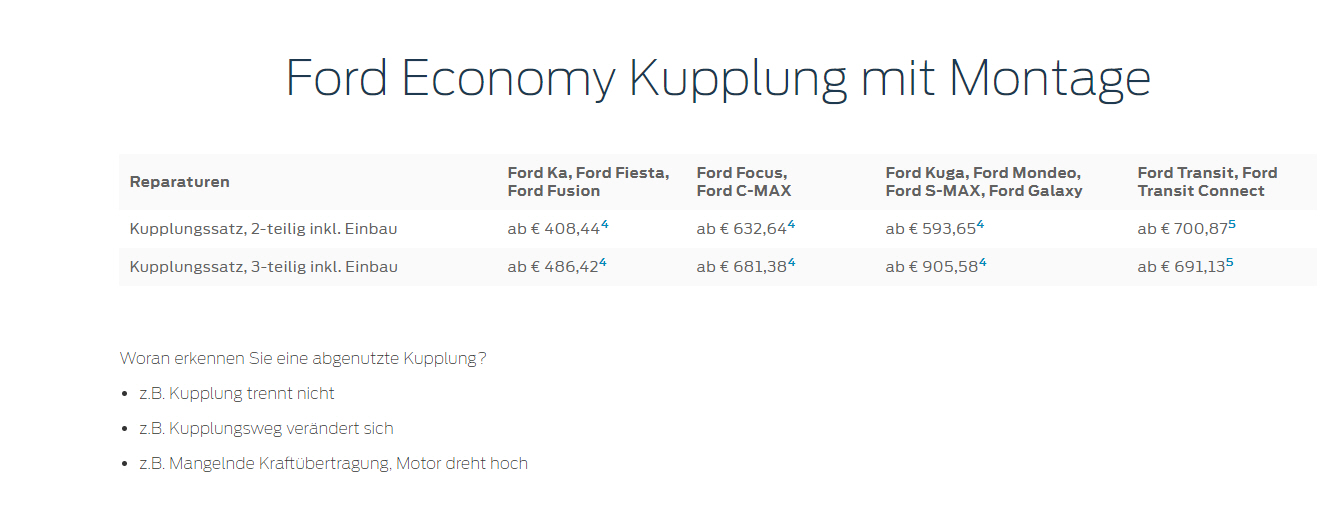 Hyundai
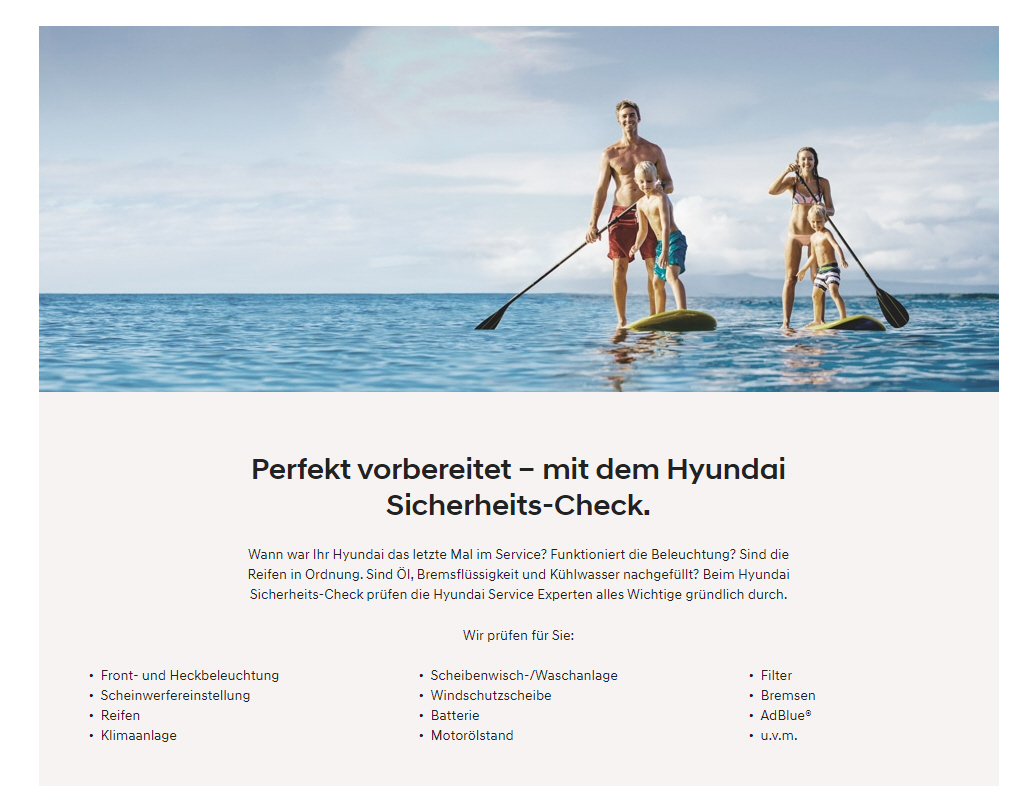 Jeep
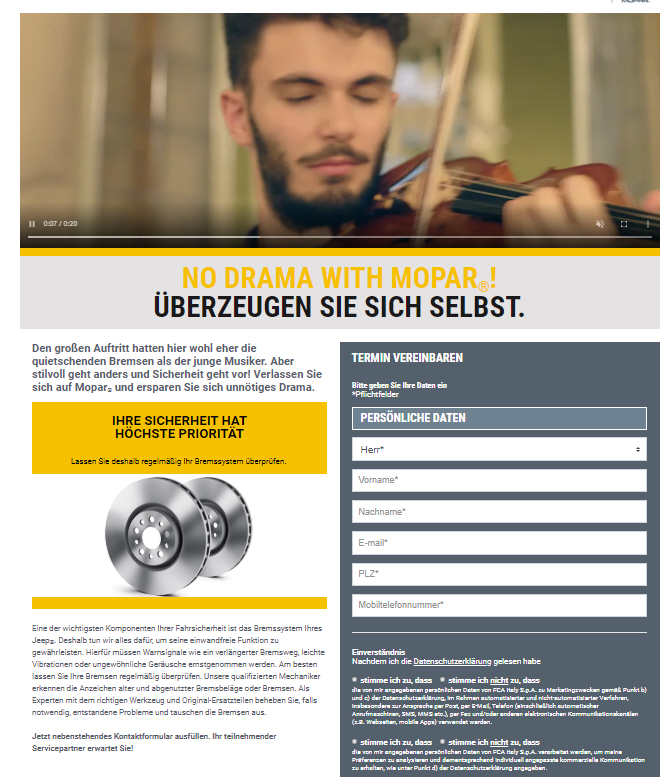 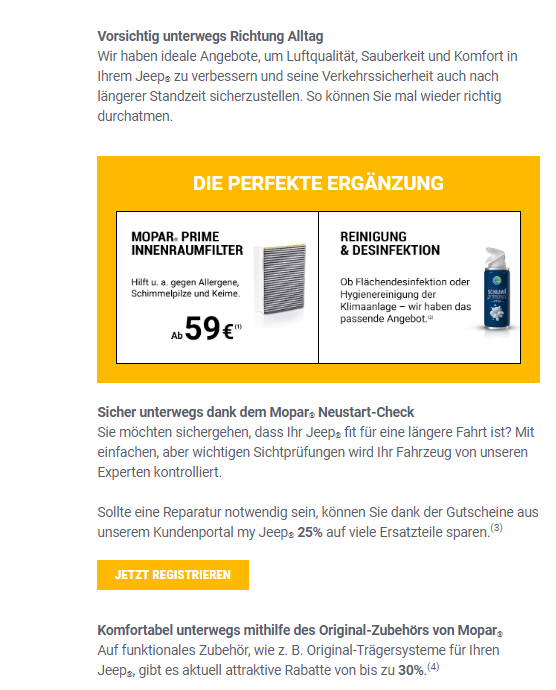 Mazda
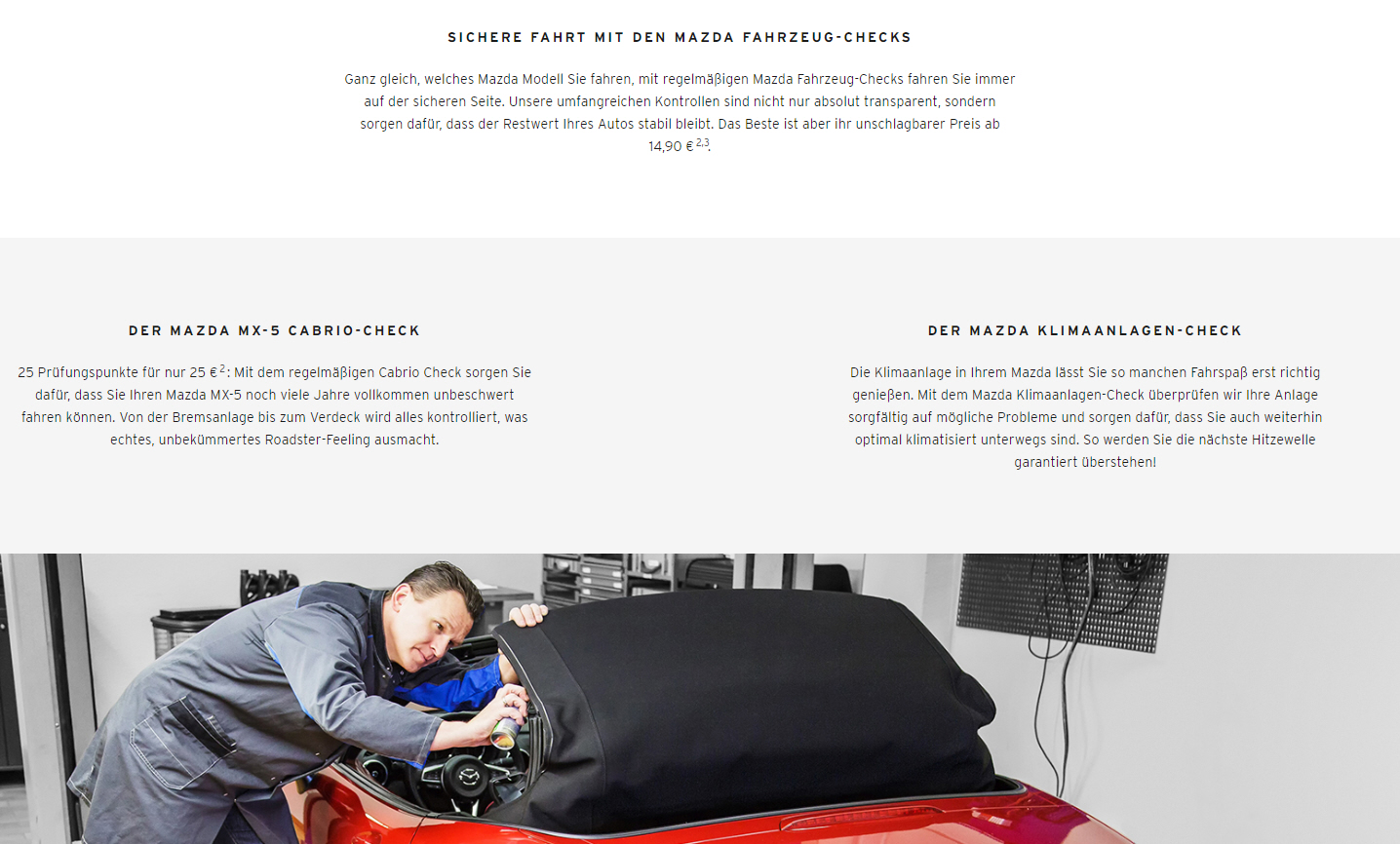 Mercedes
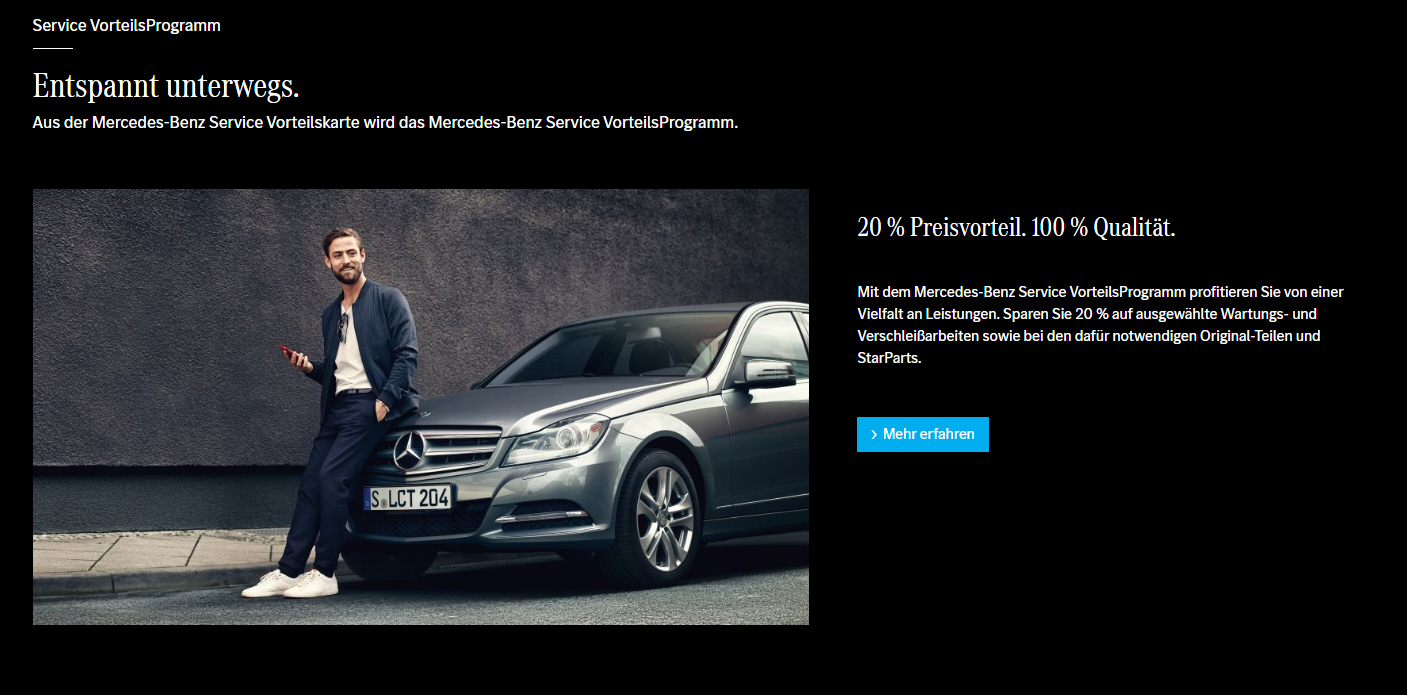 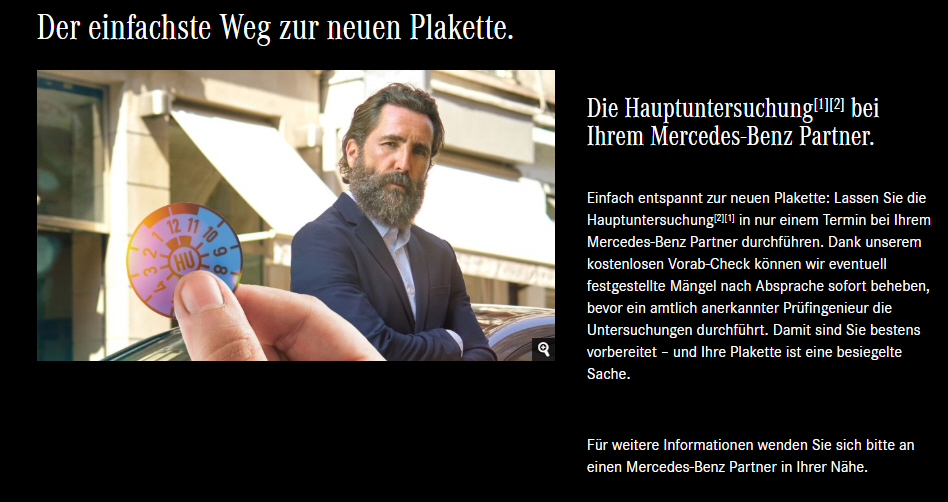 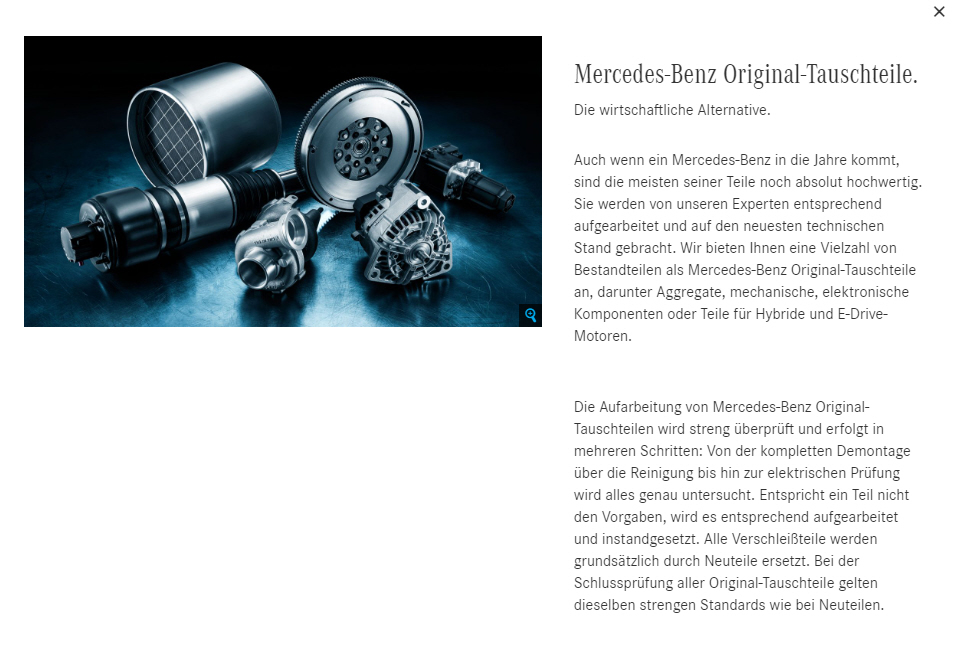 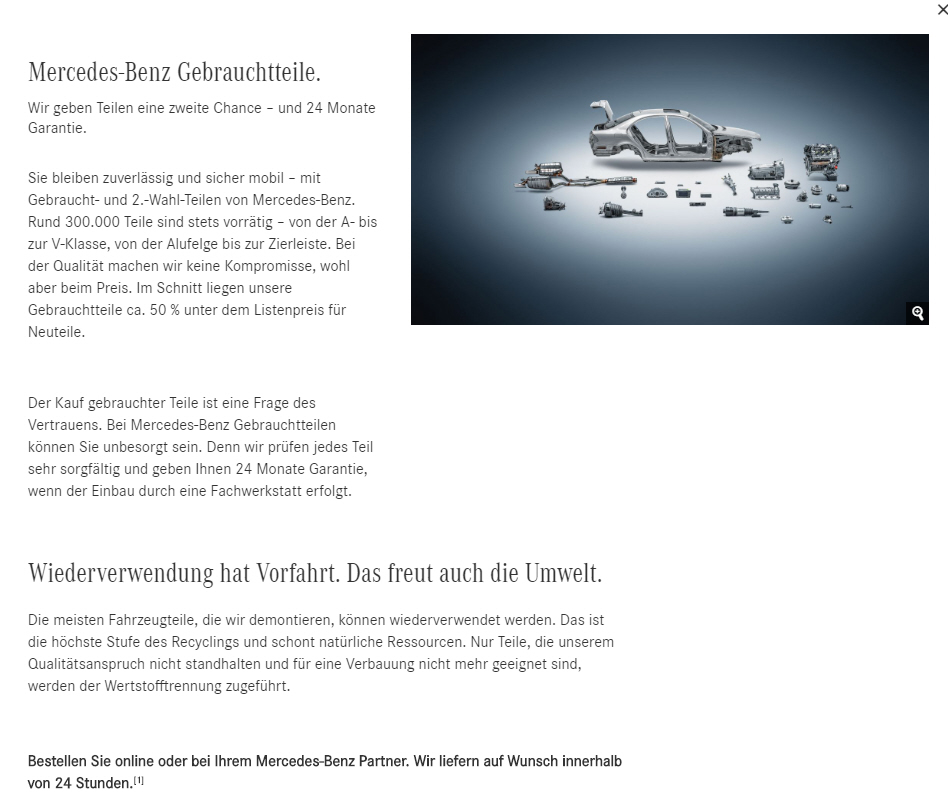 Nissan
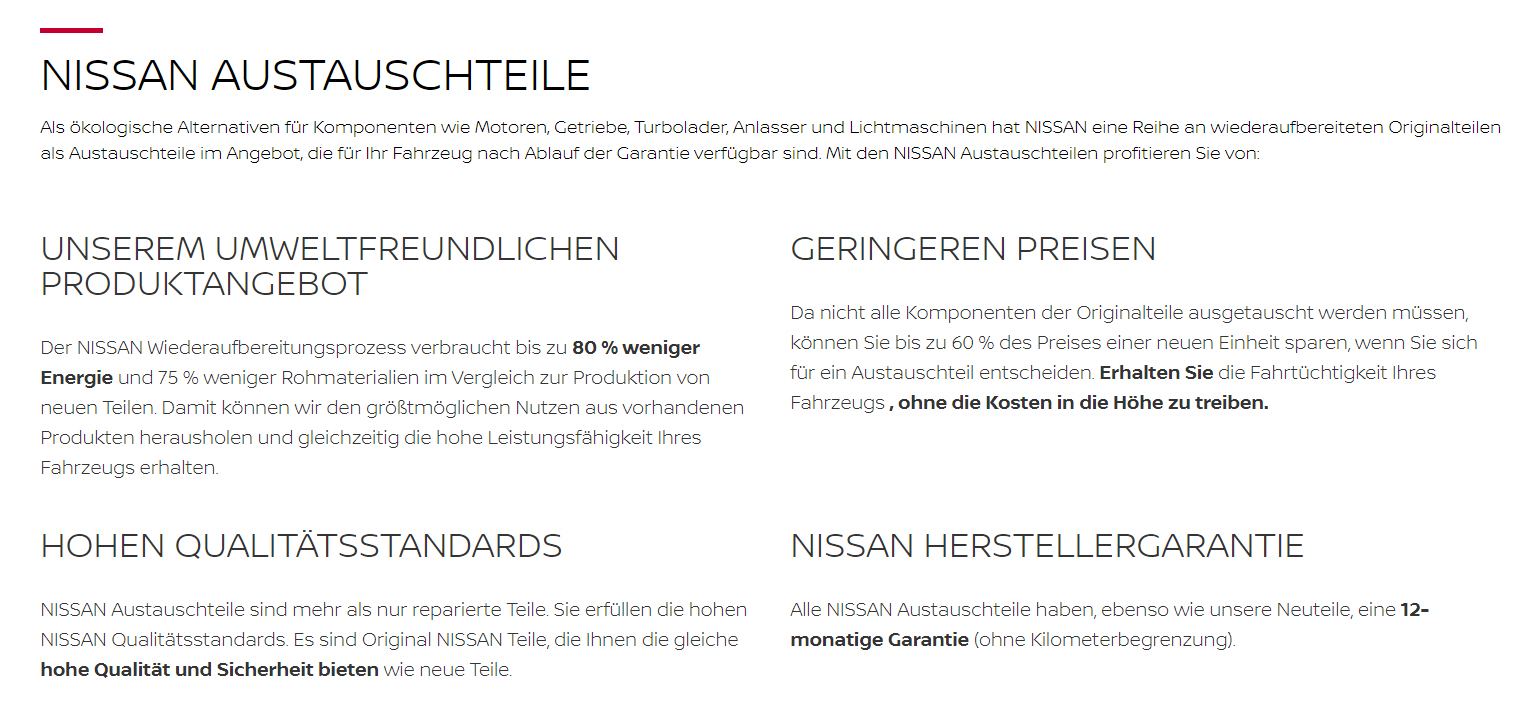 Opel
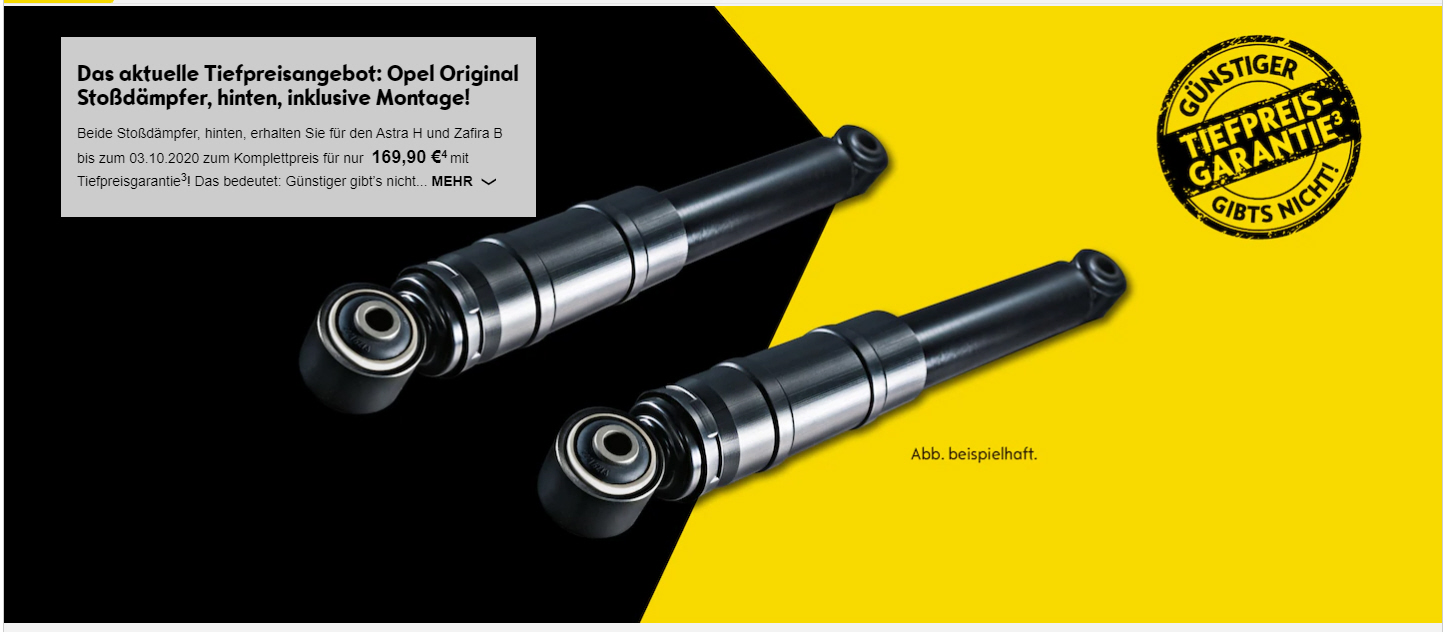 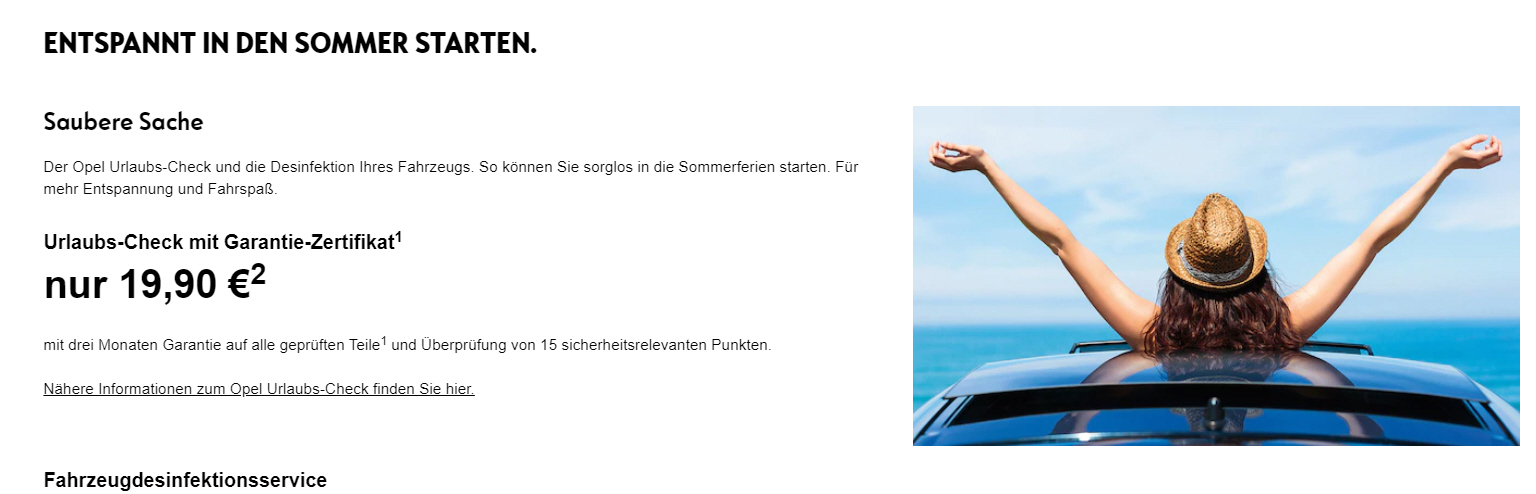 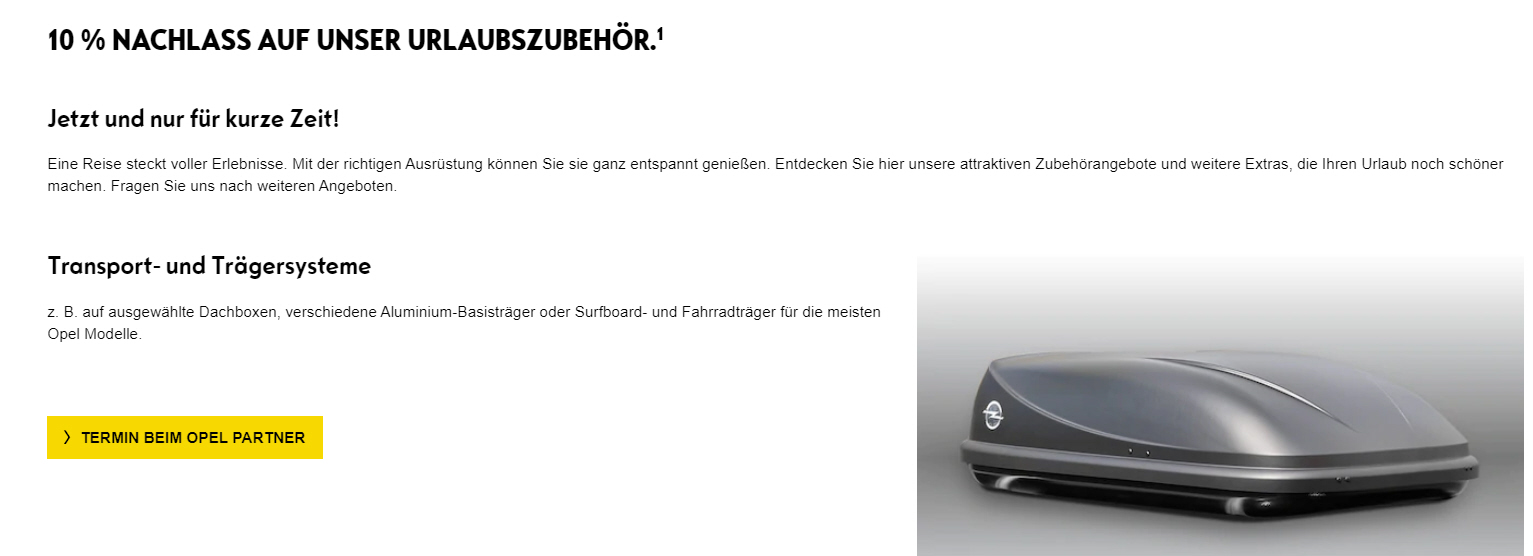 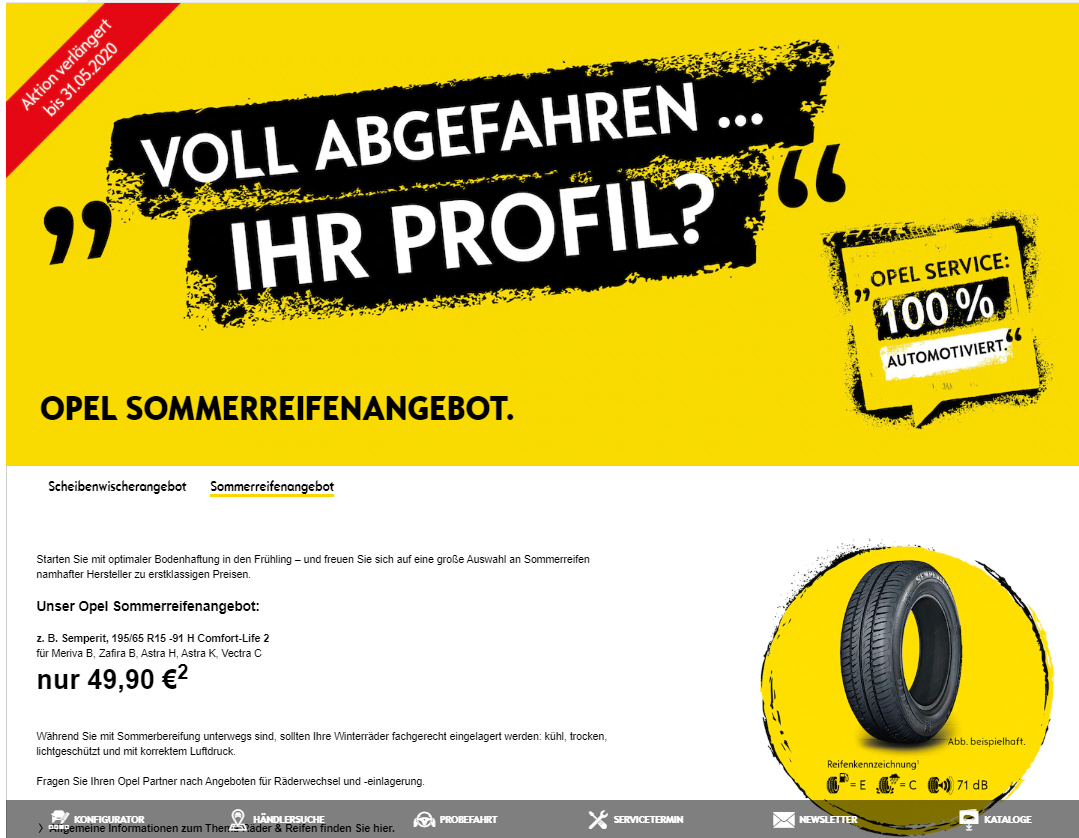 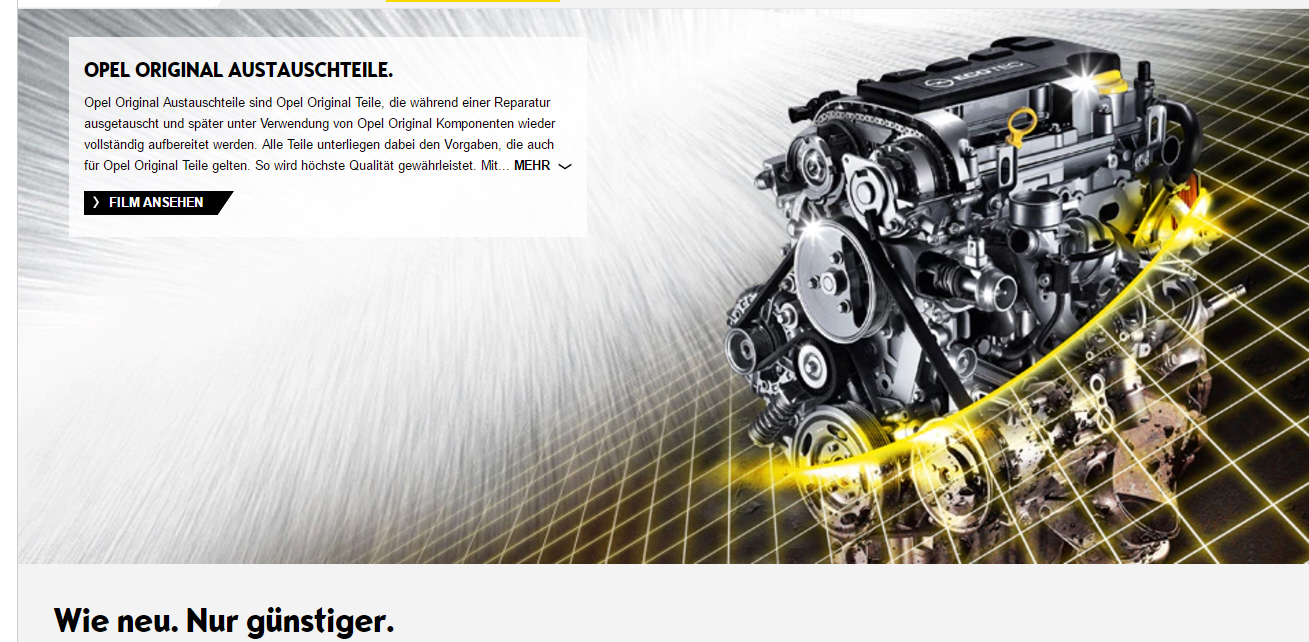 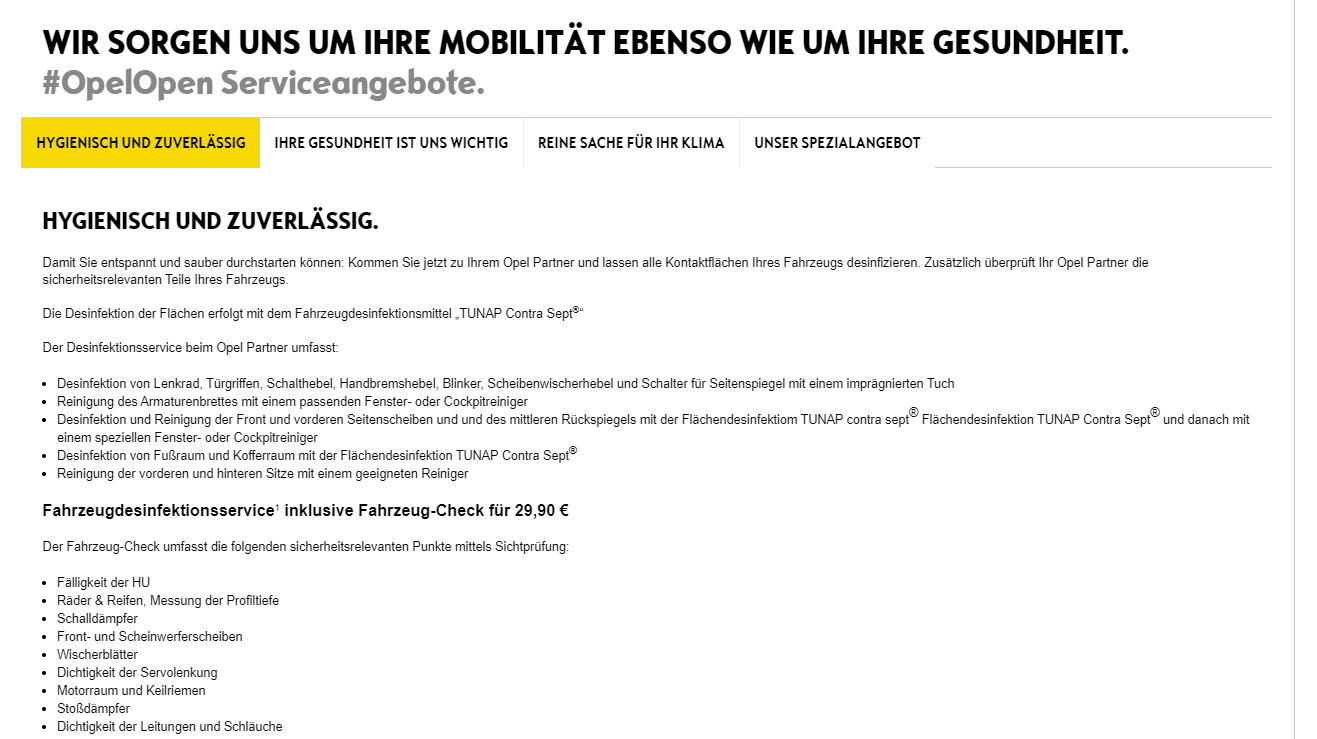 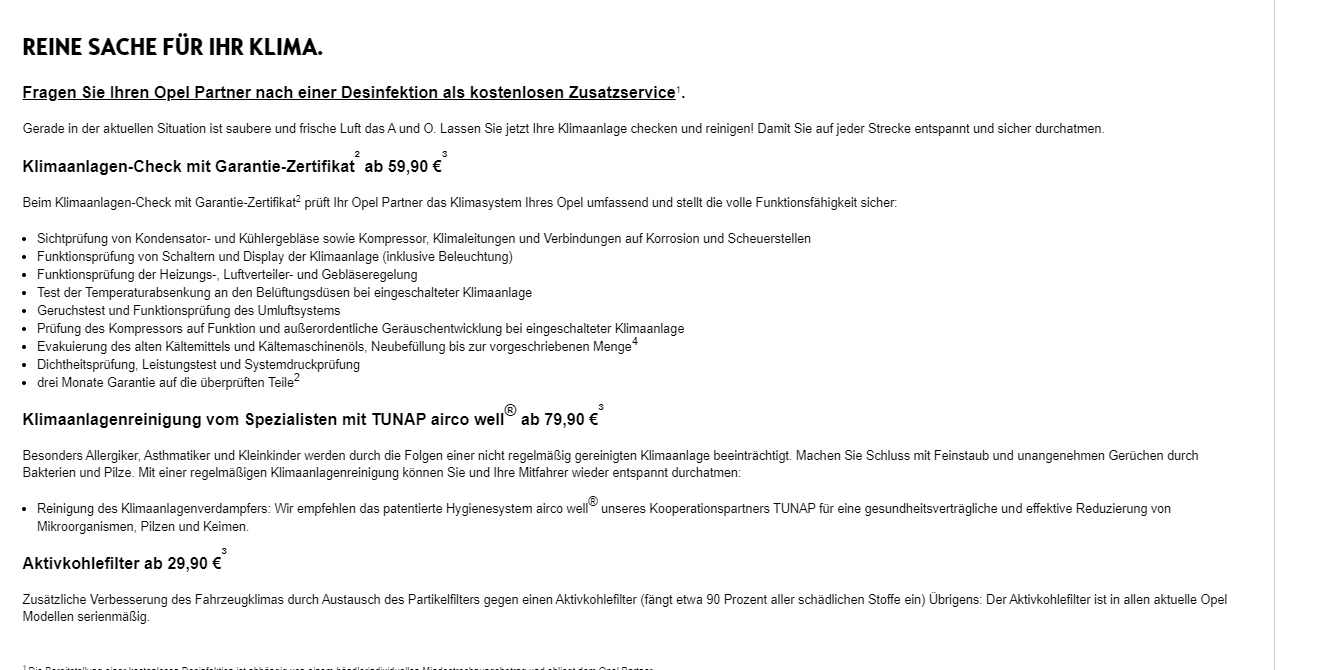 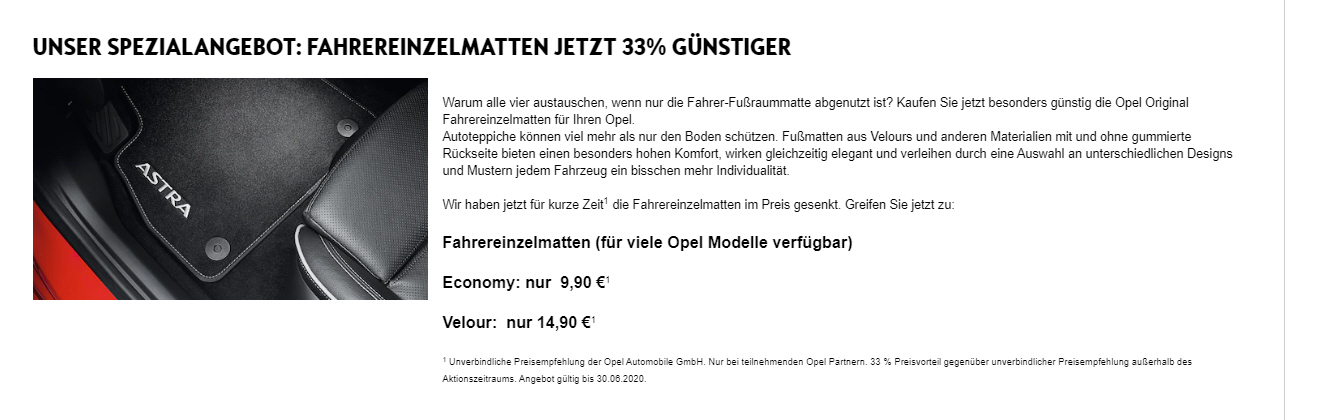 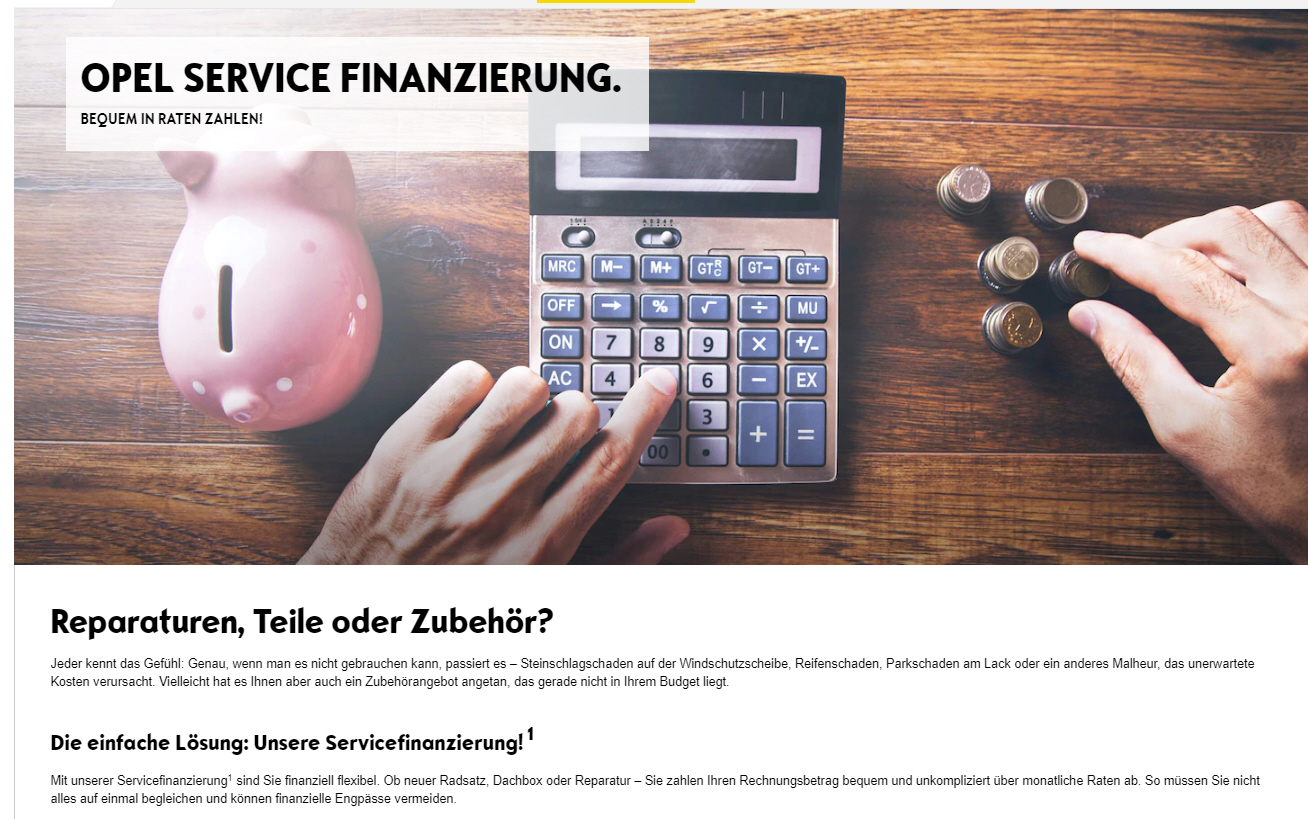 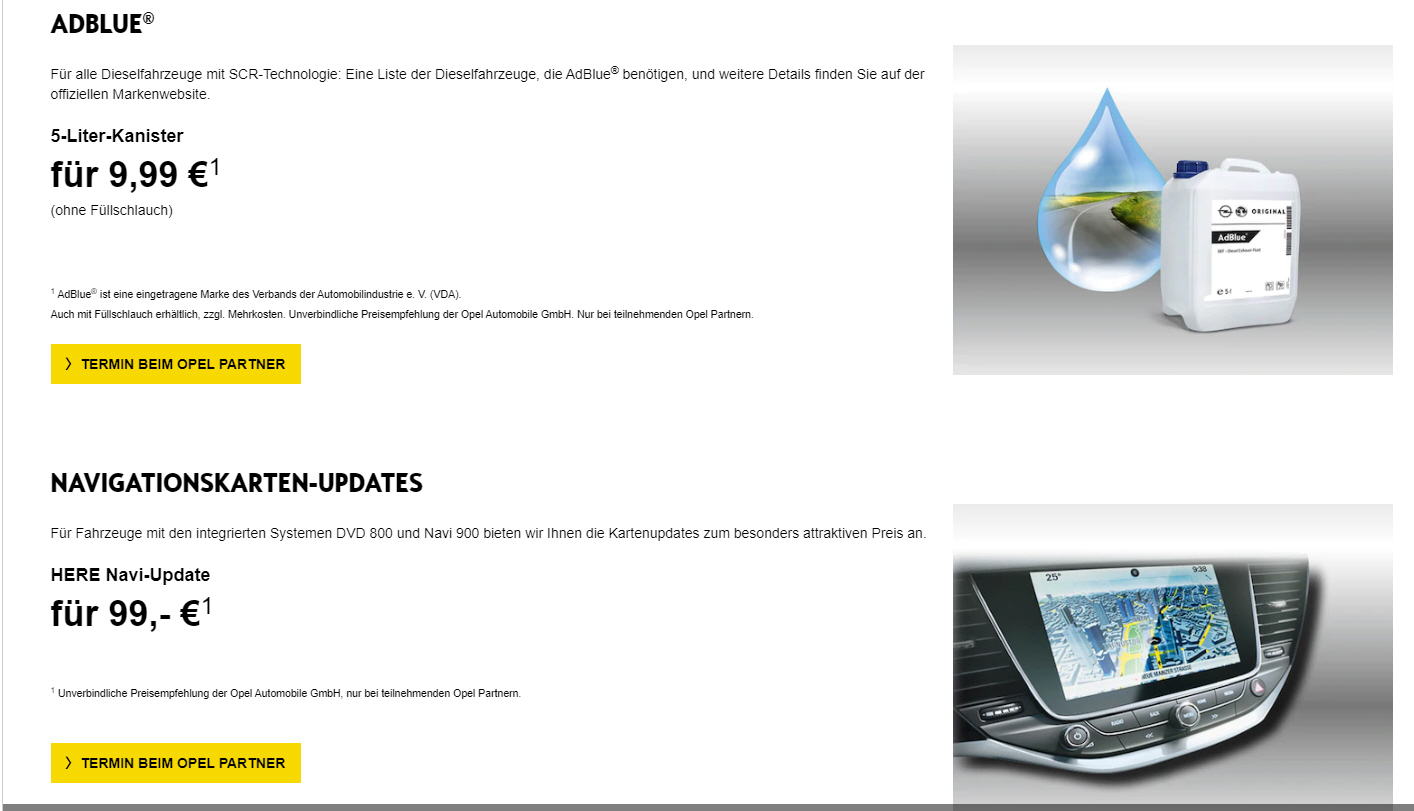 Peugeot
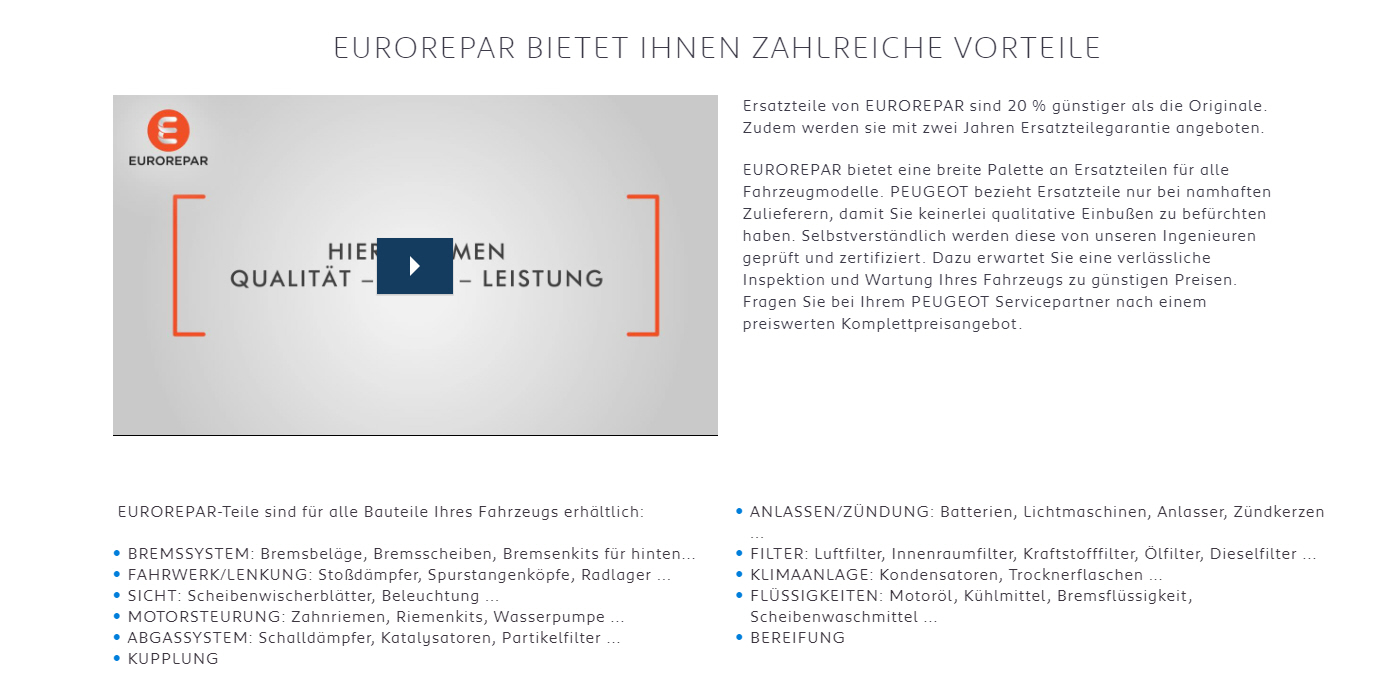 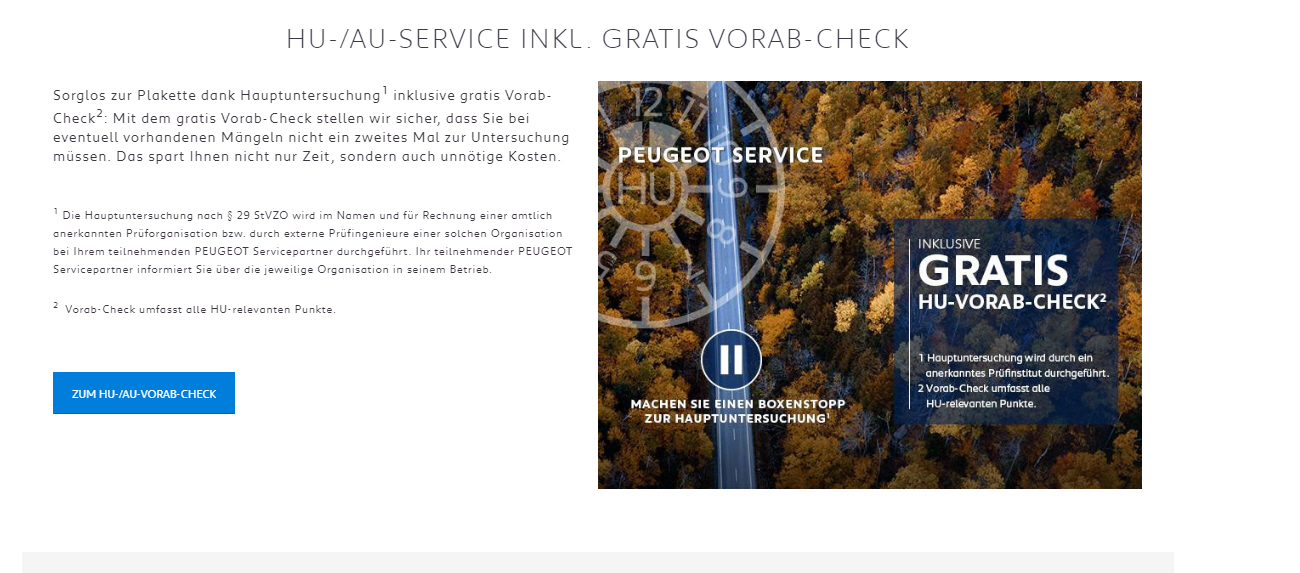 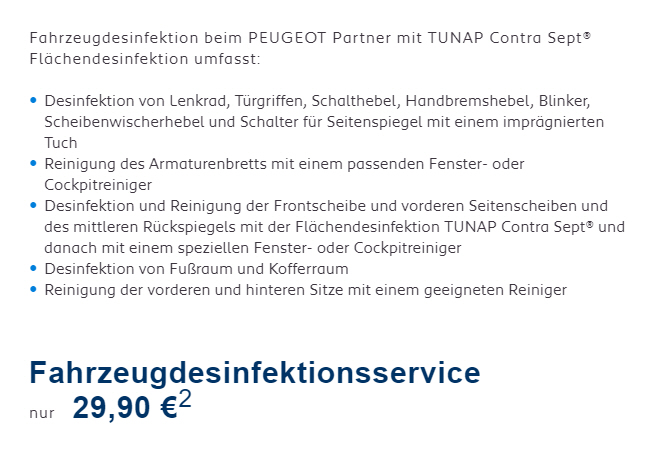 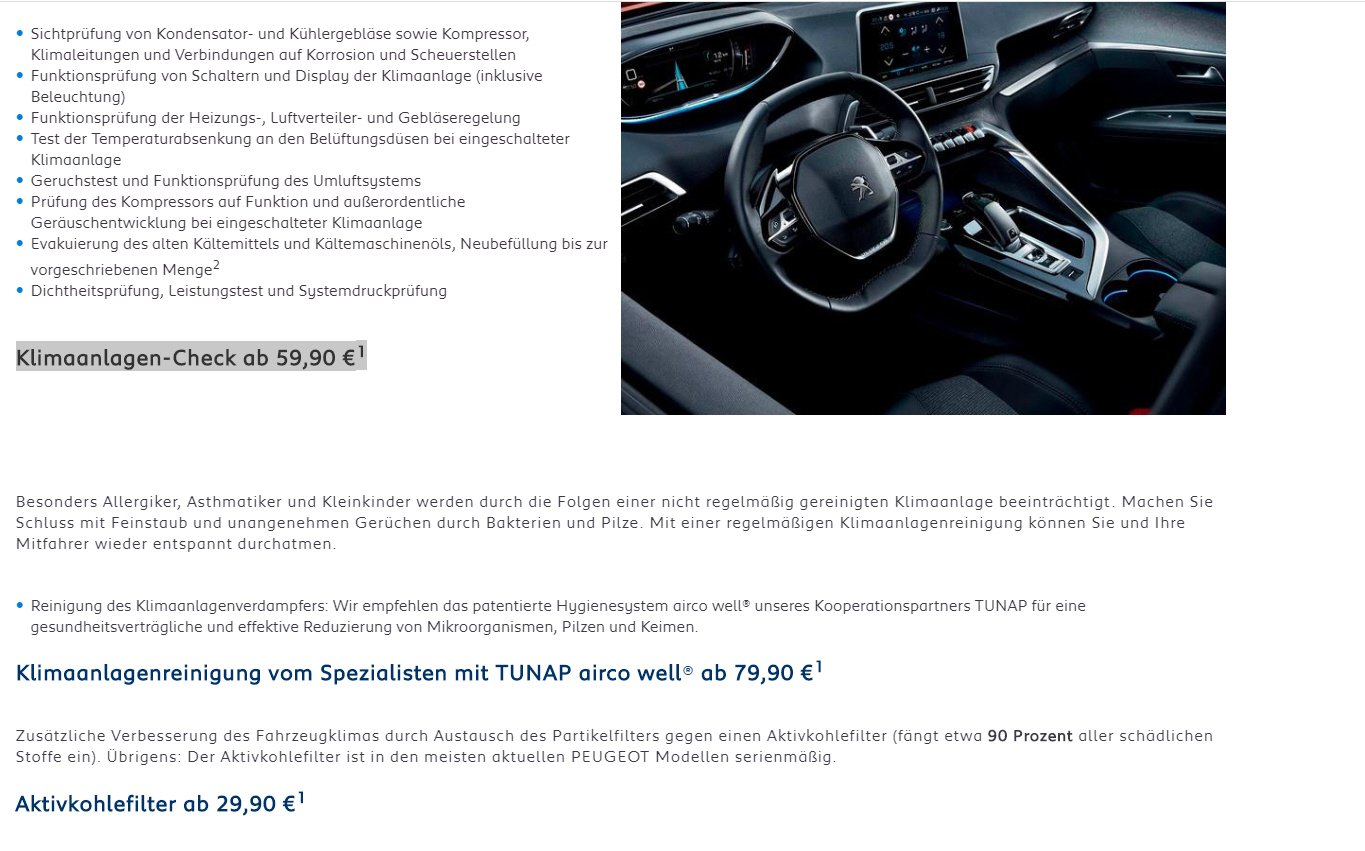 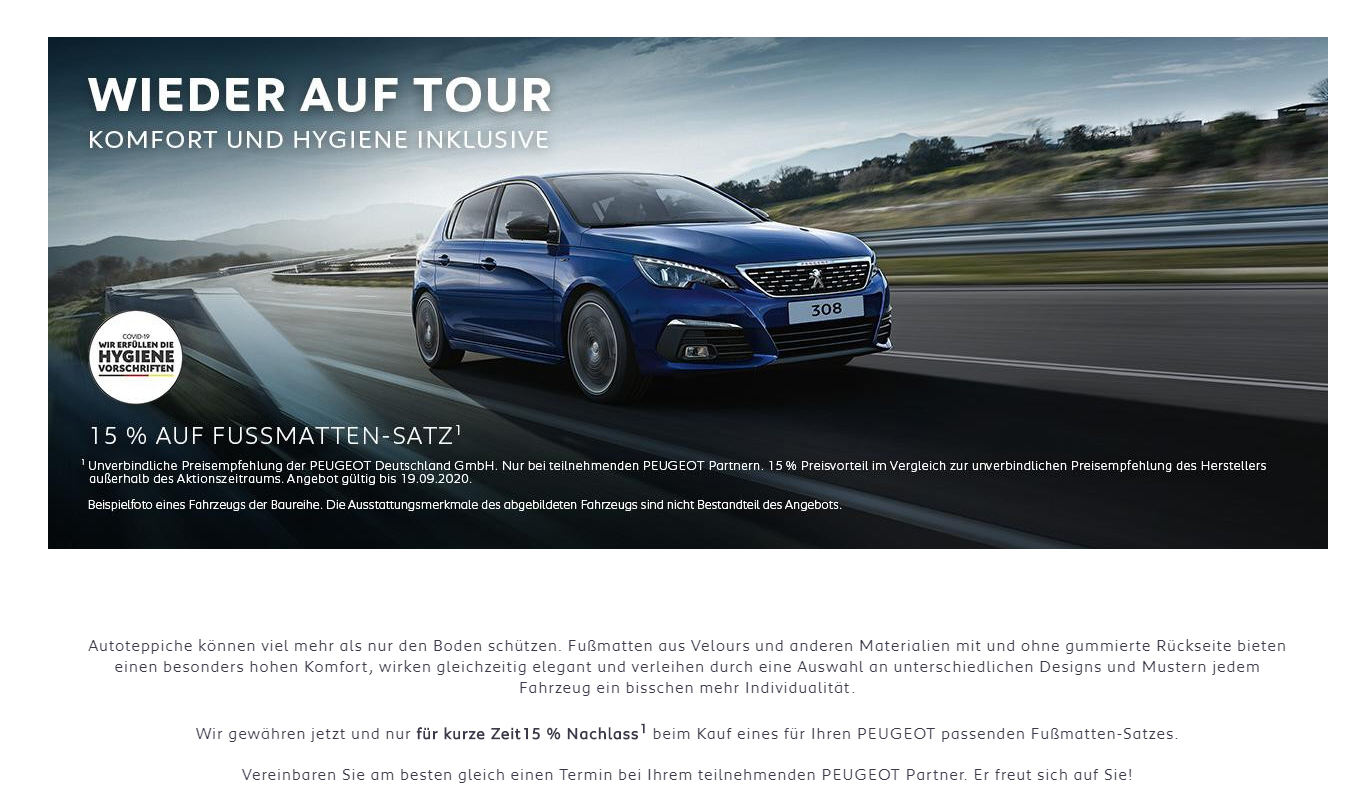 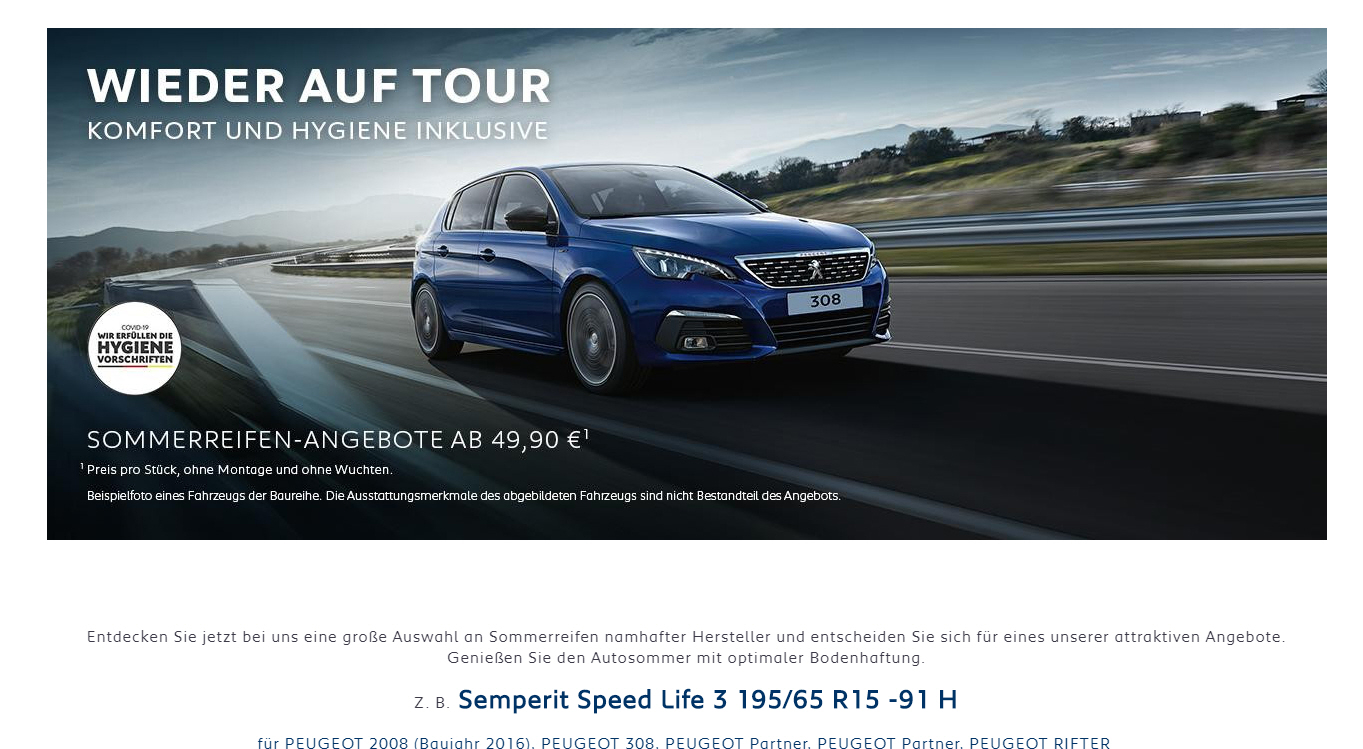 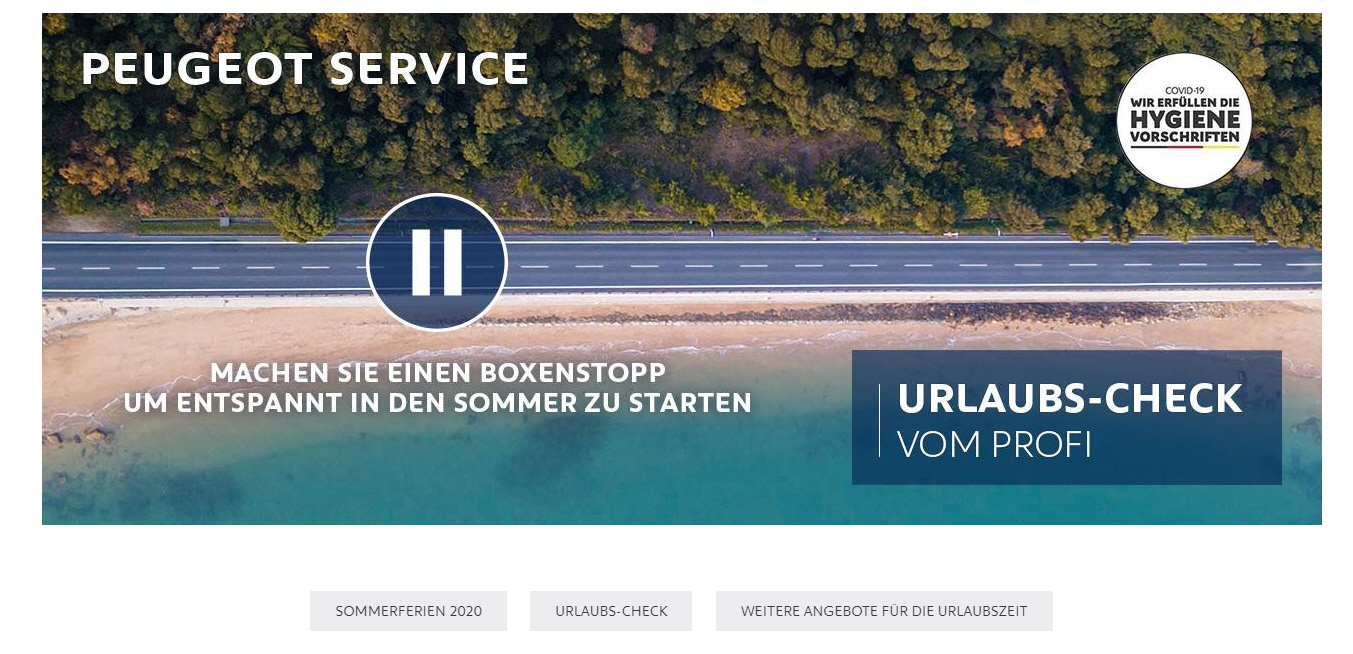 Porsche
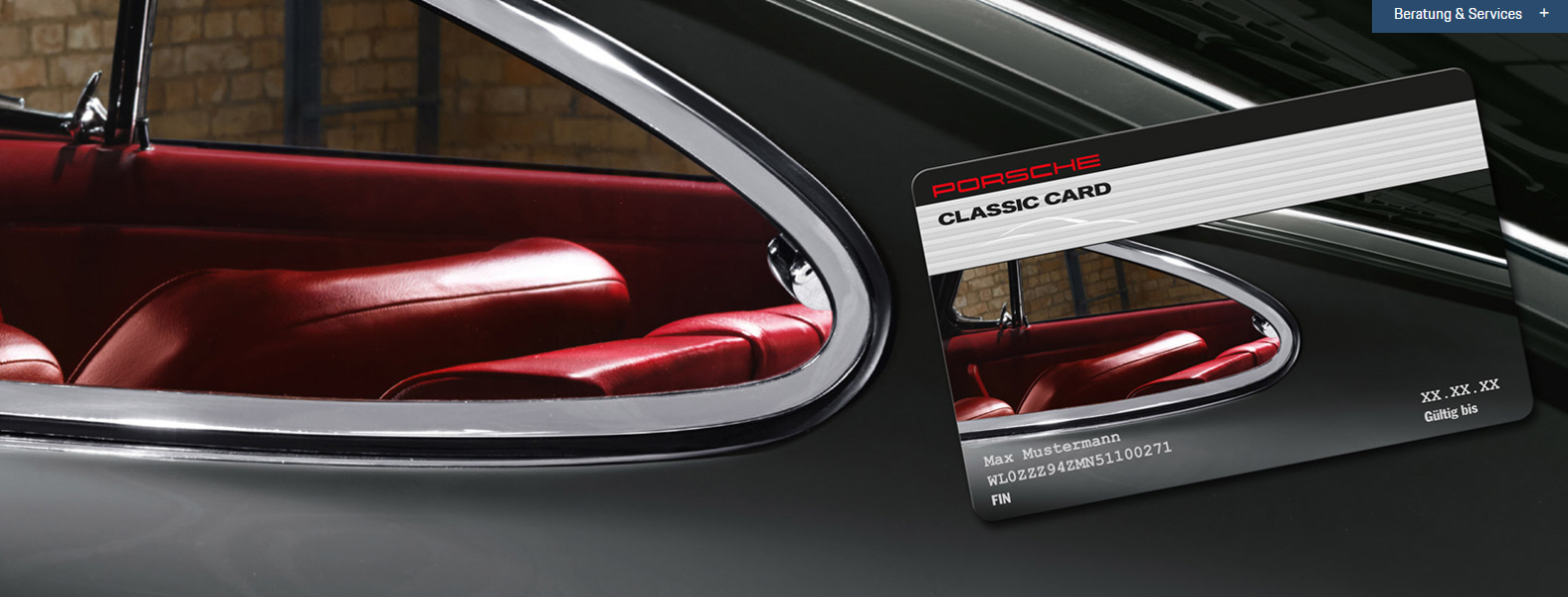 Renault
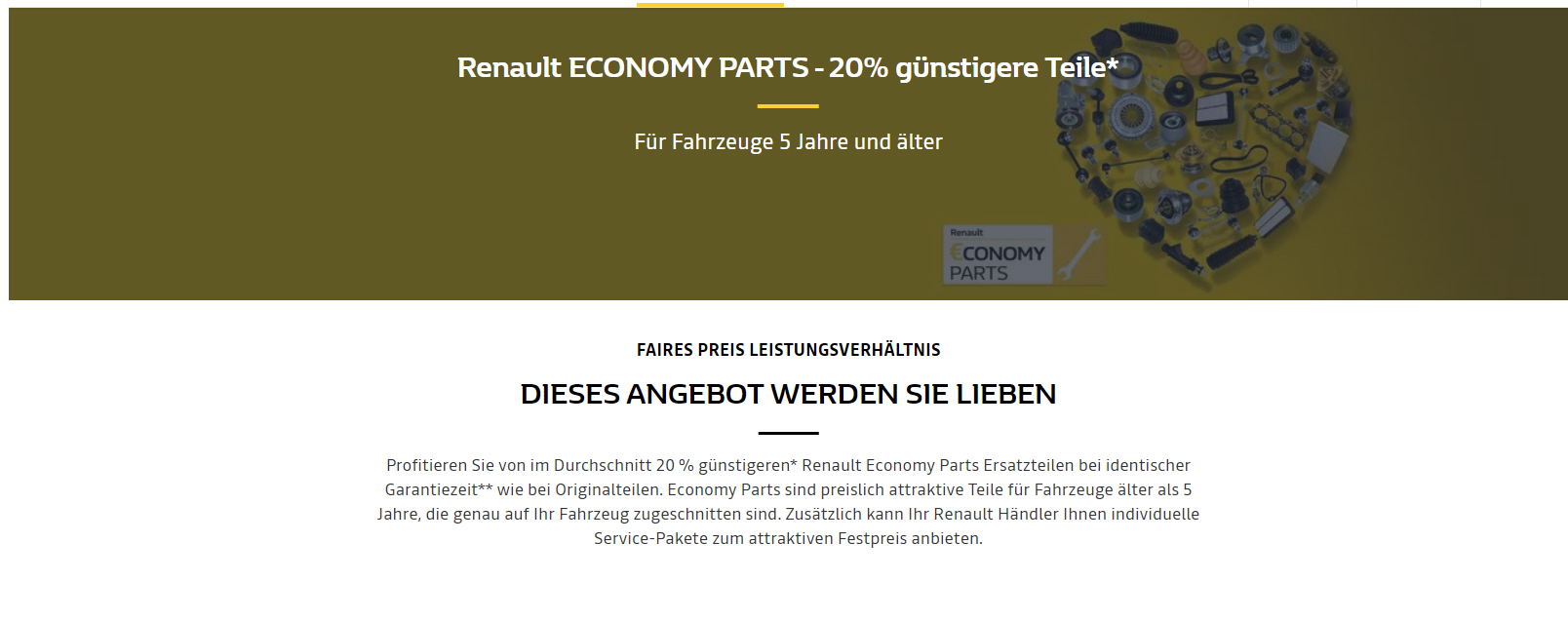 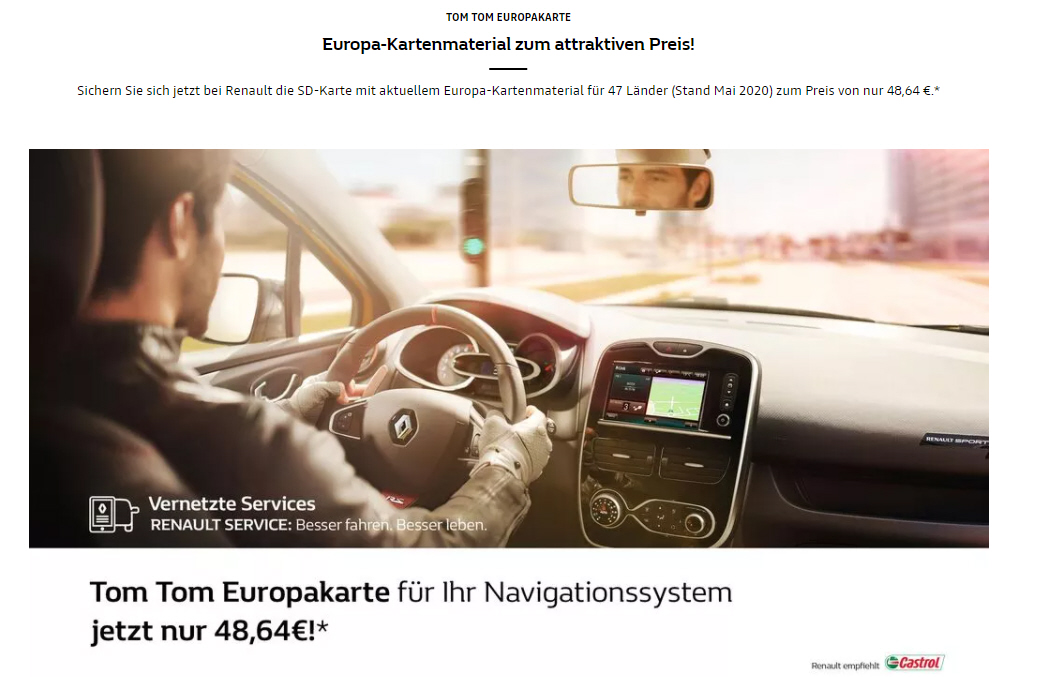 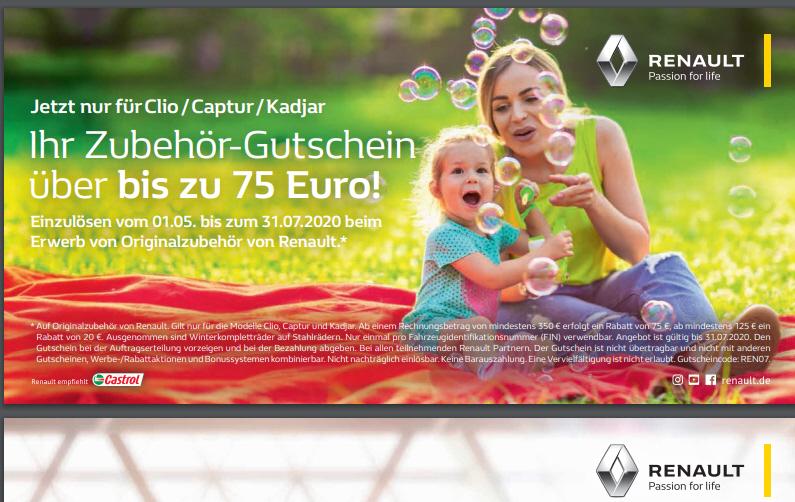 Seat
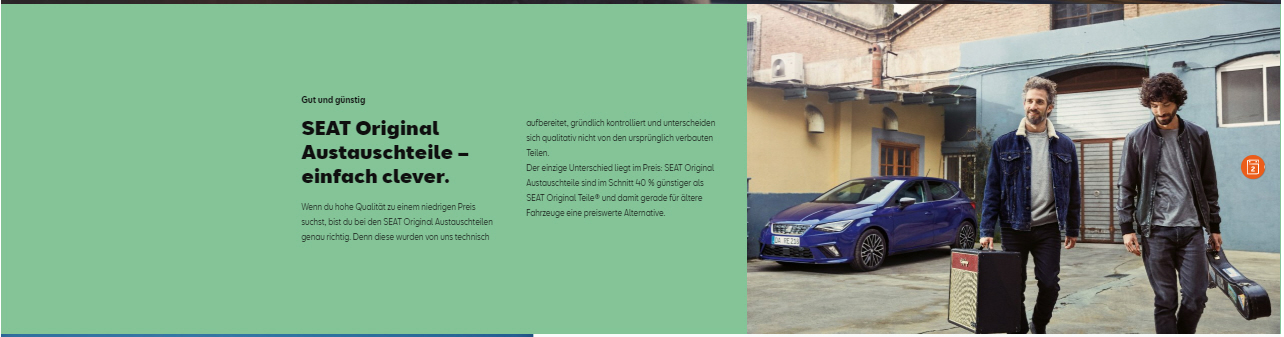 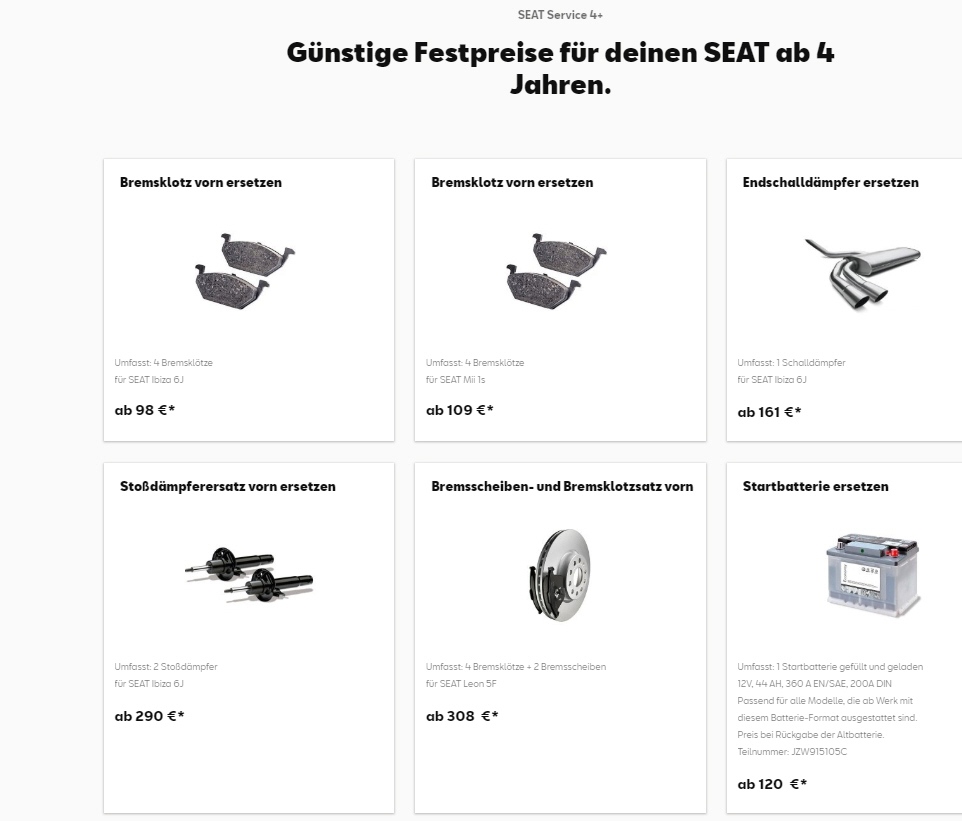 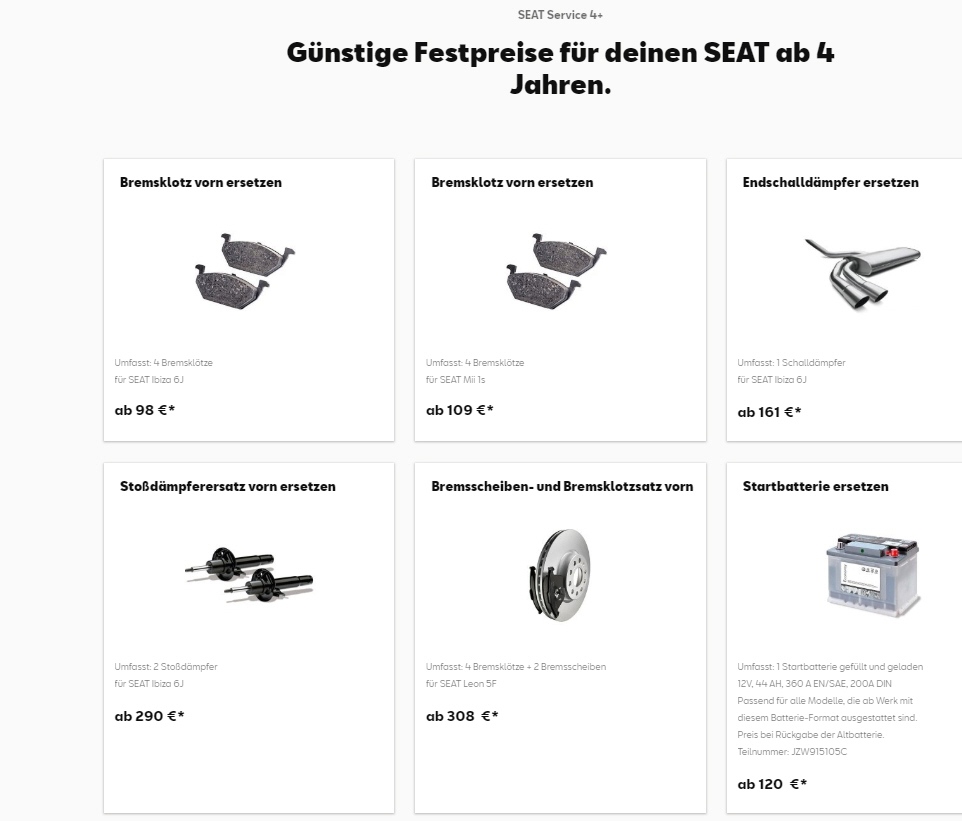 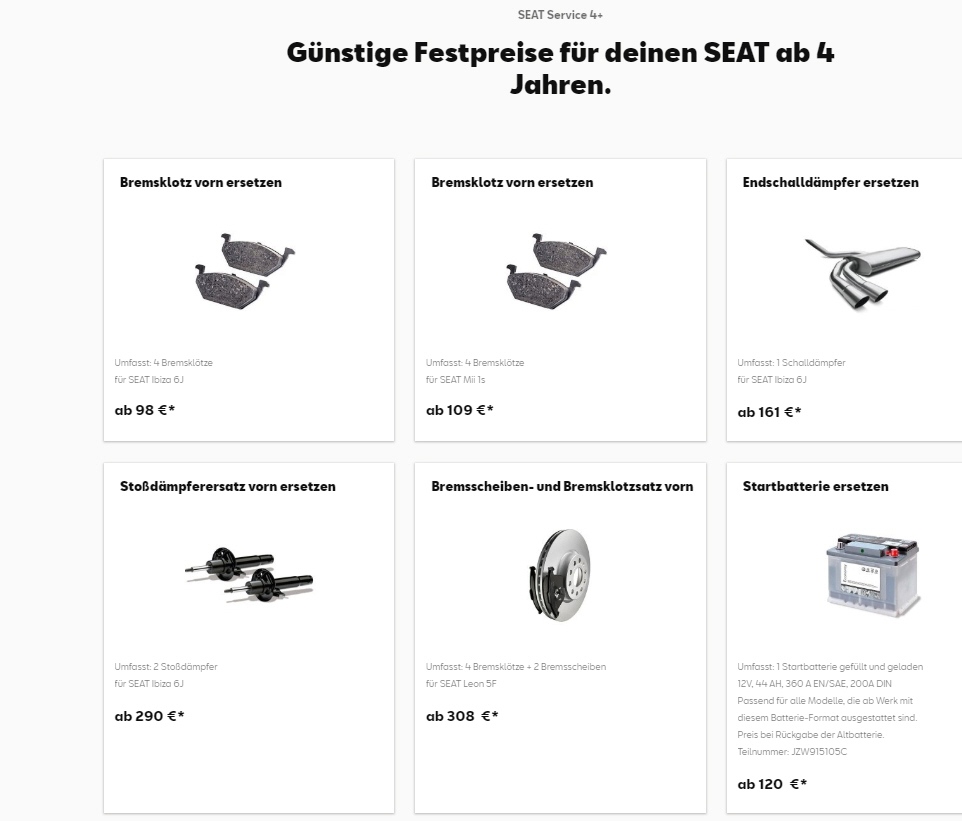 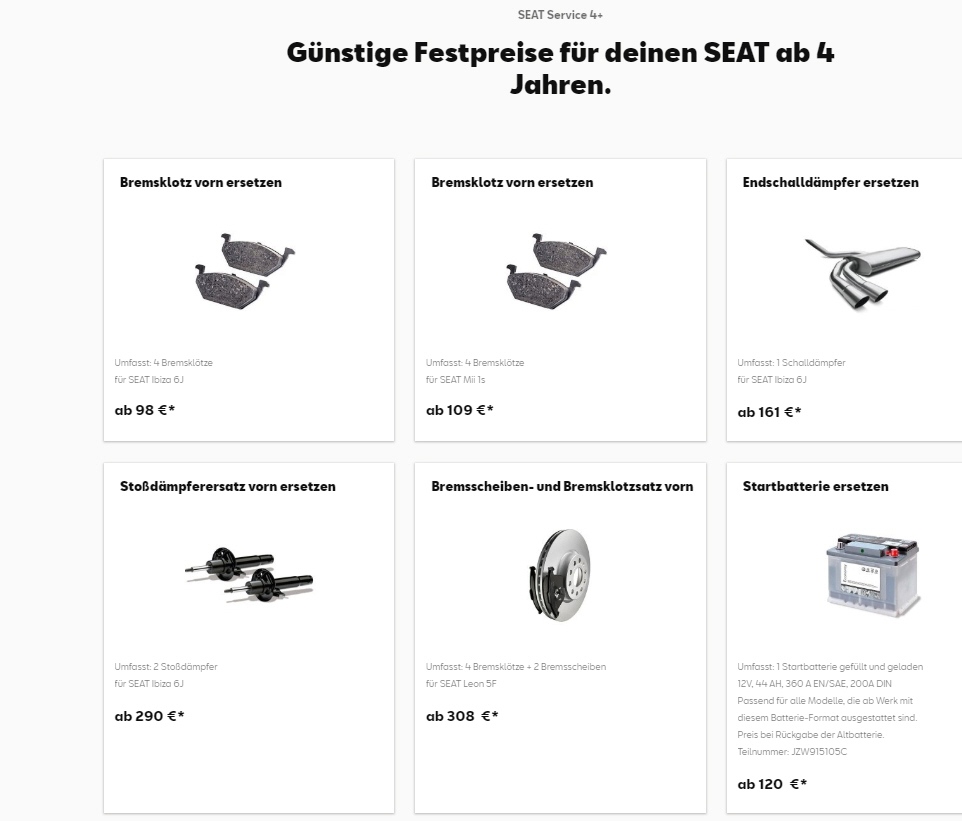 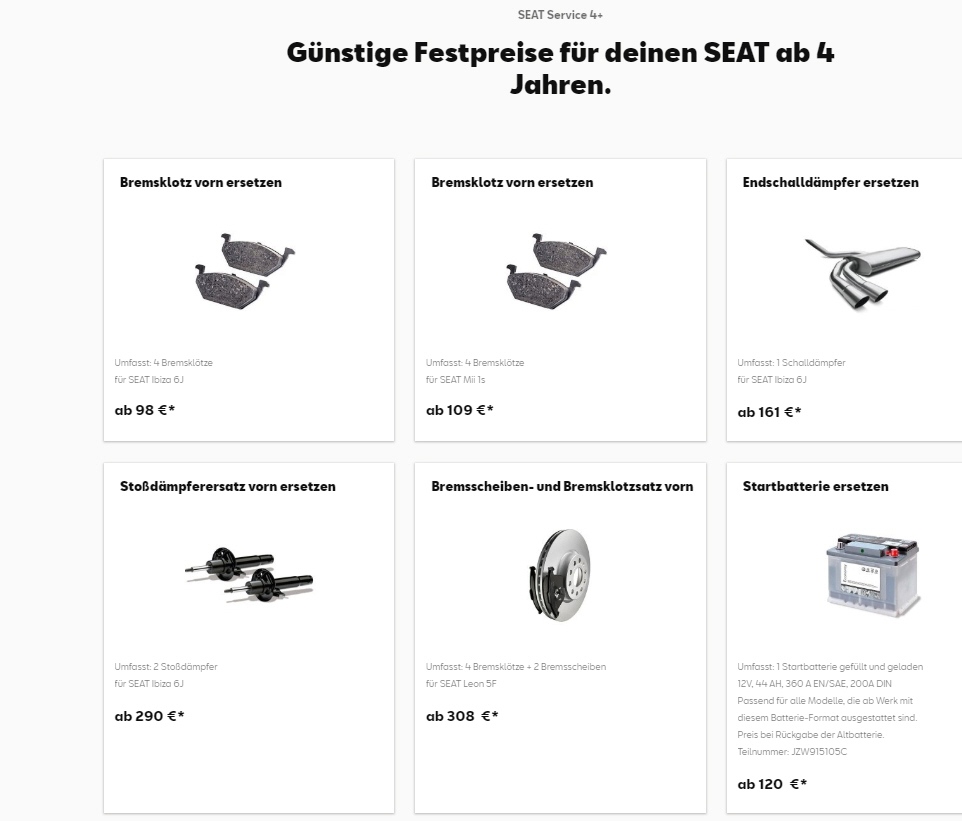 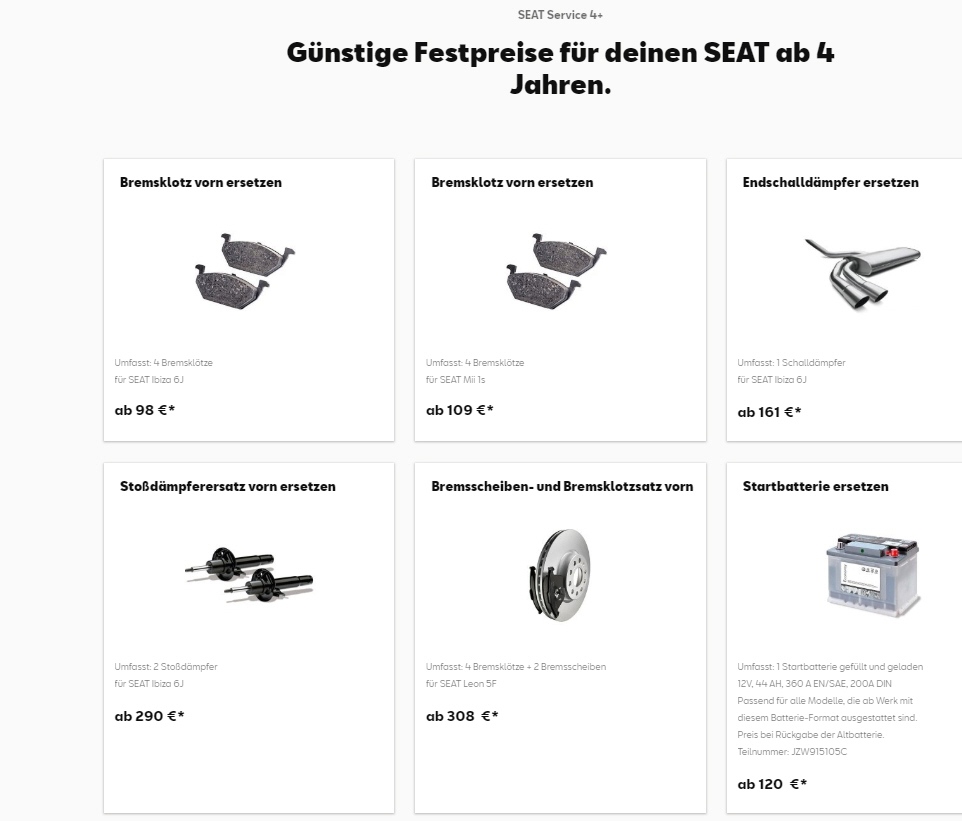 Skoda
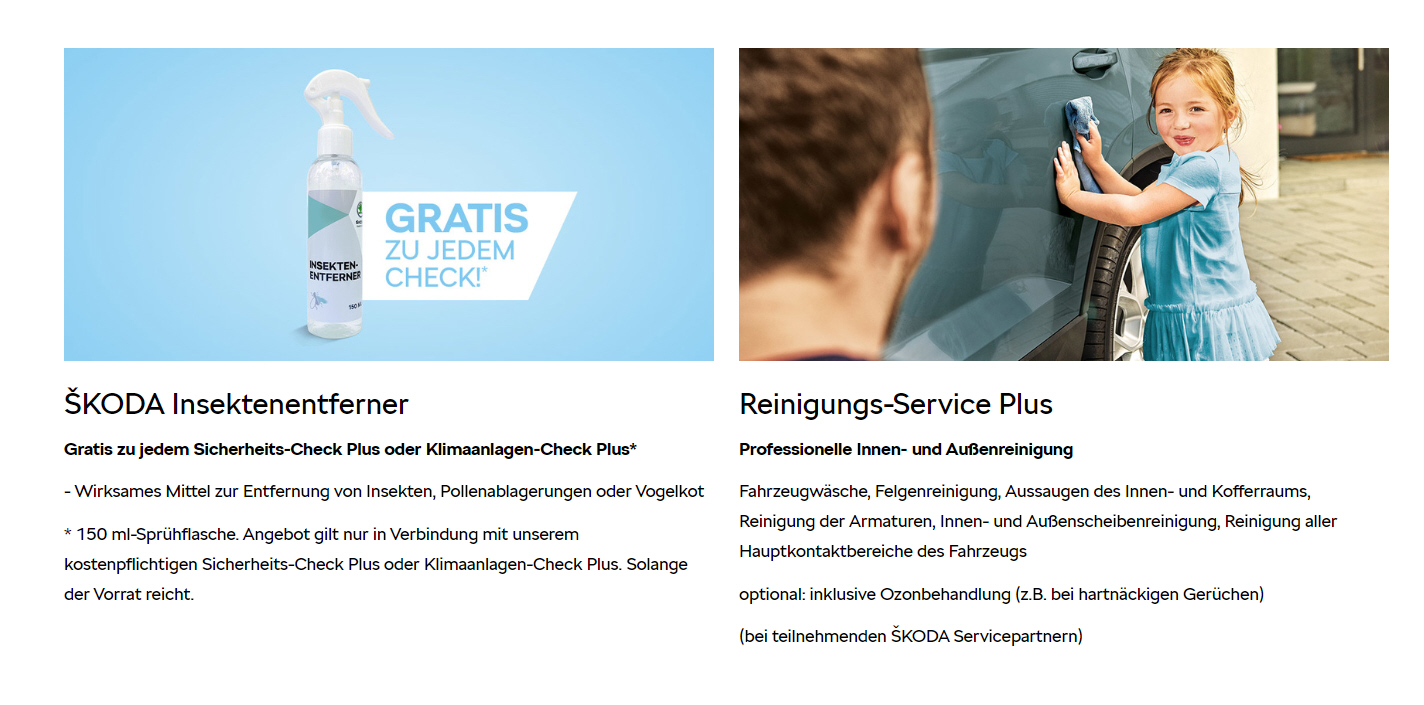 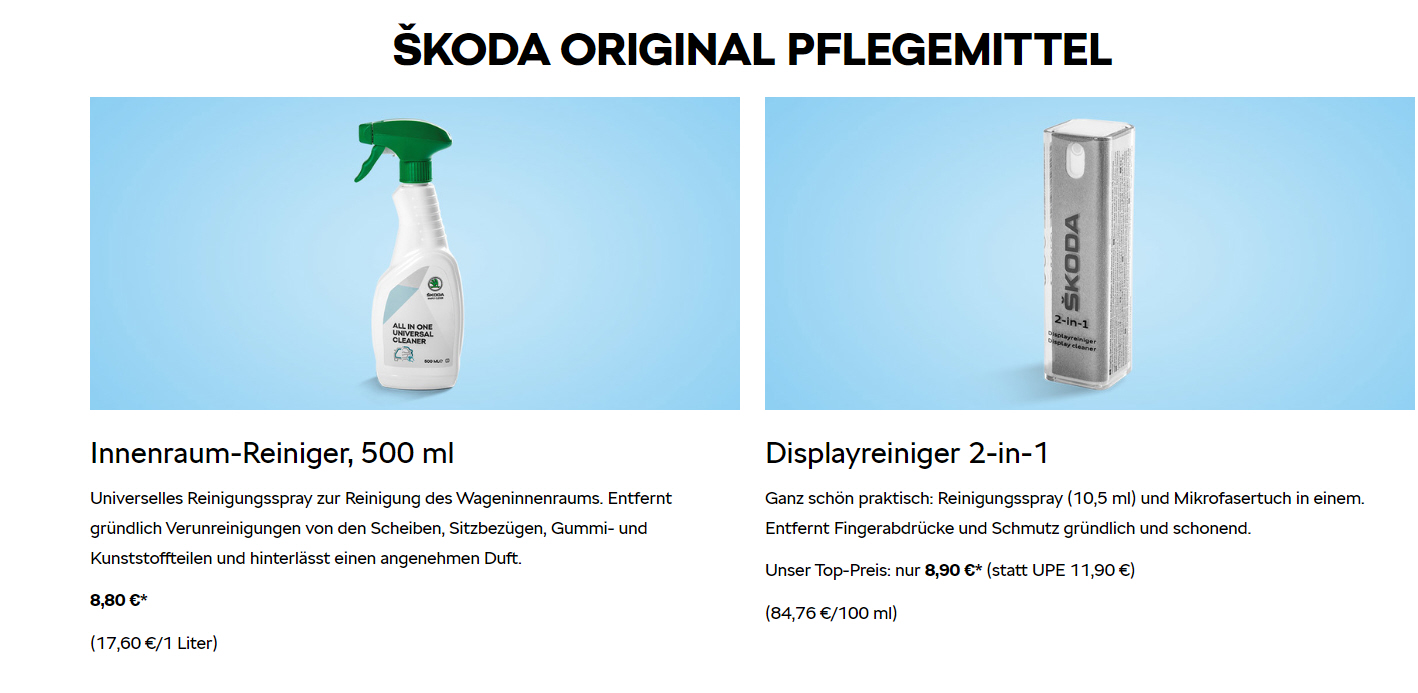 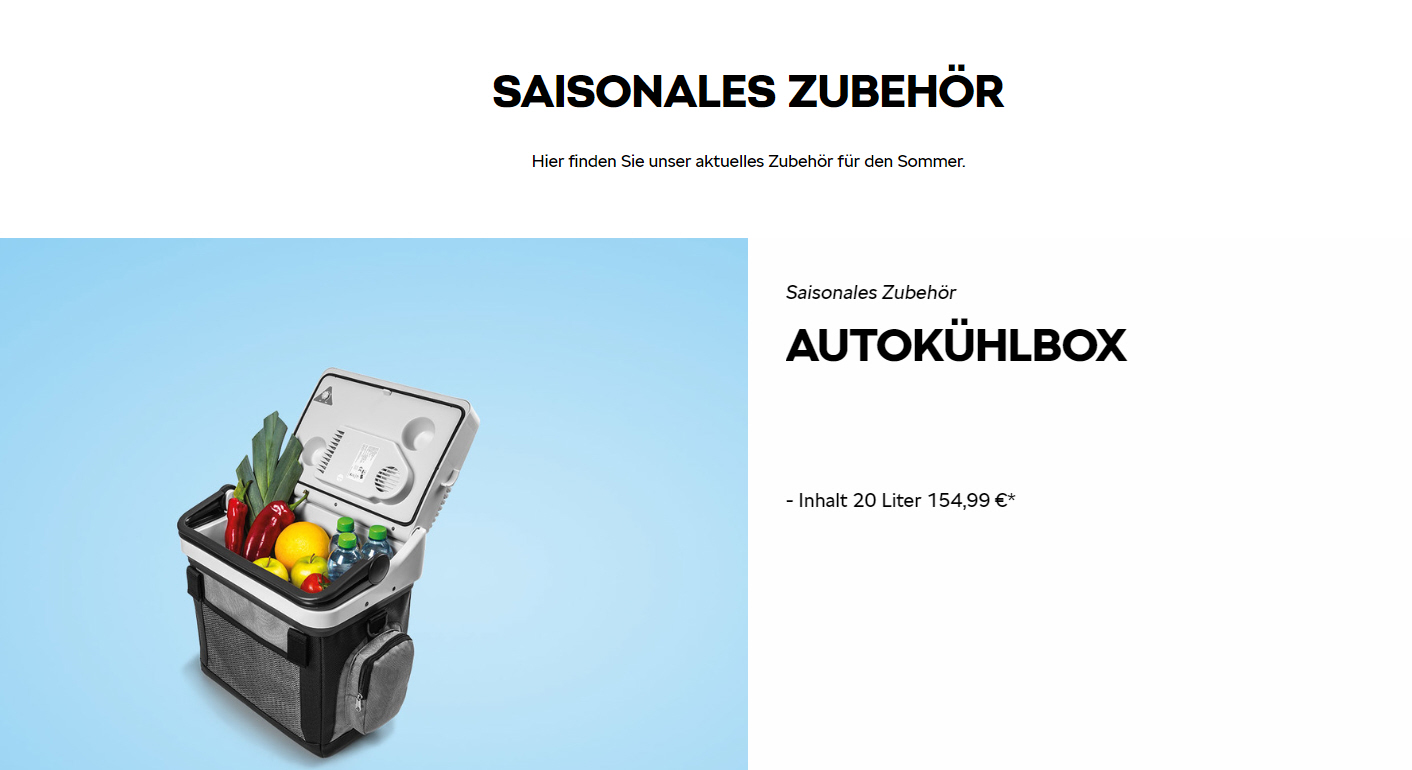 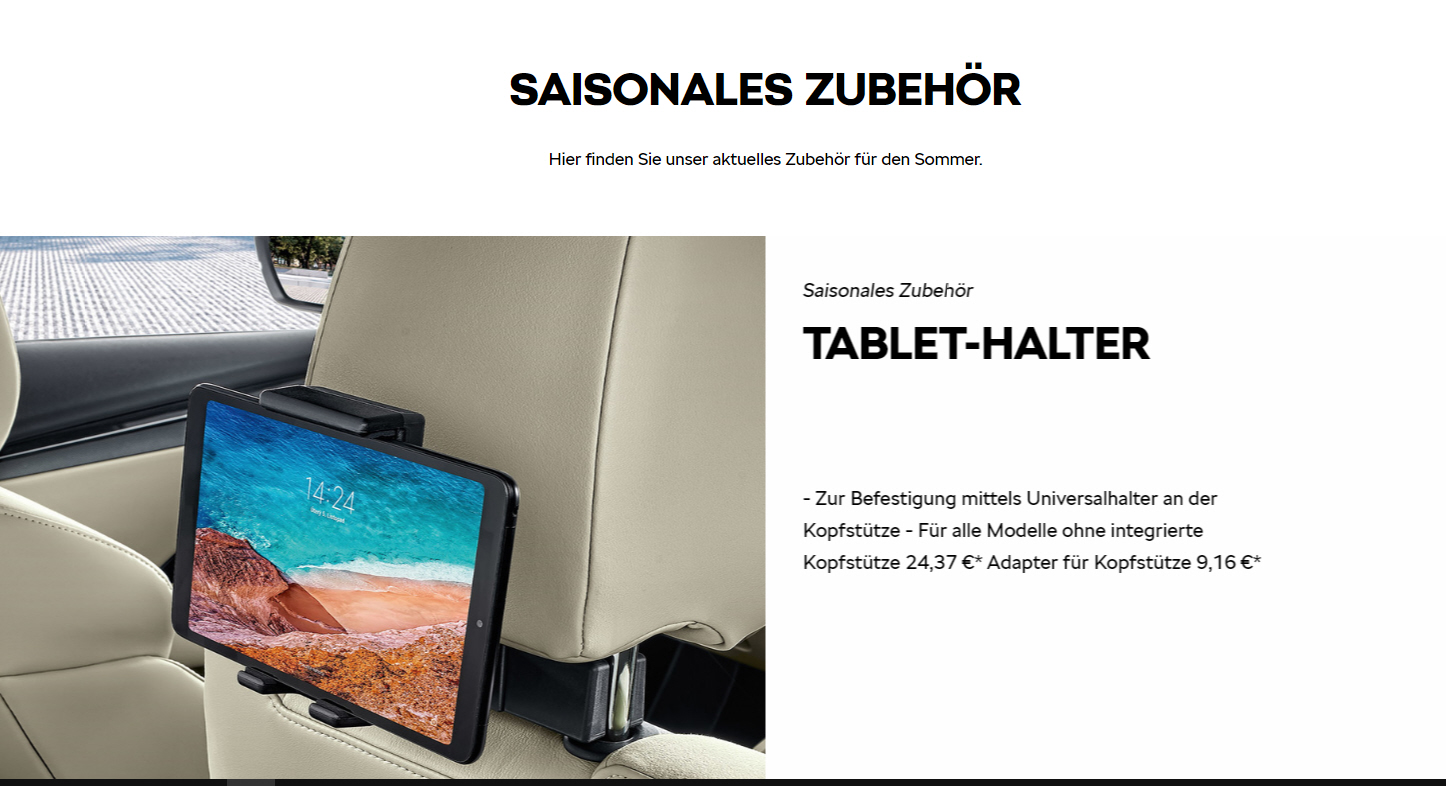 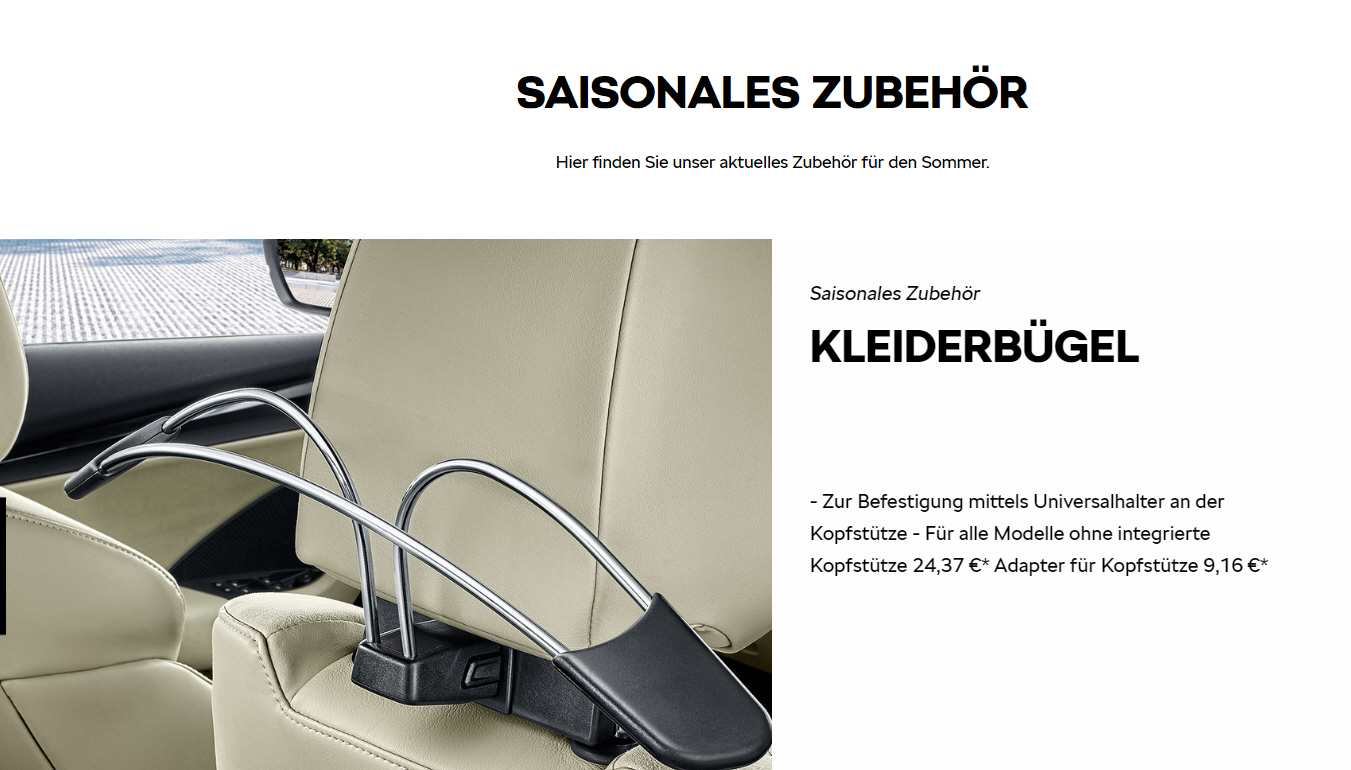 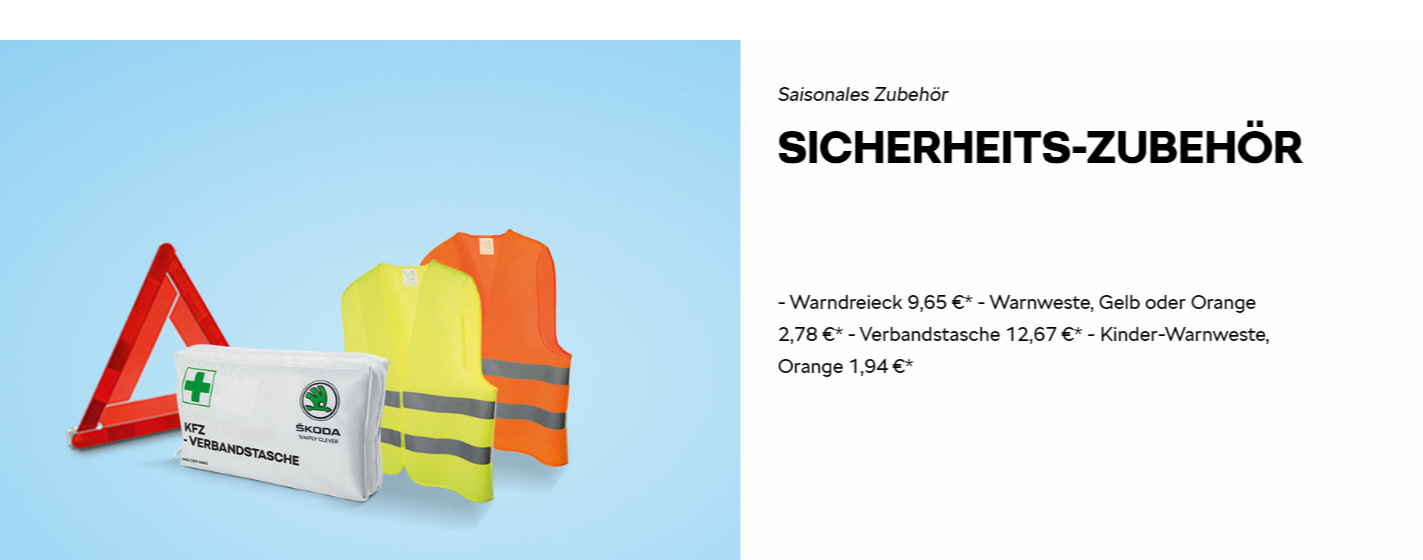 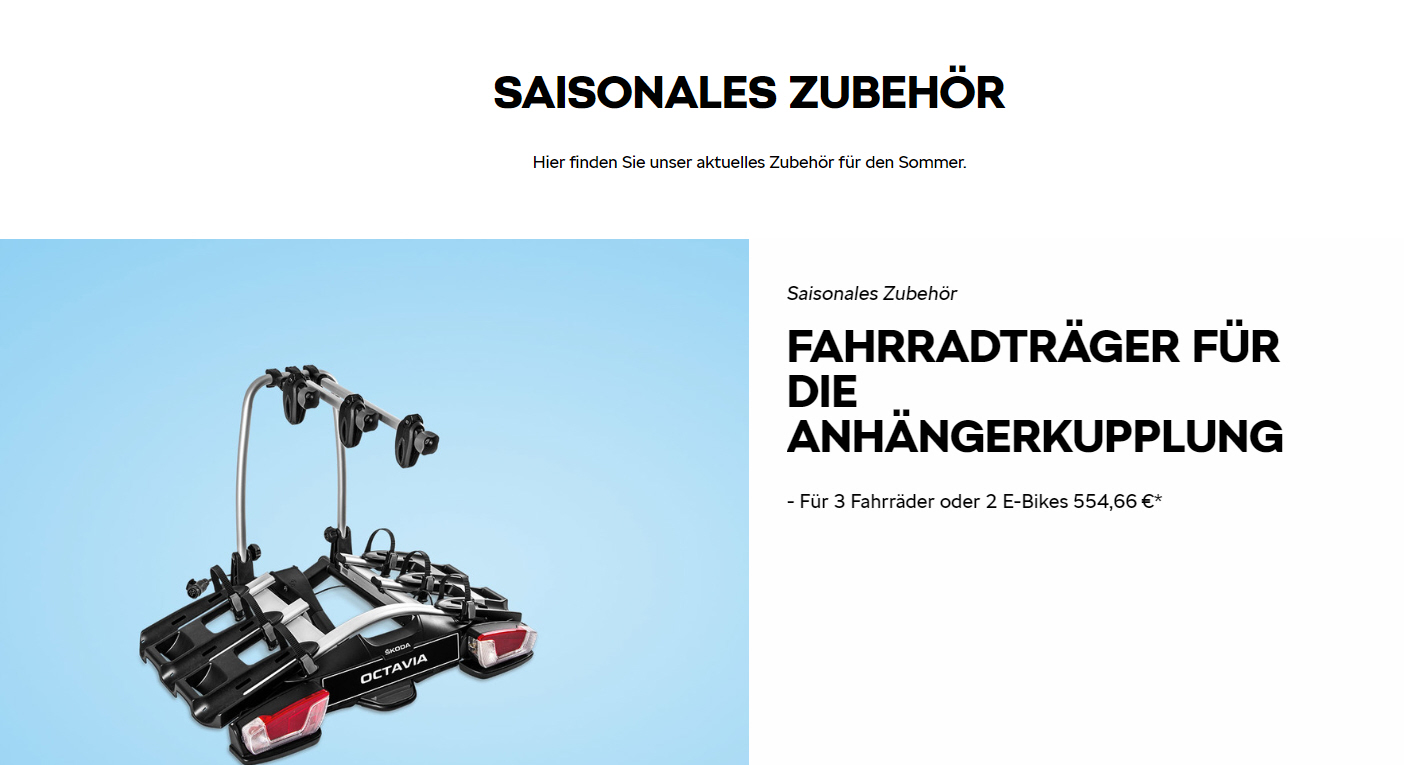 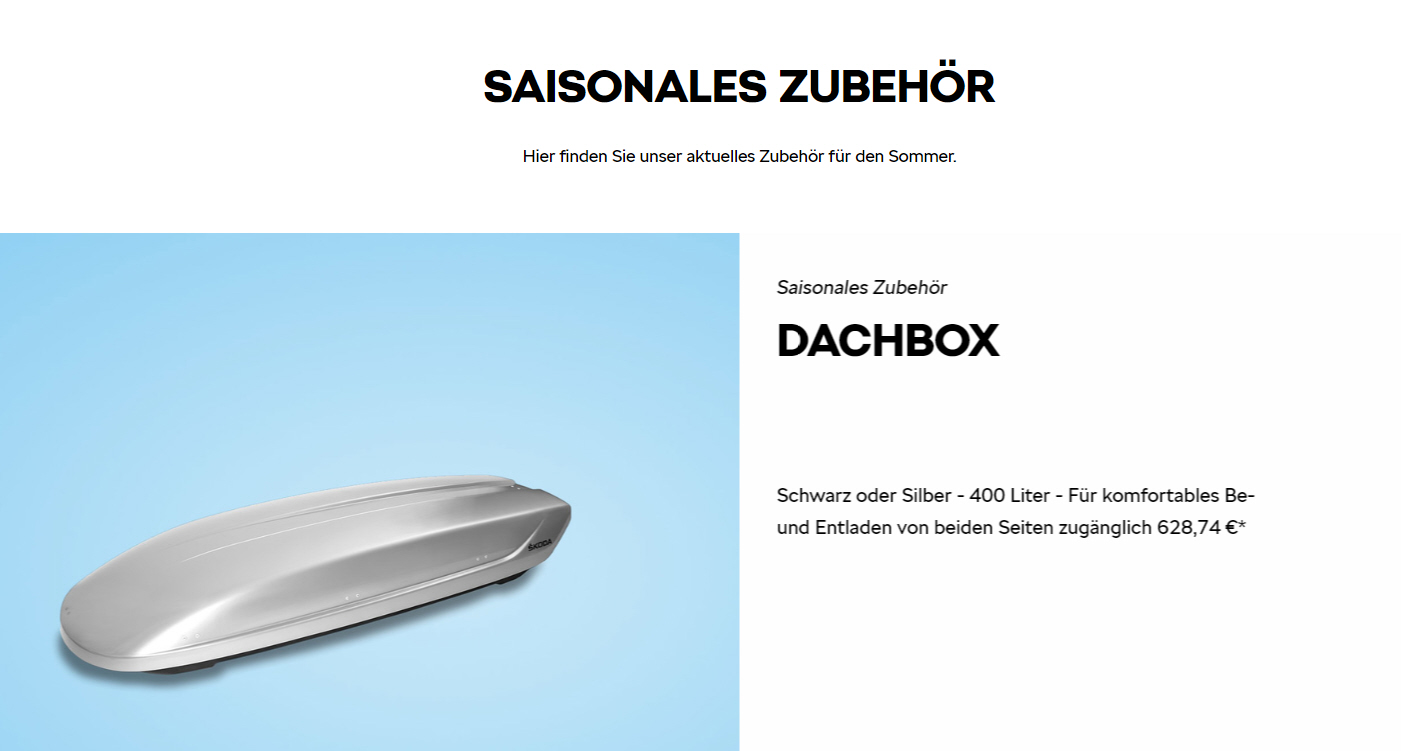 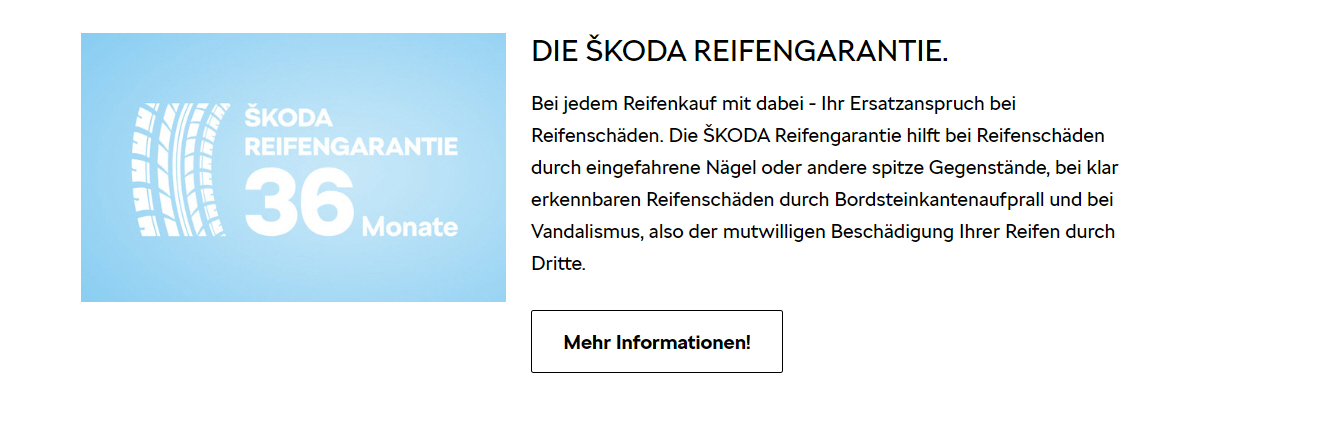 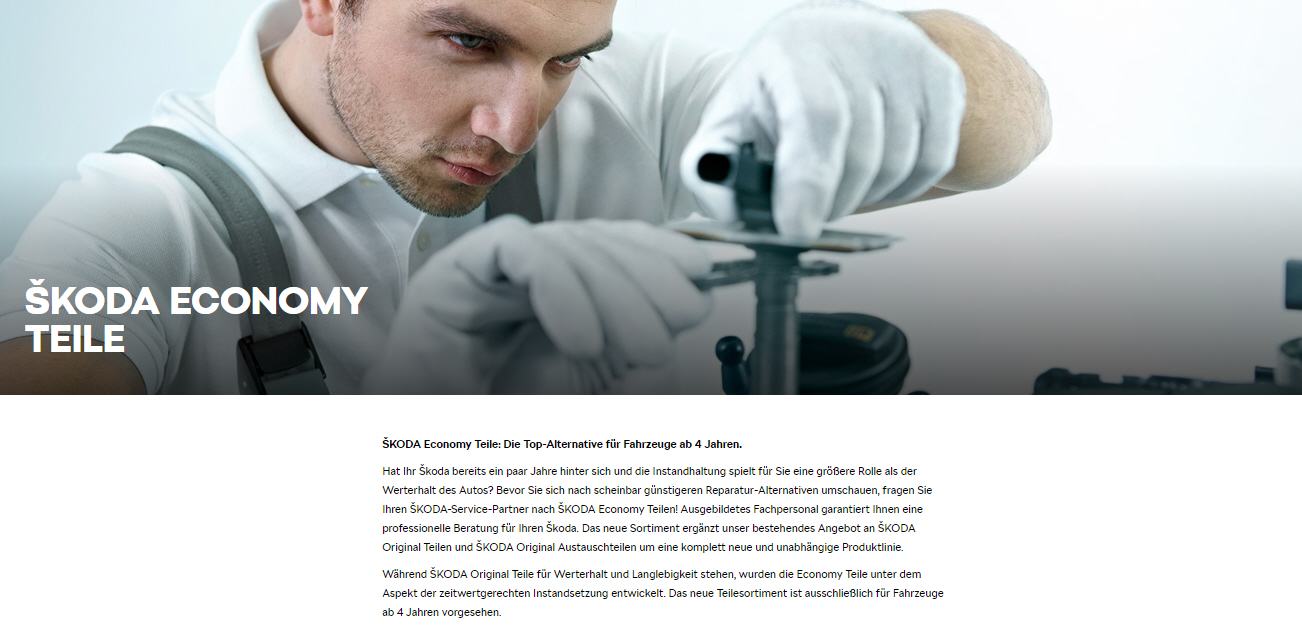 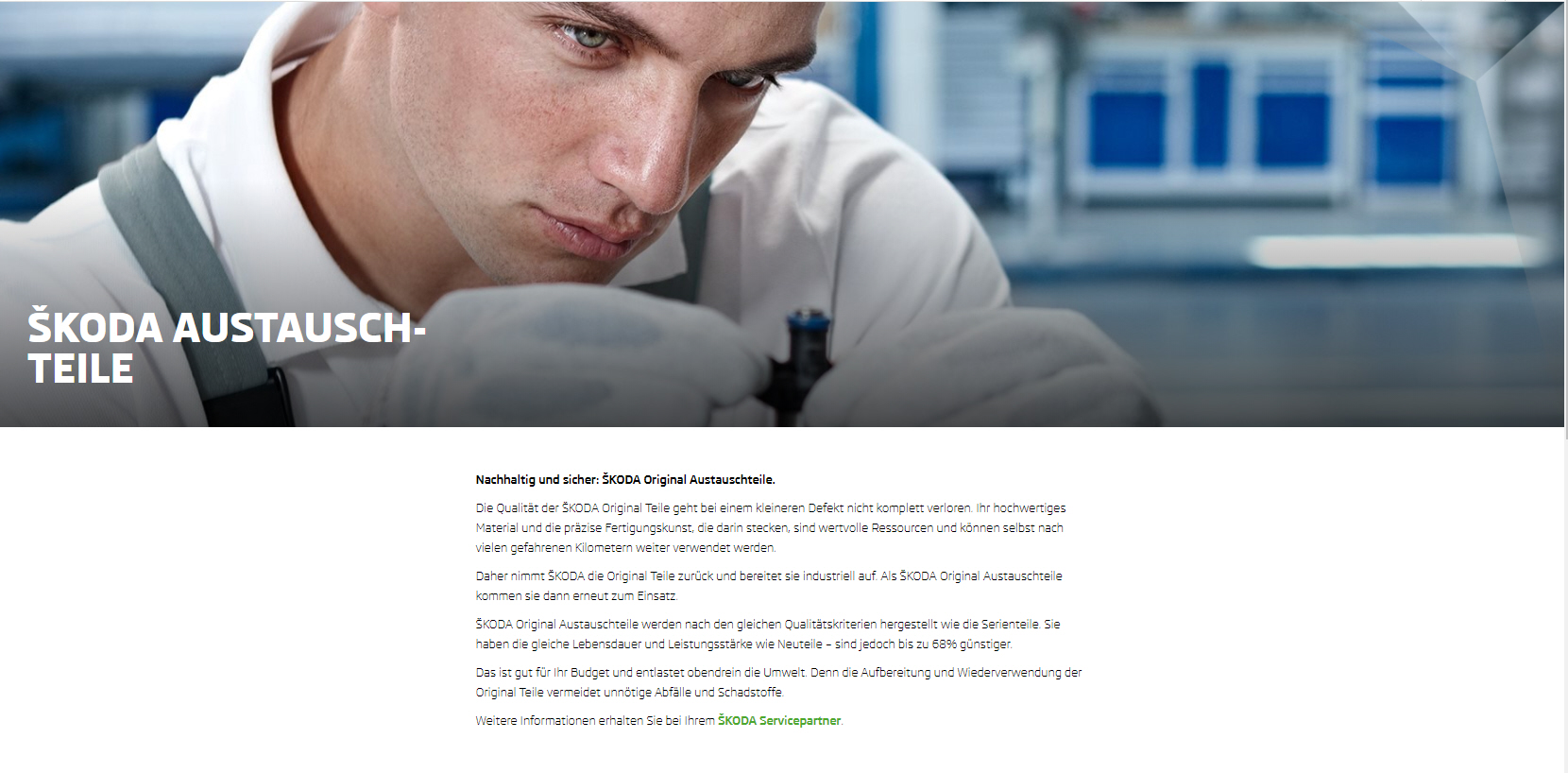 Suzuki
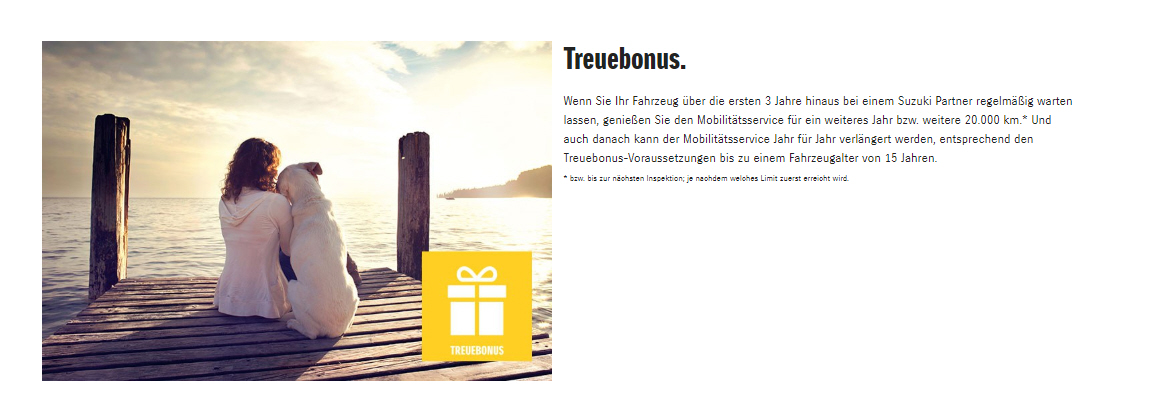 Toyota
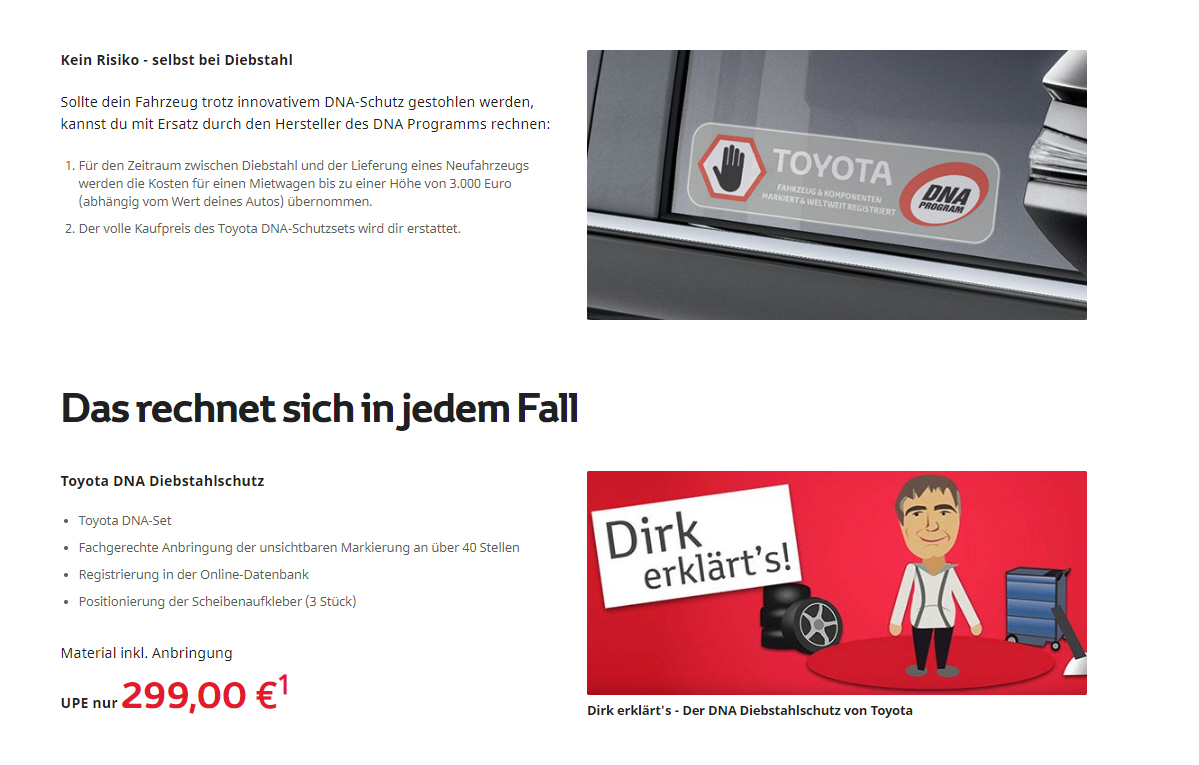 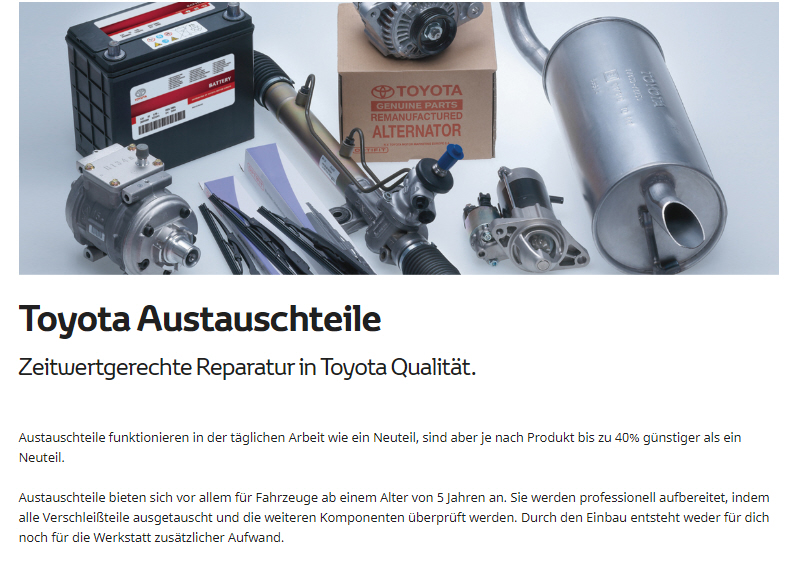 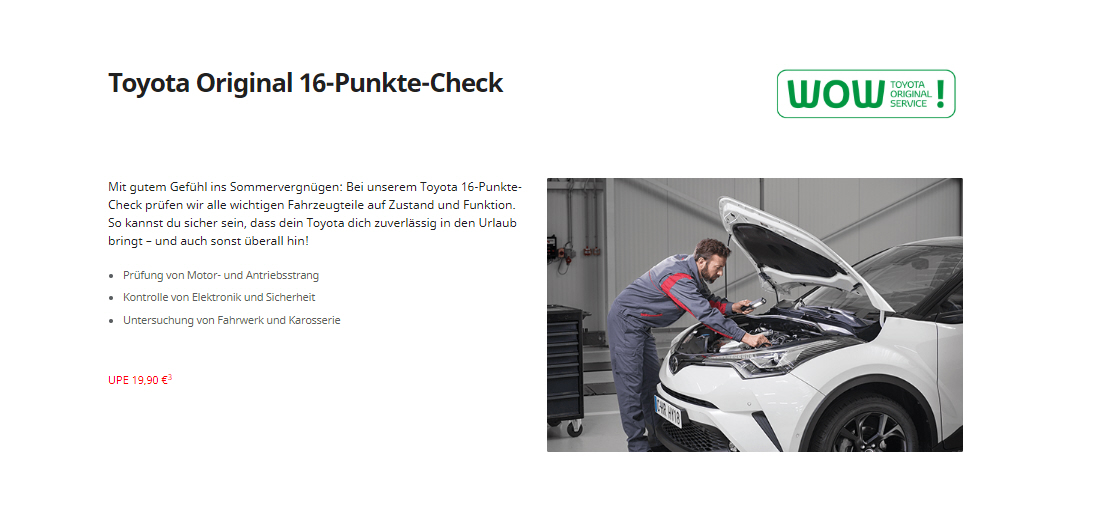 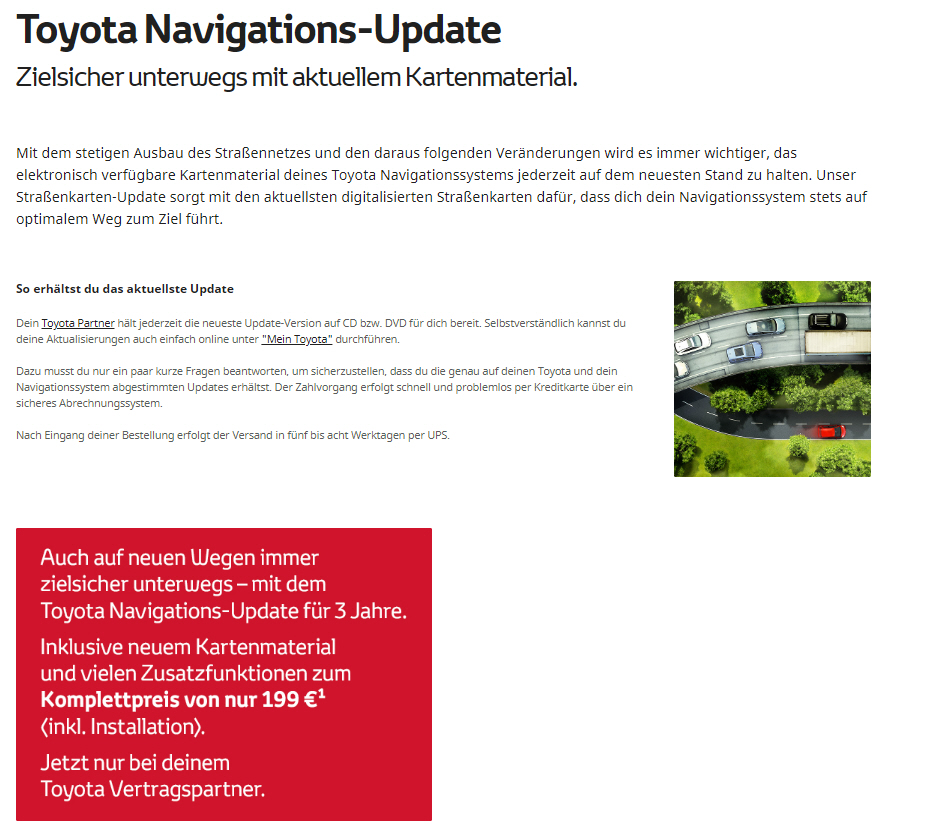 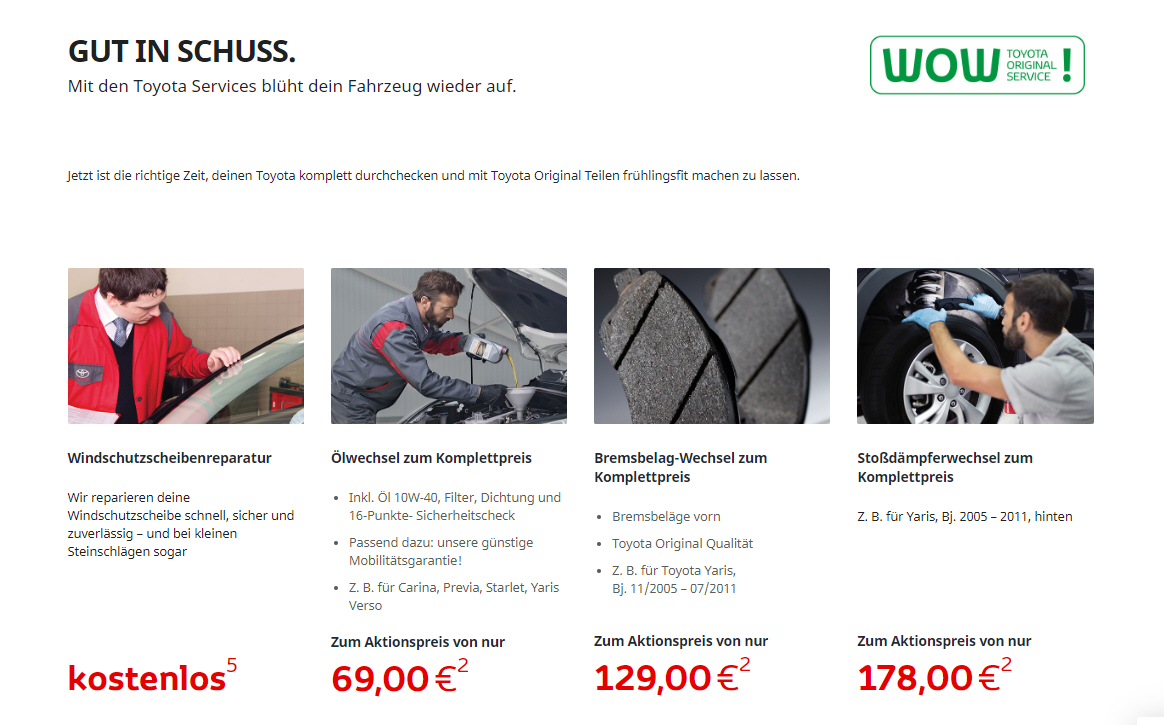 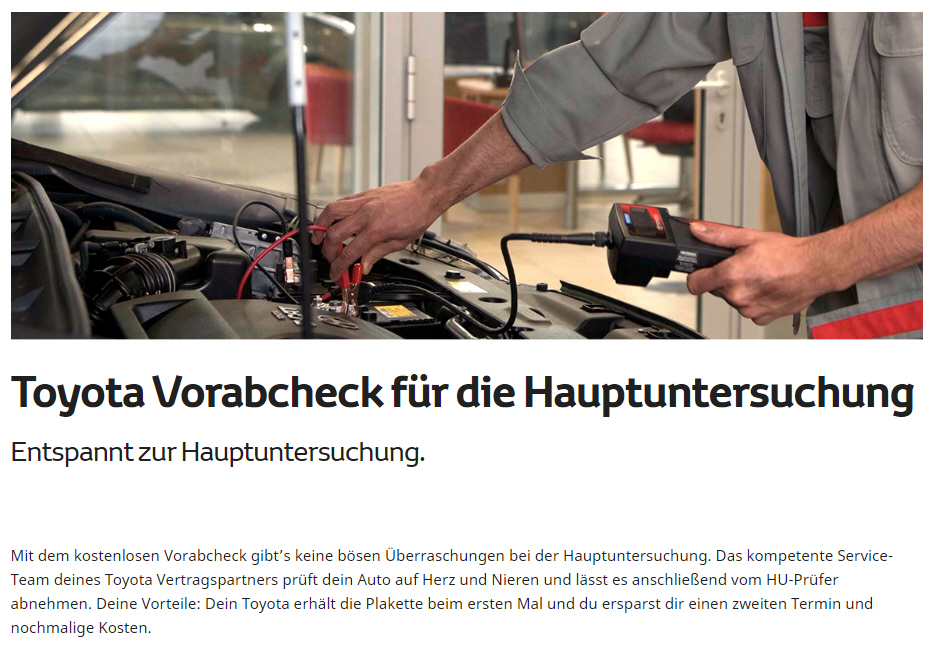 VW
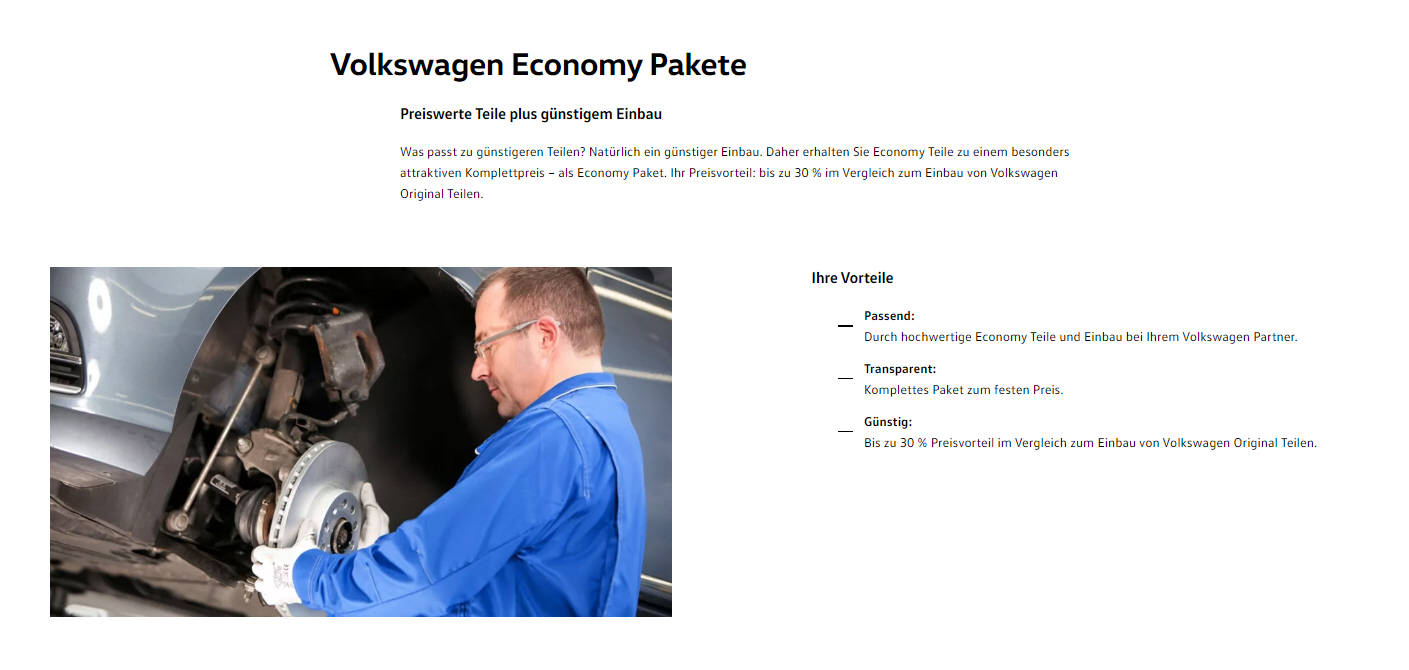 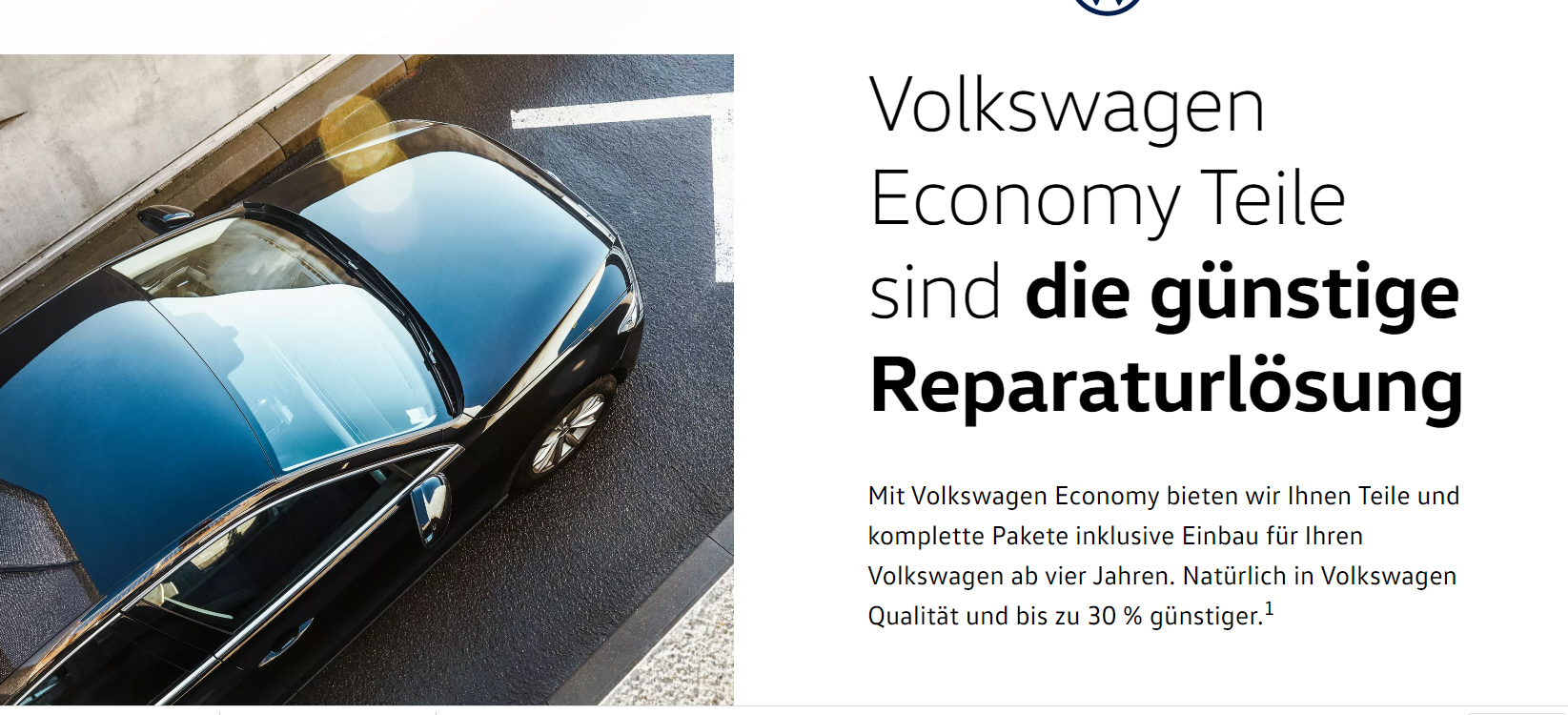 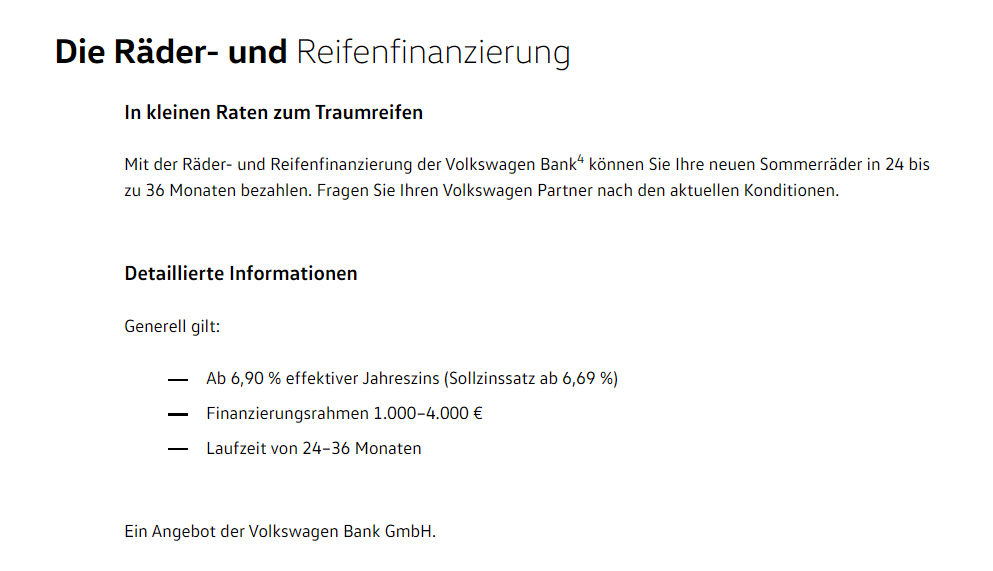 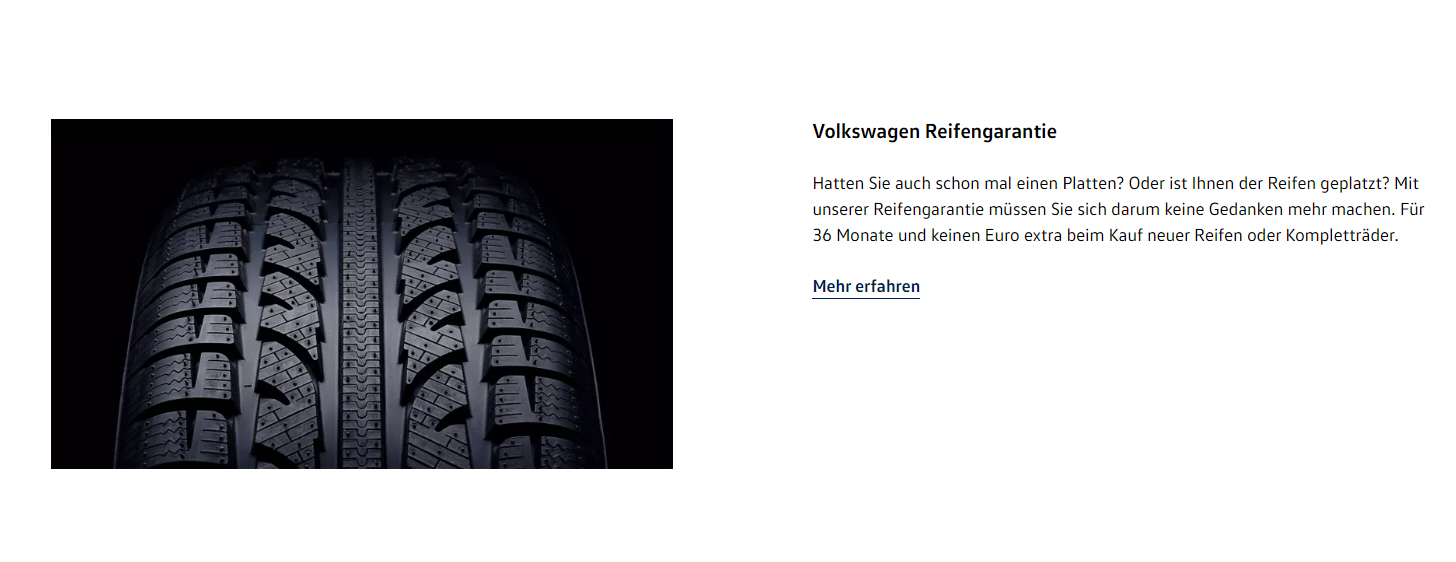 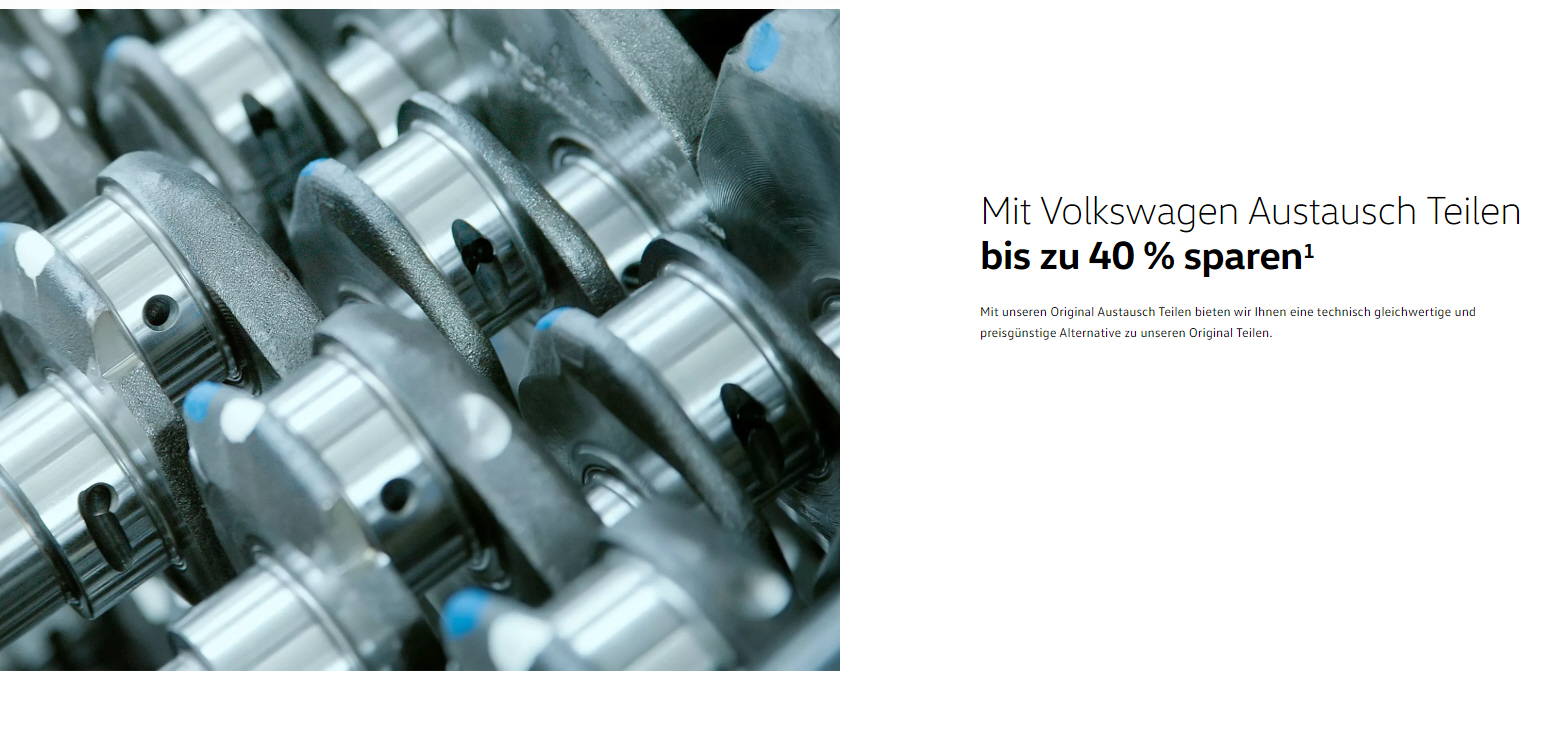